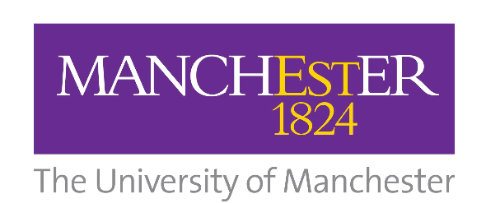 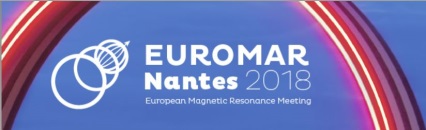 Divide and rule!
New NMR methods 
for the analysis of mixtures
Laura Castañar Acedo
NMR Methodology group
The University of Manchester
European Magnetic Resonance Meeting
Nantes, France 

July 4th 2018
Introduction 	                         			                                                                    NMR analysis of mixtures
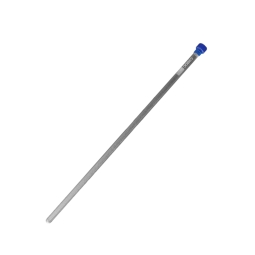 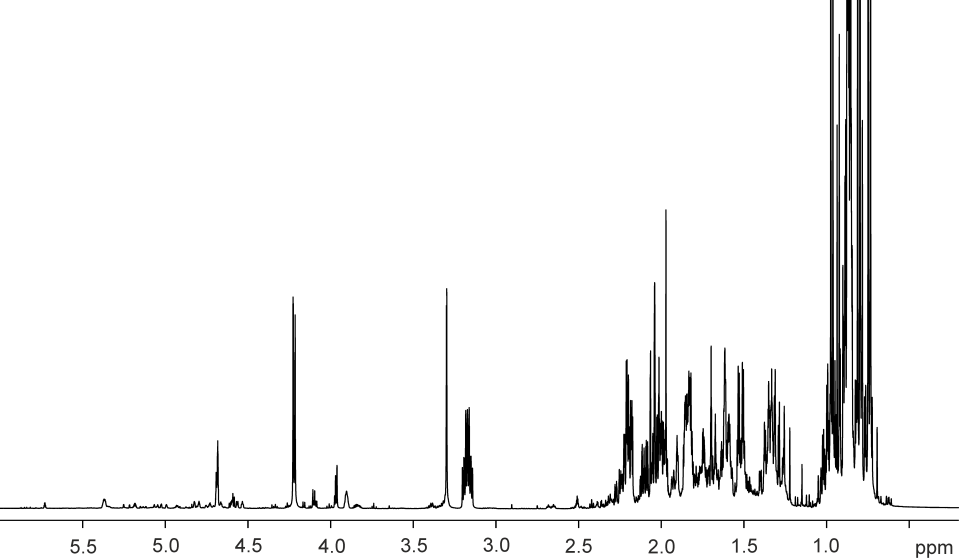 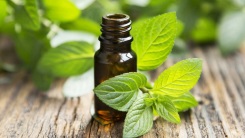 Natural 
products
Food 
science
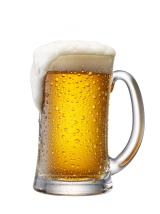 mixtures
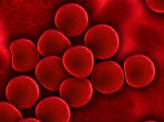 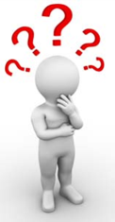 Process
               chemistry
metabolomics
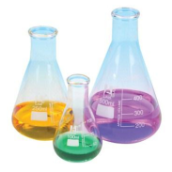 drug 
development
Organic 
synthesis
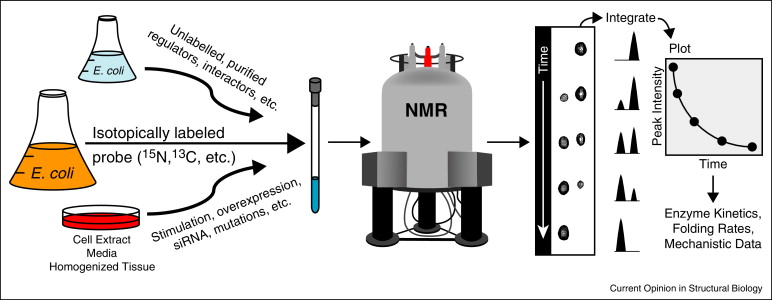 Non-physical separation
Individual species information
Non-destructive
Structural information
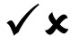 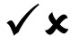 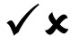 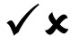 1
Introduction 	                         			                                                                    NMR analysis of mixtures
1D 1H NMR & Mixture analysis
Classical strategies for alleviating overlap
Other nuclei
Spectral editing
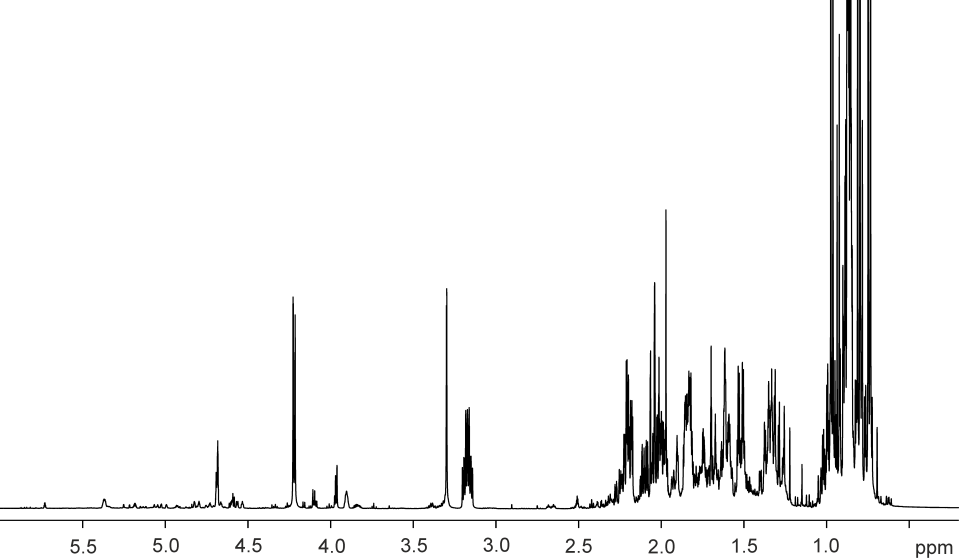 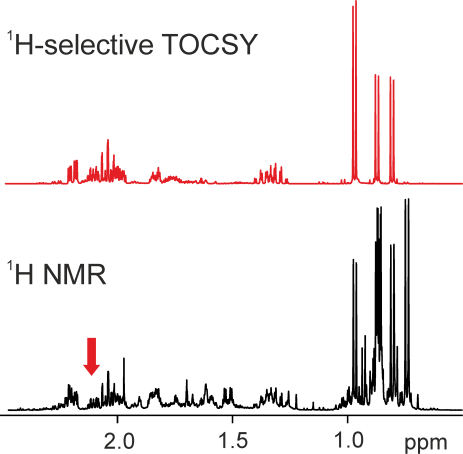 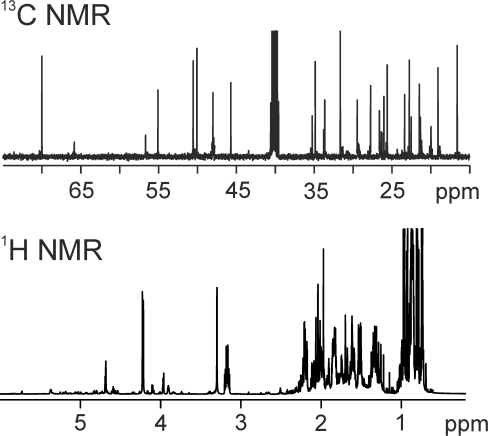 nD NMR
The most abundant nuclei High sensitivity
Structural information
Signal overlap
Low resolution spectra
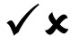 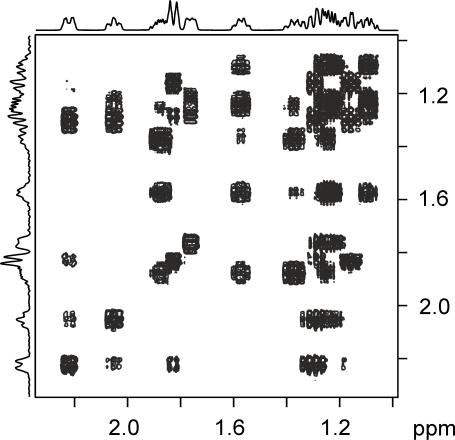 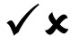 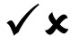 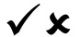 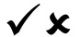 2
Introduction 	                         			                                                                    NMR analysis of mixtures
Recent strategies for alleviating 
overlap: Pure shift NMR
Pure shift NMR of mixtures
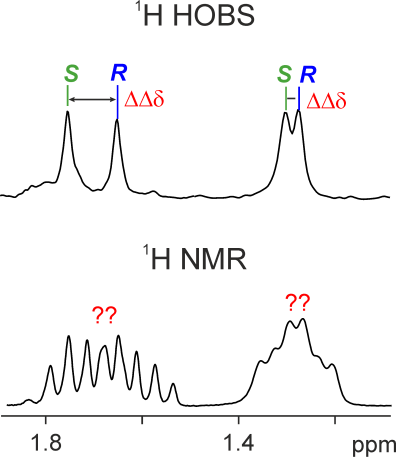 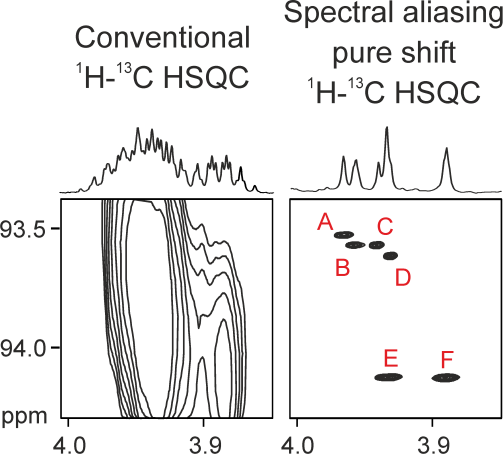 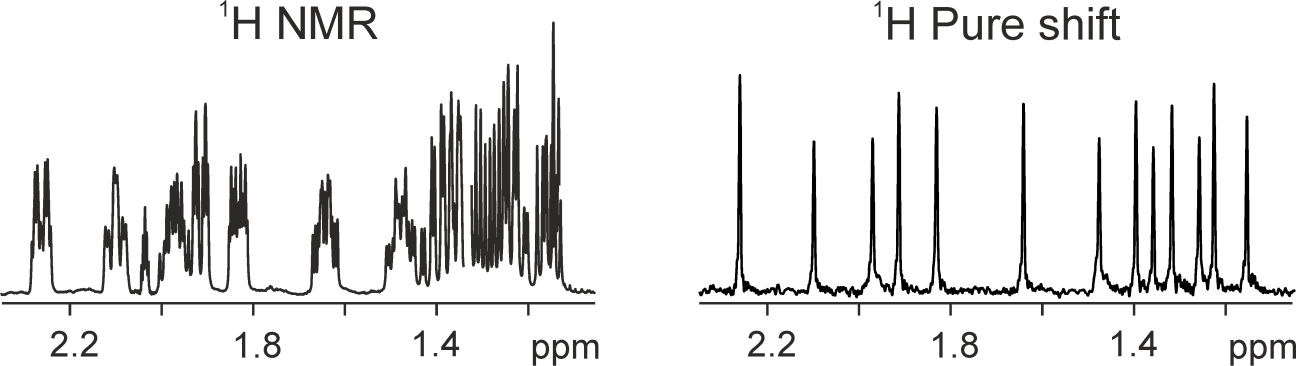 ChemPhysChem 2014, 15, 854
Chem. Commun. 2014, 50, 2512
Chem. Commun. 2015, 51, 13492
Chem. Commun. 2014, 50, 10214
Chem. Eur. J. 2015, 21, 7682
Chem. Commun. 2016, 52, 6142
Peak positions determined solely 
by chemical shifts
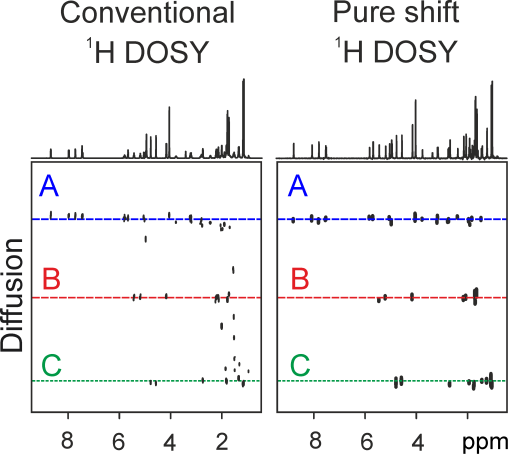 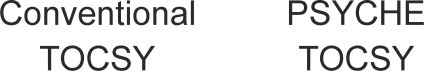 Reduced spectral complexity
Enhanced signal resolution
Easier spectral analysis
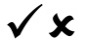 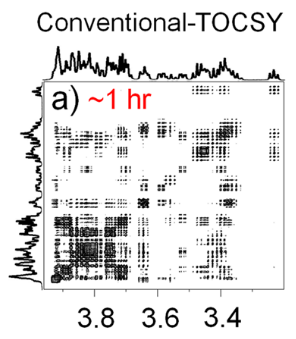 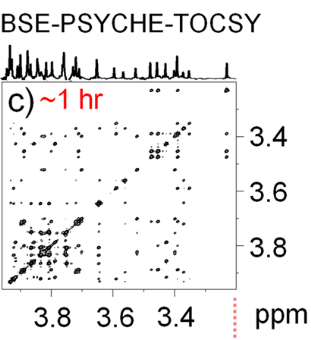 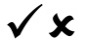 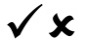 eMagRes 2014, 3, 295
Magn. Reson. Chem. 2015, 53, 399
Prog. Nucl. Mag. Res. Sp. 2015, 86, 1 
Magn. Reson. Chem. 2017, 55, 47
ChemPhysChem 2016, 17, 2304
Magn. Reson. Chem. 2016, 54, 308
Chem. Commun. 2007, 933
Chem. Eur. J. 2014, 20, 11171
Chem. Comm. 2014, 50, 4073
3
Introduction 	                         			                                                                    NMR analysis of mixtures
1D 1H NMR & Mixture analysis
Strategies for alleviating overlap
Other nuclei
Spectral editing
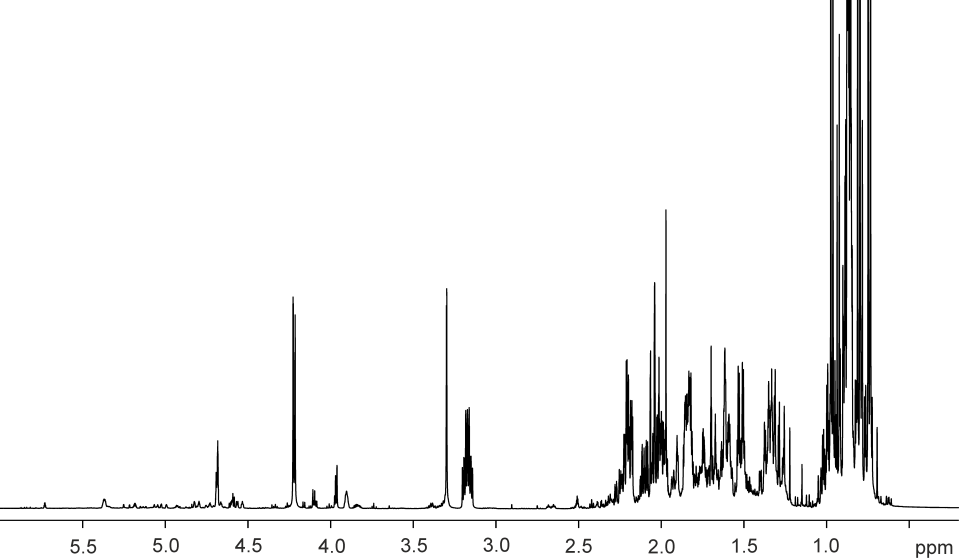 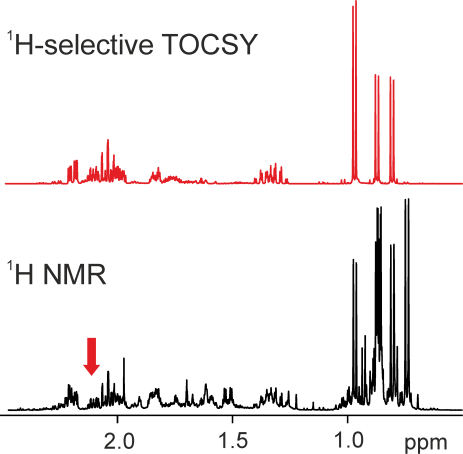 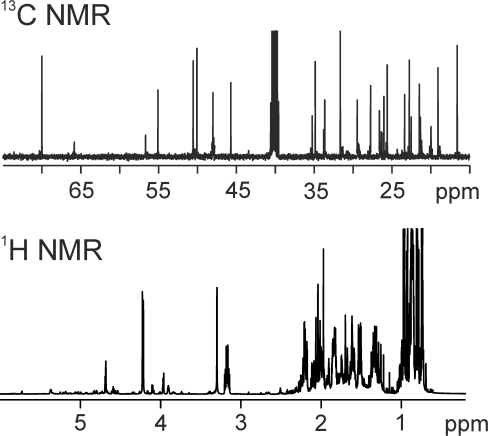 nD NMR
Pure shift NMR
The most abundant nuclei High sensitivity
Structural information
Signal overlap
Low resolution spectra
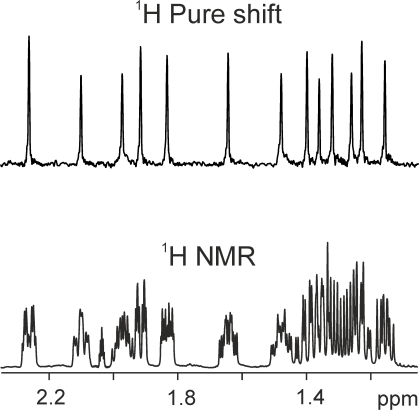 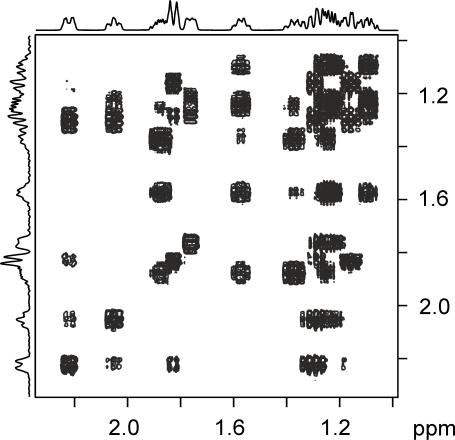 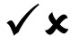 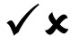 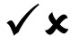 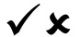 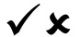 4
Our recent work                          			                                                                    NMR analysis of mixtures
New NMR software
MAGNATE
v
GNAT
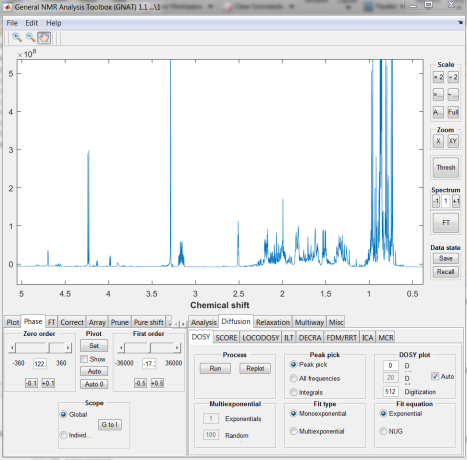 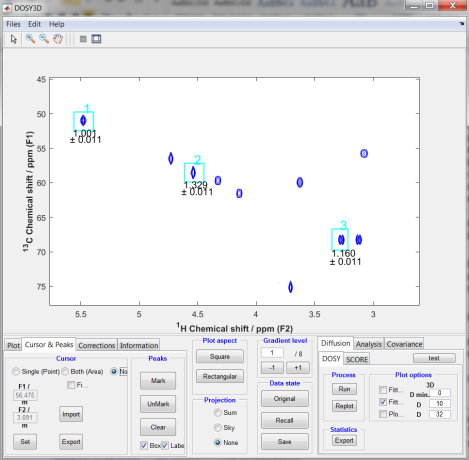 New NMR methods
v
Selective 1D 
TOCSY-PSYCHE
REST
PSYCHE-iDOSY
FESTA
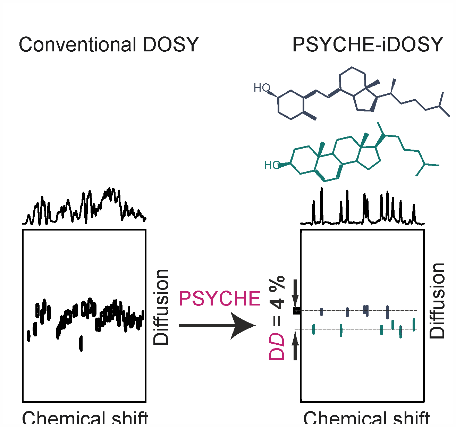 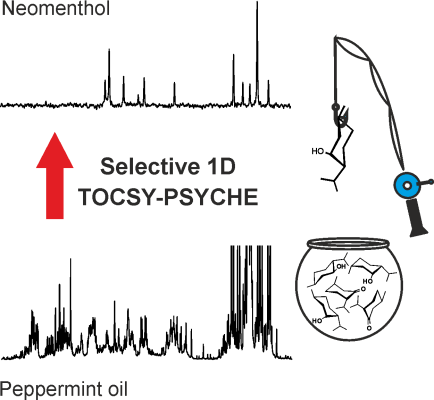 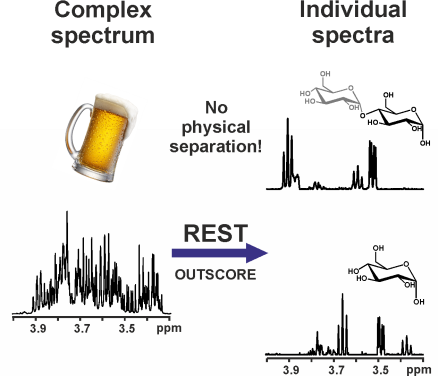 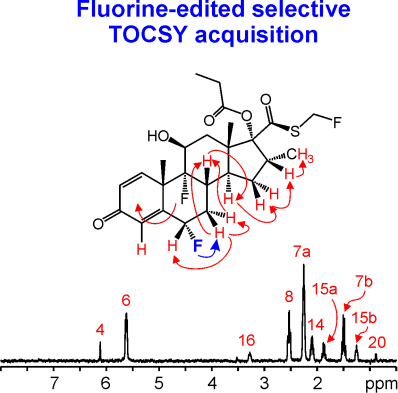 5
New NMR software                                         			                                                                                    GNAT
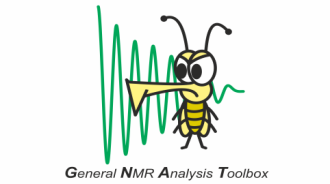 General NMR Analysis Toolbox (GNAT)
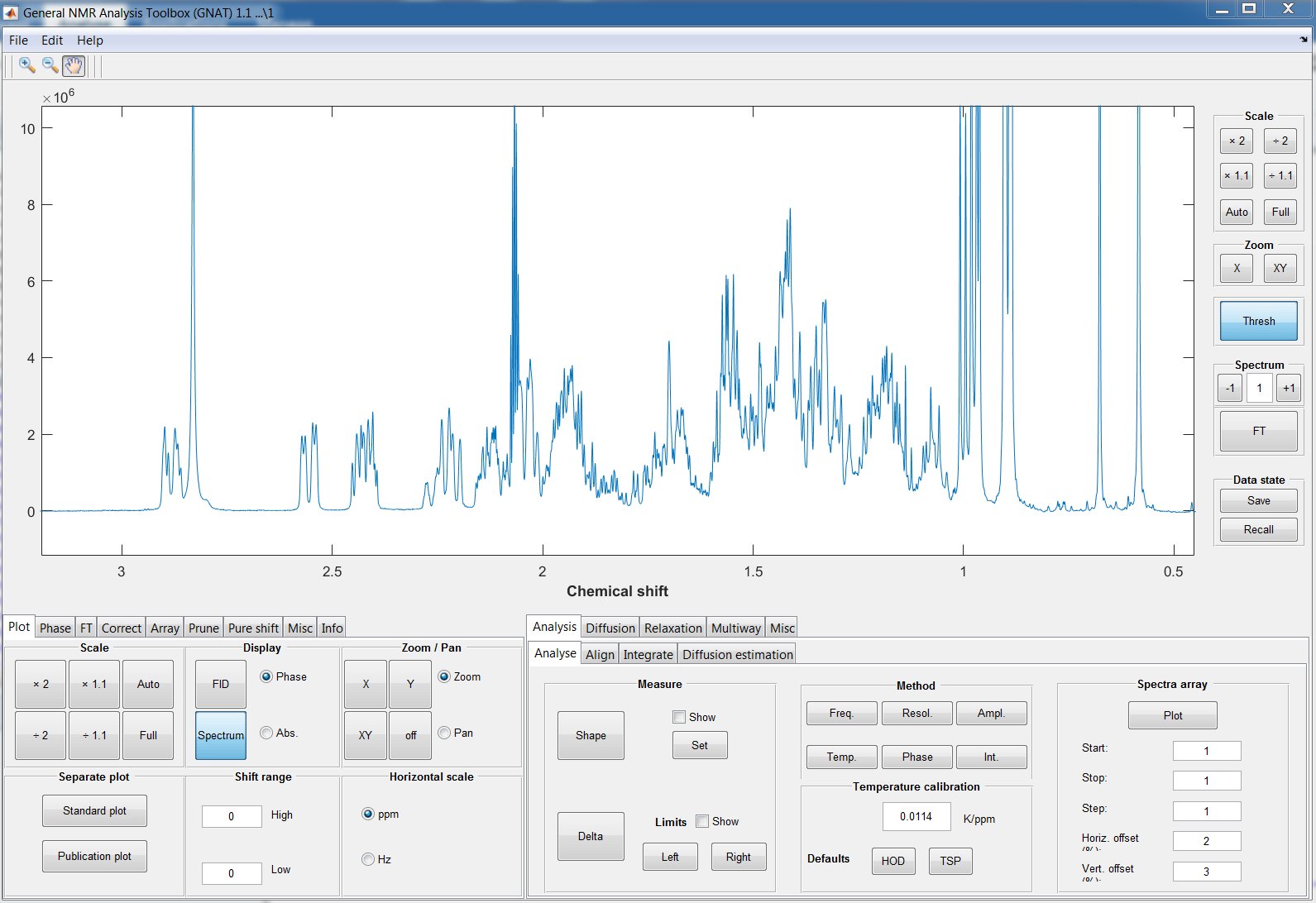 For processing, visualising, and analysing NMR data

Based on the DOSY Toolbox 
    (J. Magn. Reson. 2009, 200, 296)

Free & open‐source software

User‐friendly graphical interface

MATLAB® language (free‐standing compiled versions available)
Main window of the graphical interface of the GNAT
L. Castañar, G. Dal Poggetto, A. A. Colbourne, G. A. Morris, M. Nilsson, Magn. Reson. Chem. 2018, 56, 546
6
New NMR software                                         			                                                                                    GNAT
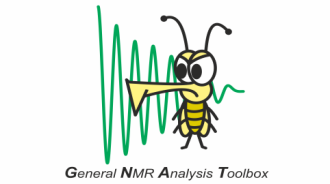 GNAT & Mixture analysis
Univariate methods
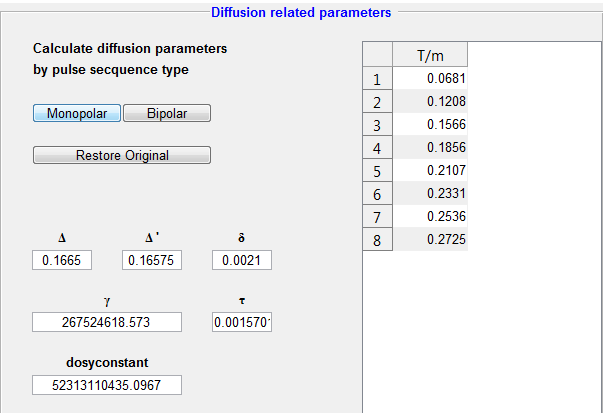 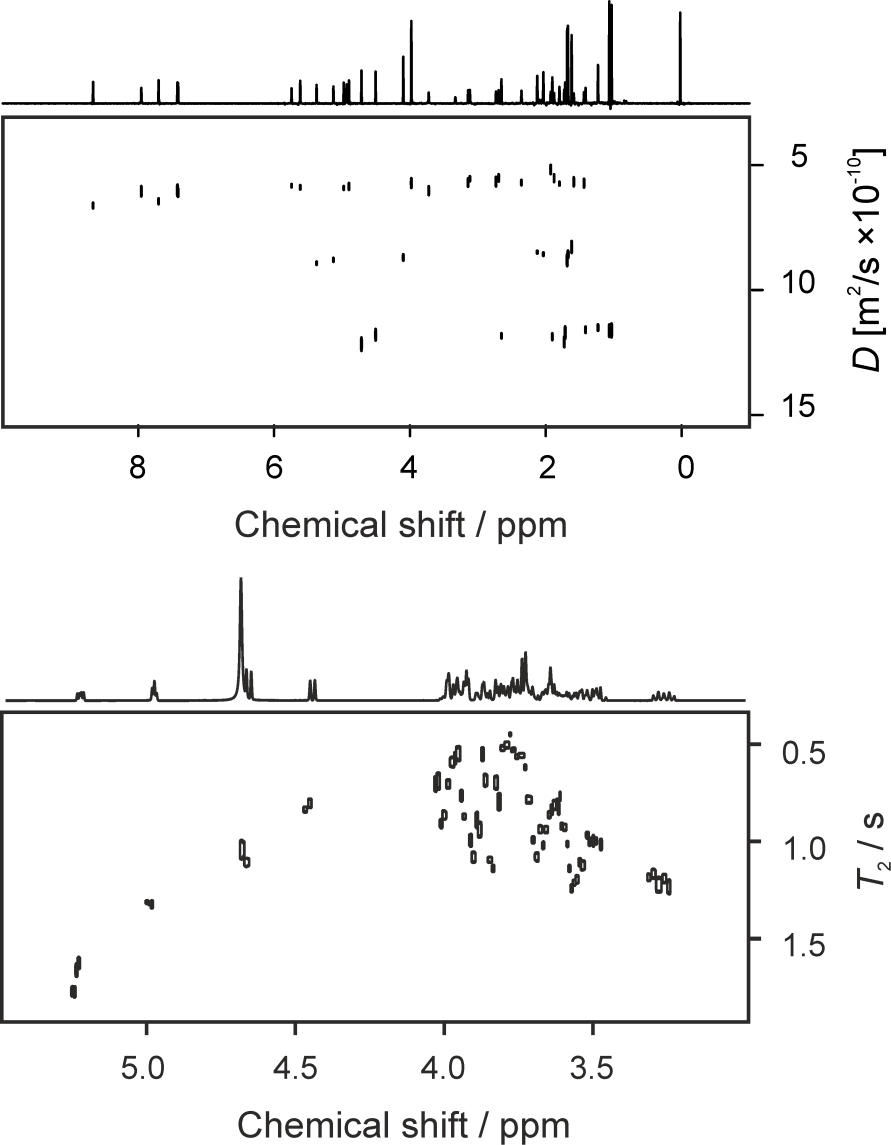 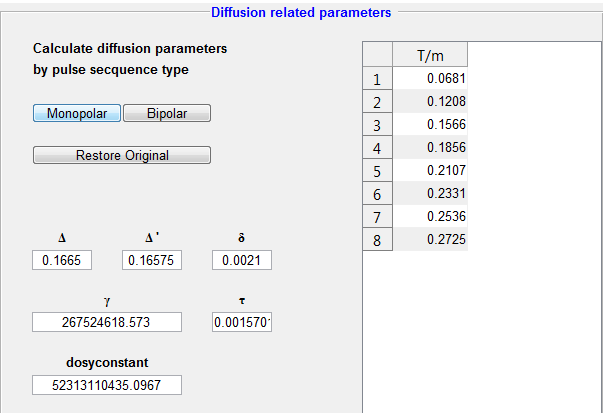 Diffusion (DOSY)
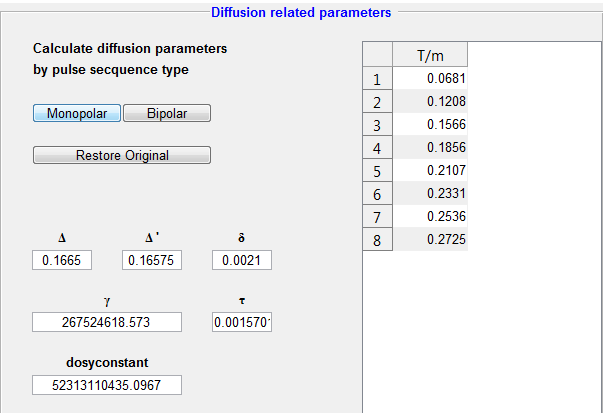 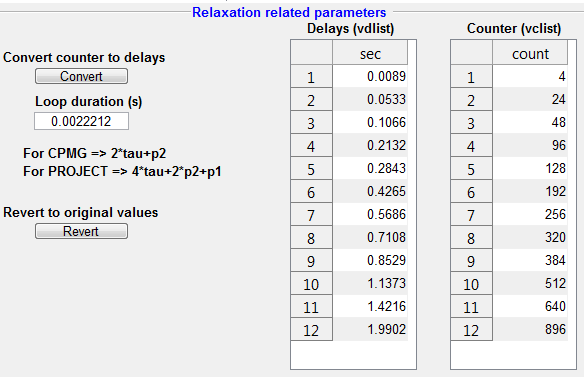 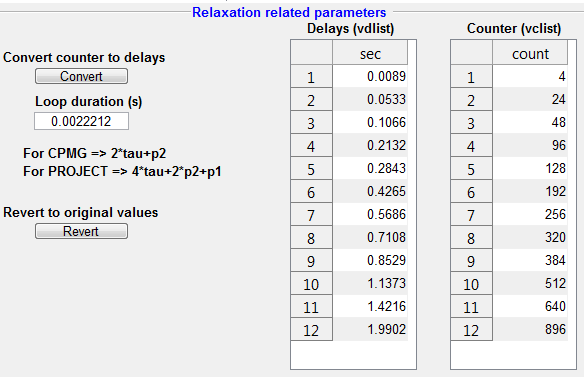 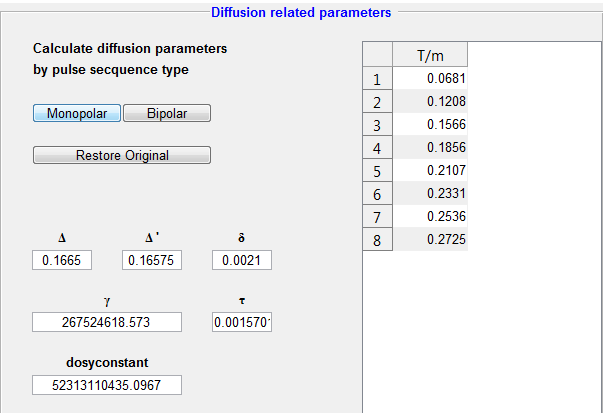 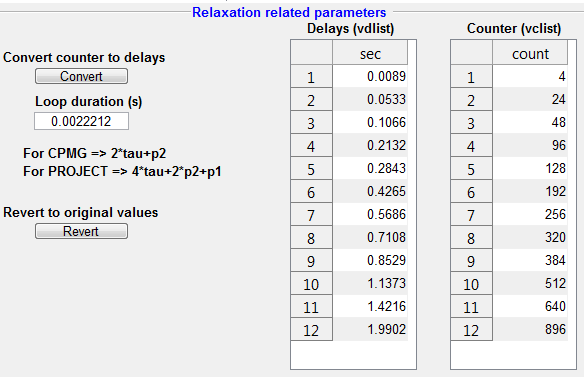 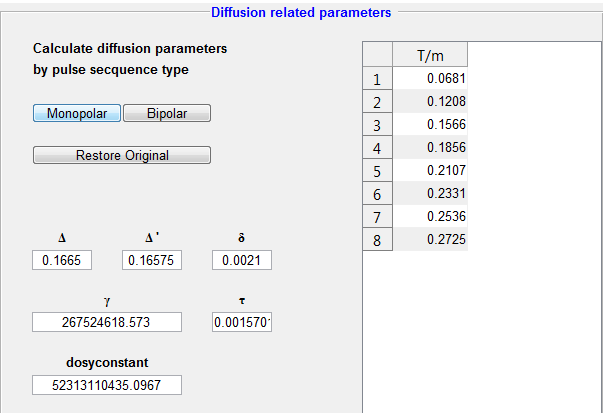 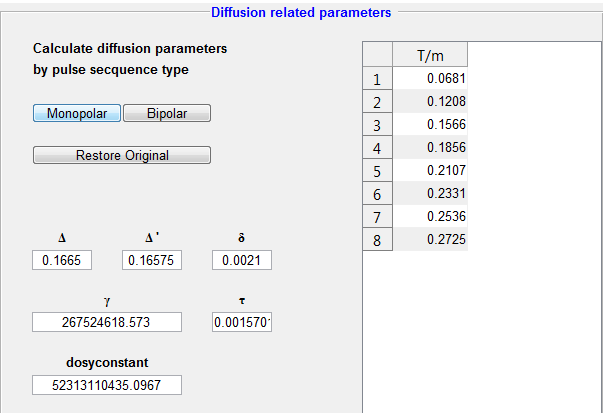 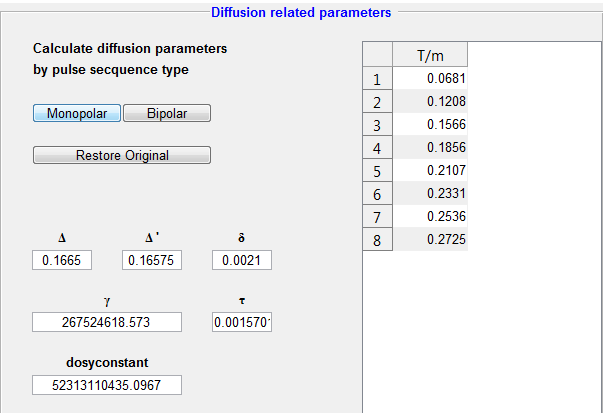 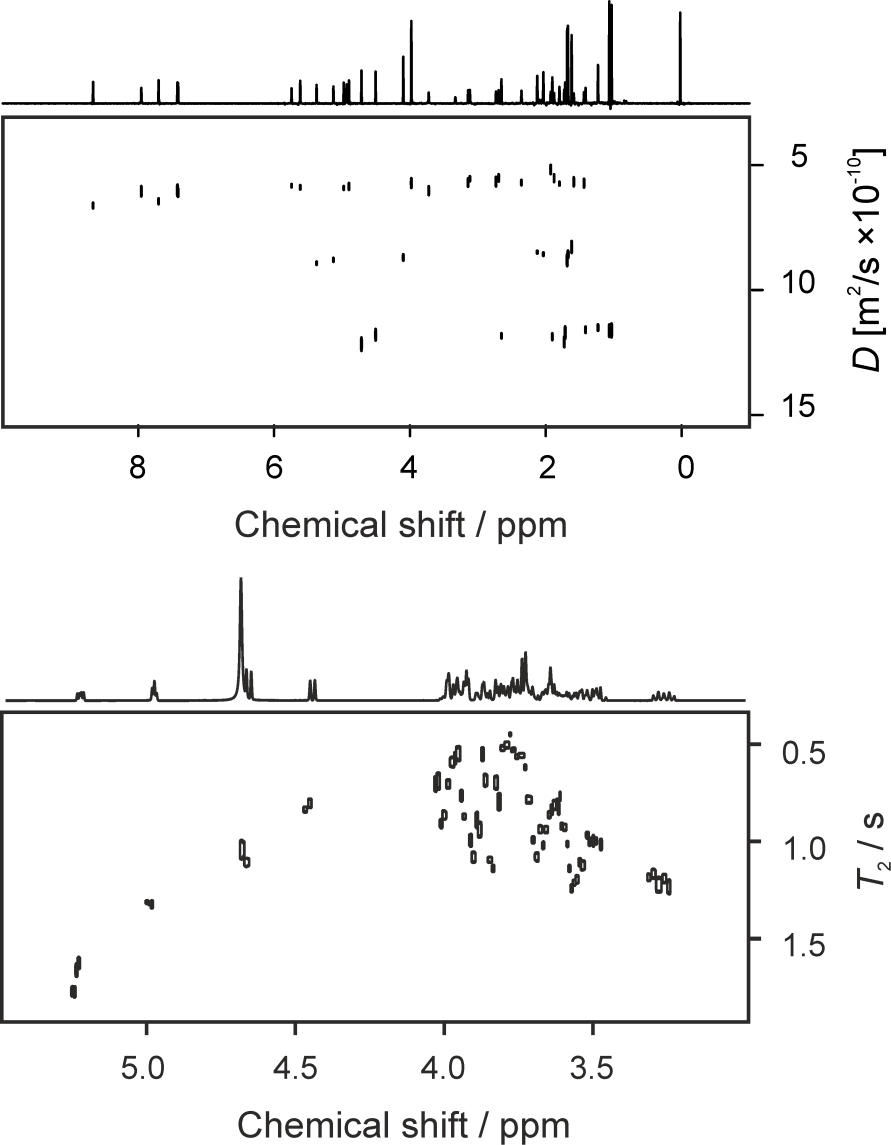 Relaxation (ROSY)
L. Castañar, G. Dal Poggetto, A. A. Colbourne, G. A. Morris, M. Nilsson, Magn. Reson. Chem. 2018, 56, 546
7
New NMR software                                         			                                                                                    GNAT
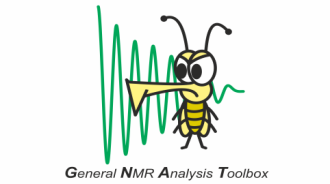 GNAT & Mixture analysis
Multivariate methods
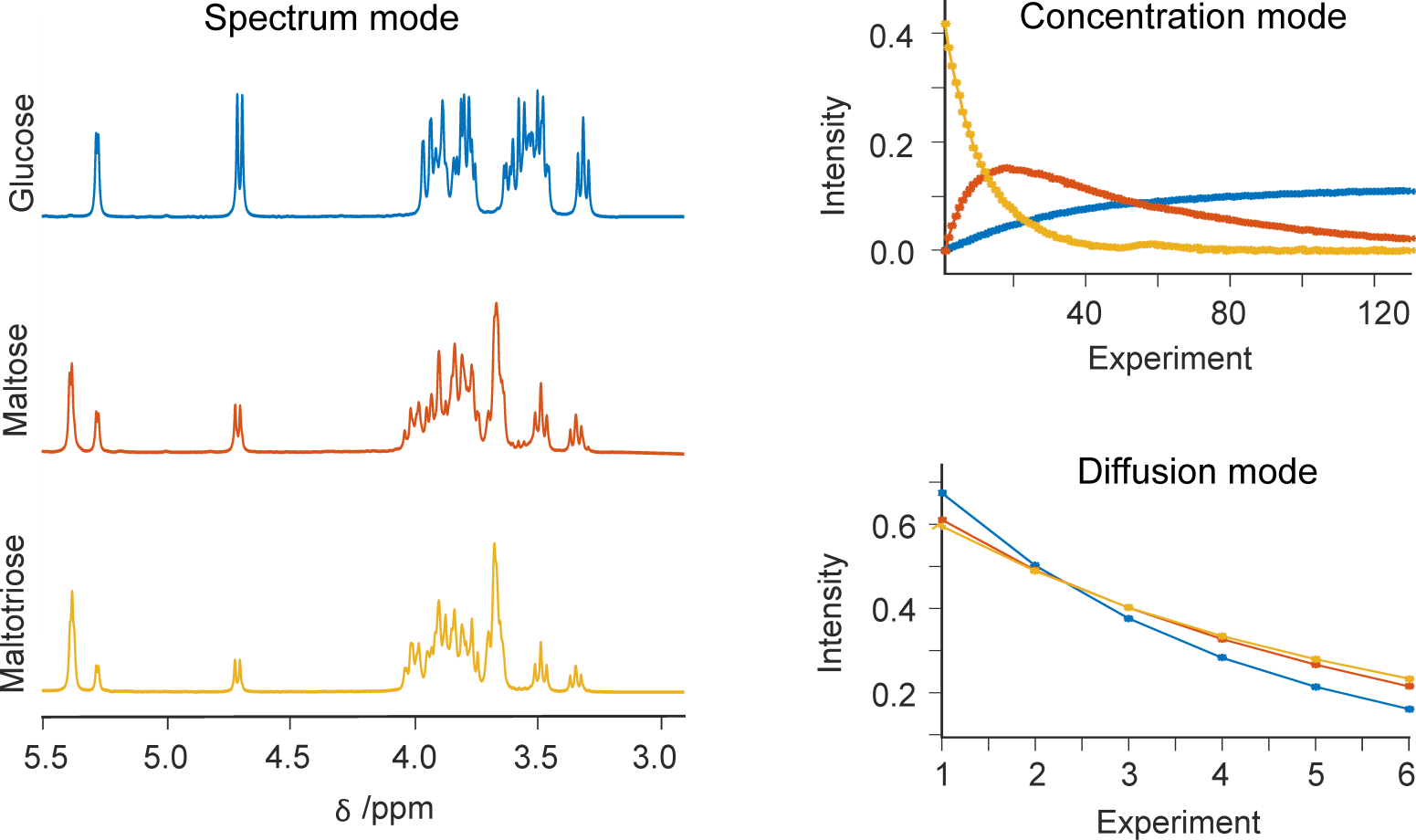 FDM/RRT
ICA
MRC
PARAFAC
Slicing
SCORE/RSCORE
OUTSCORE
LOCODOSY
DECRA
PARAFAC analysis of the hydrolysis of maltotriose. Diffusion NMR experiments were performed continuously over the course of the reaction.
Anal. Chem. 2009, 81, 8119.
L. Castañar, G. Dal Poggetto, A. A. Colbourne, G. A. Morris, M. Nilsson, Magn. Reson. Chem. 2018, 56, 546
8
Our recent work 					                                                                    NMR analysis of mixtures
New NMR software
MAGNATE
GNAT
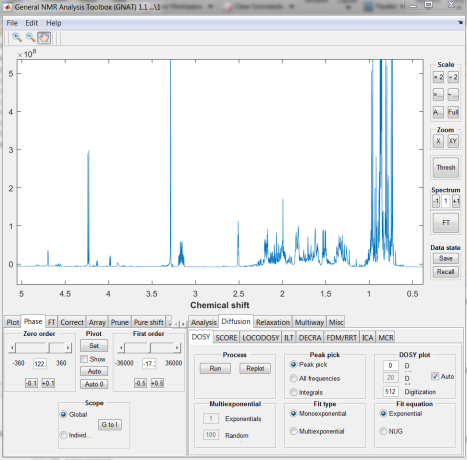 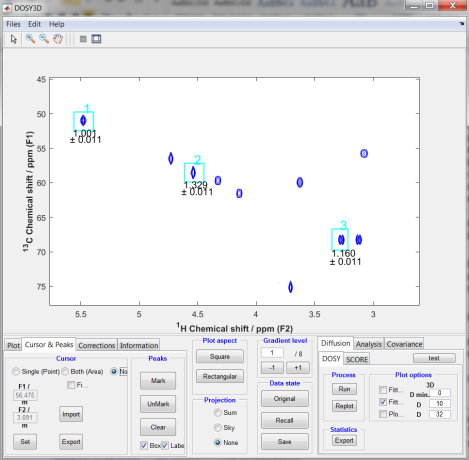 v
New NMR methods
Selective 1D 
TOCSY-PSYCHE
REST
PSYCHE-iDOSY
FESTA
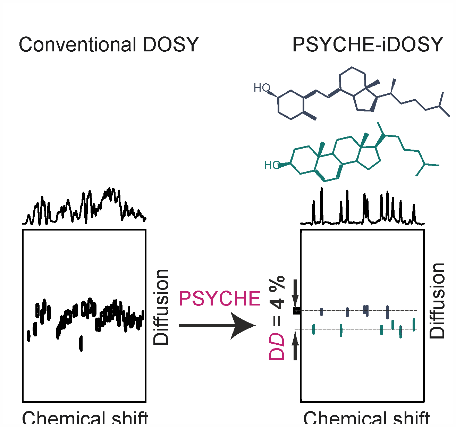 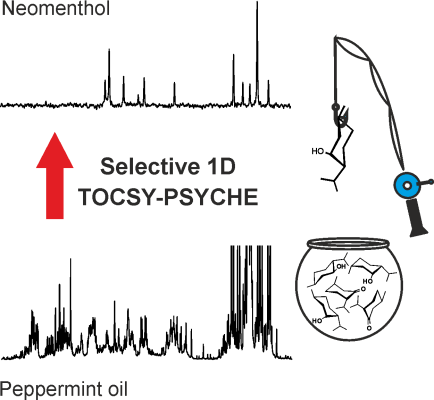 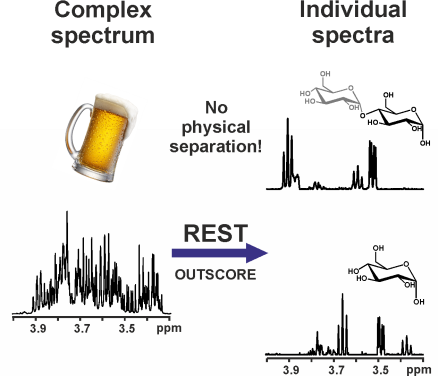 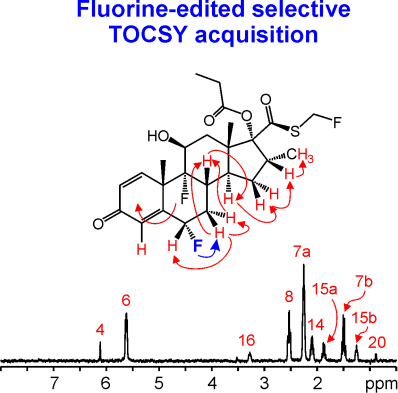 New NMR software                                         			                                                                             MAGNATE
Multidimensional Analysis for the GNAT Environment (MAGNATE)
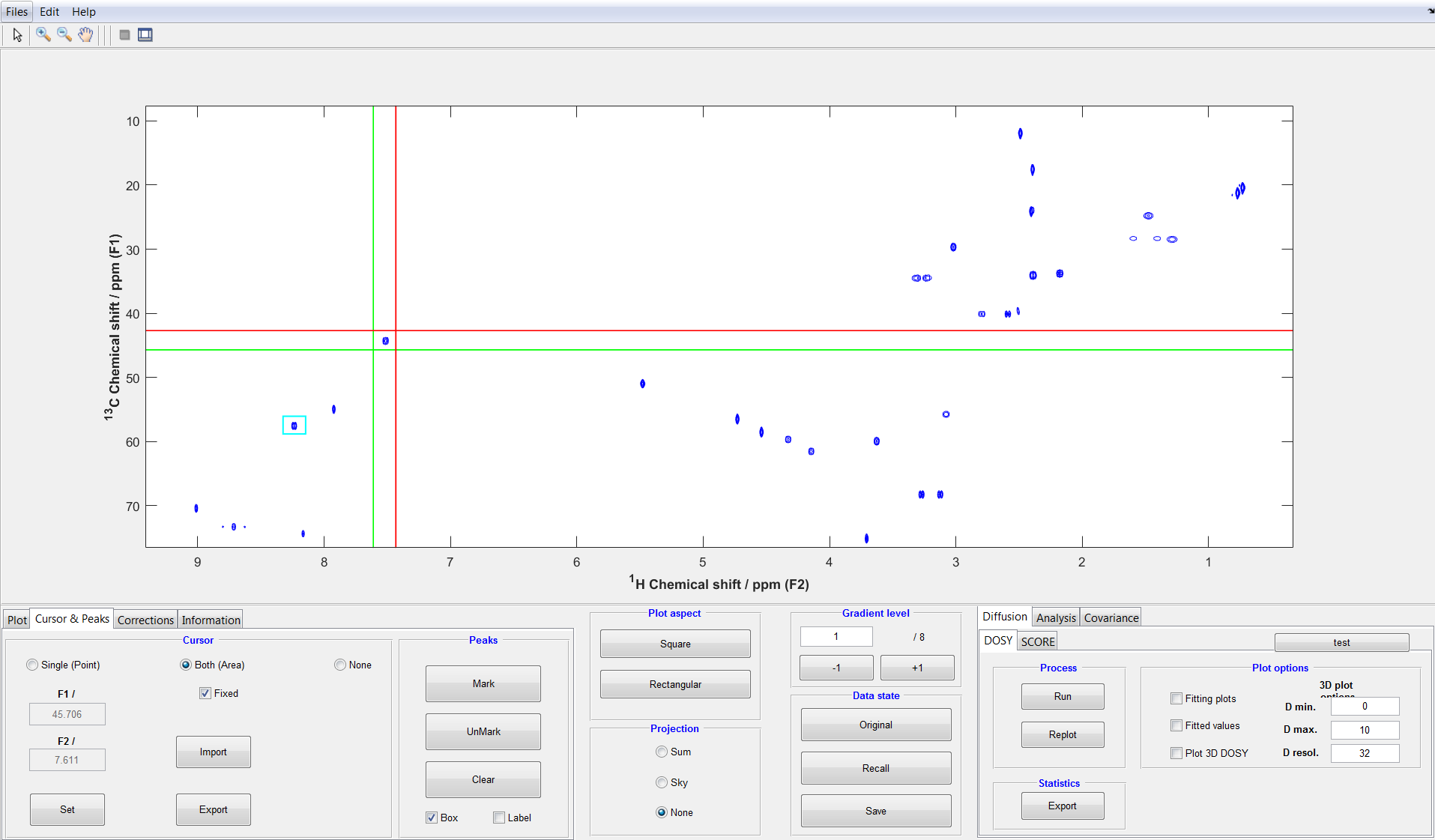 For processing, visualising, and analysing 3D diffusion NMR data

Free & open‐source software

User‐friendly graphical interface

MATLAB® language (free‐standing compiled versions available)
Main window of the graphical interface of the MAGNATE
G. Dal Poggetto, L. Castañar, M. Foroozandeh, P. Kiraly, R. W. Adams, G. A. Morris, M. Nilsson (in preparation)
9
New NMR software                                         			                                                                             MAGNATE
MAGNATE & Mixture analysis
Univariate methods
2D Projections
3D DOSY
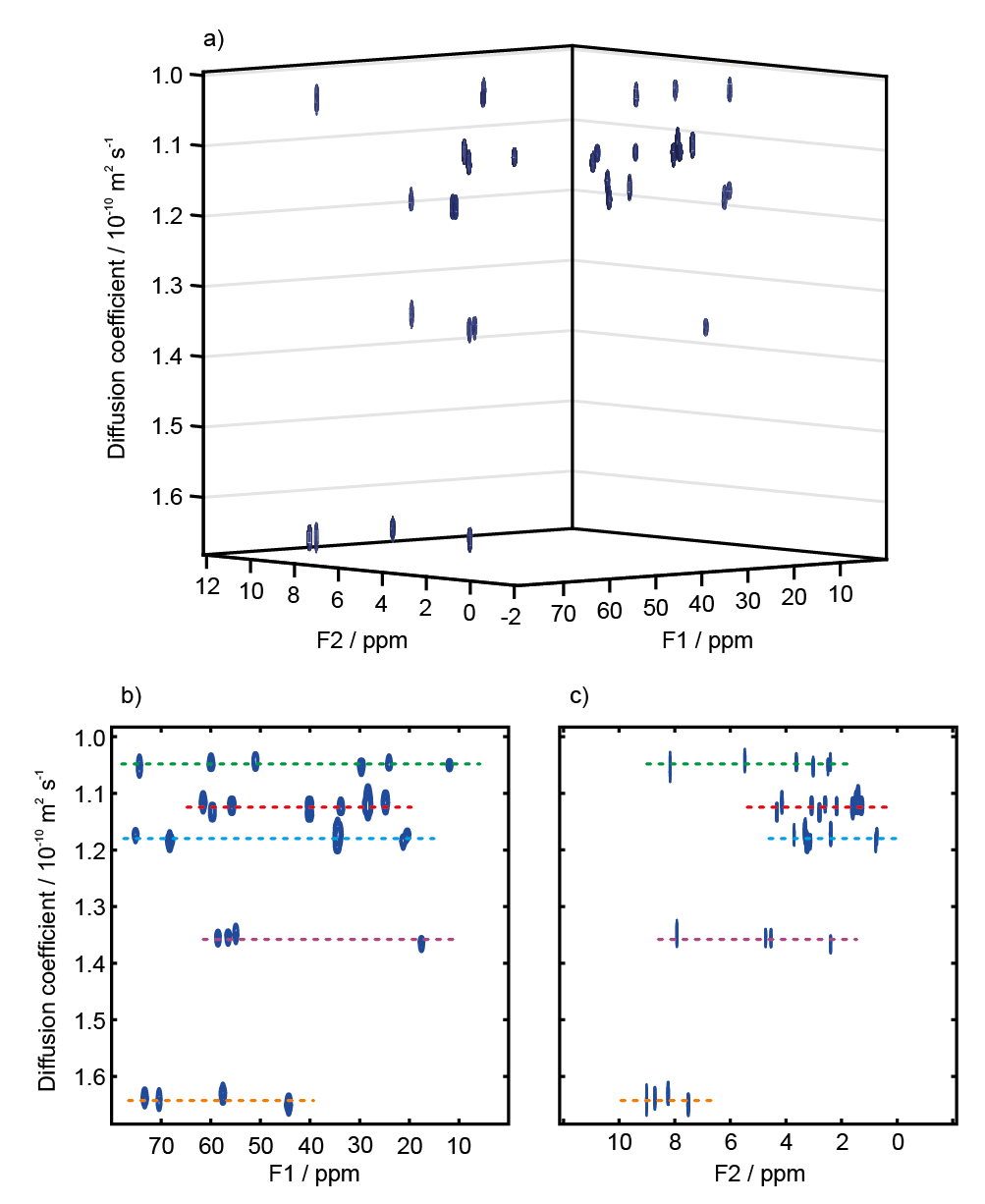 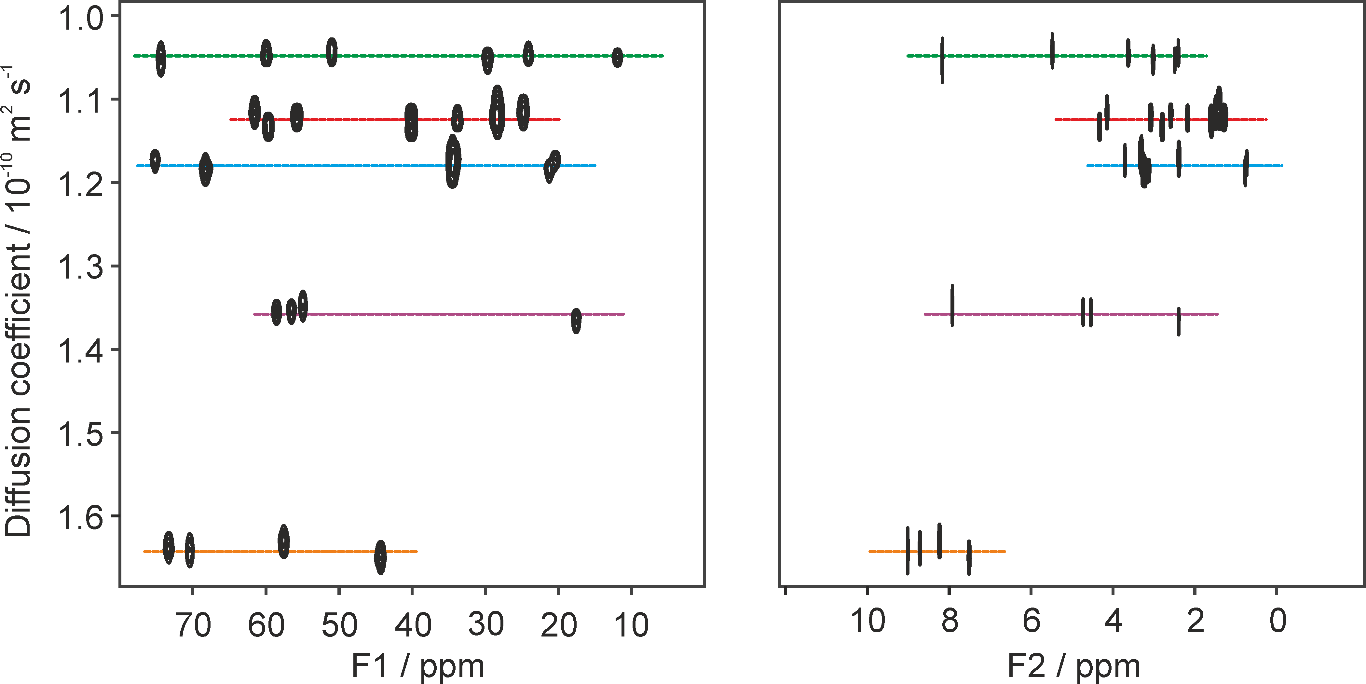 3D DOSY plot from a Oneshot-HSQC experiment on a mixture of B vitamins
2D projection along 
1H dimension
2D projection along 
13C dimension
G. Dal Poggetto, L. Castañar, M. Foroozandeh, P. Kiraly, R. W. Adams, G. A. Morris, M. Nilsson (in preparation)
10
New NMR software                                         			                                                                             MAGNATE
MAGNATE & Mixture analysis
Multivariate methods
D = 1.25  x 10-10 m2 s-1
D = 1.63  x 10-10 m2 s-1
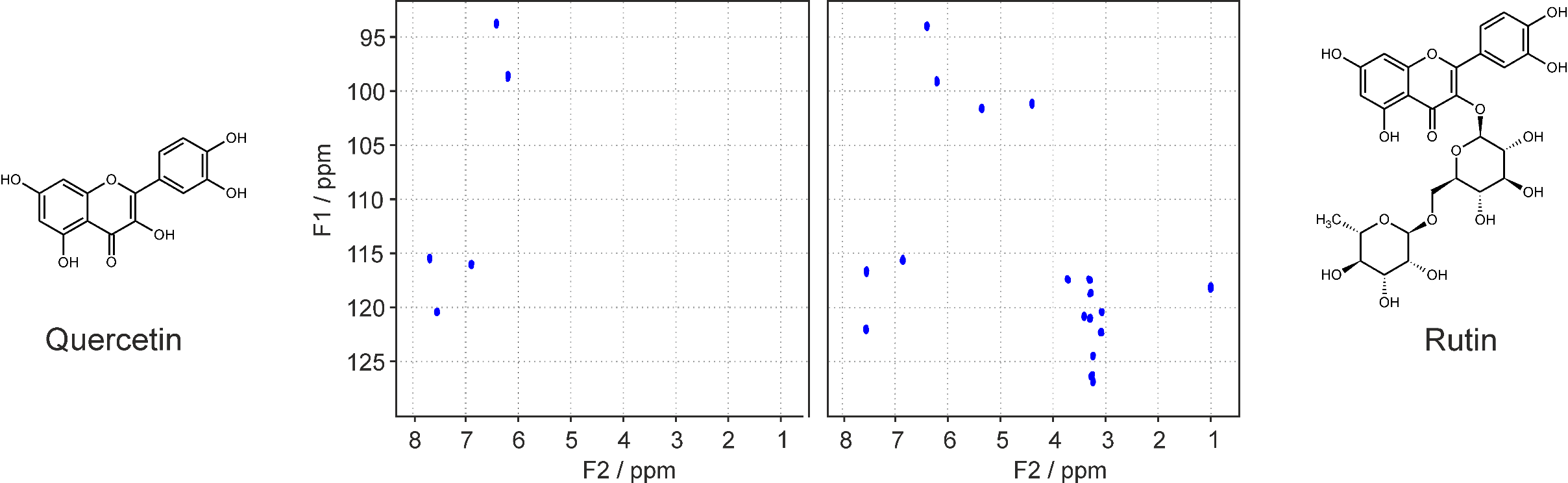 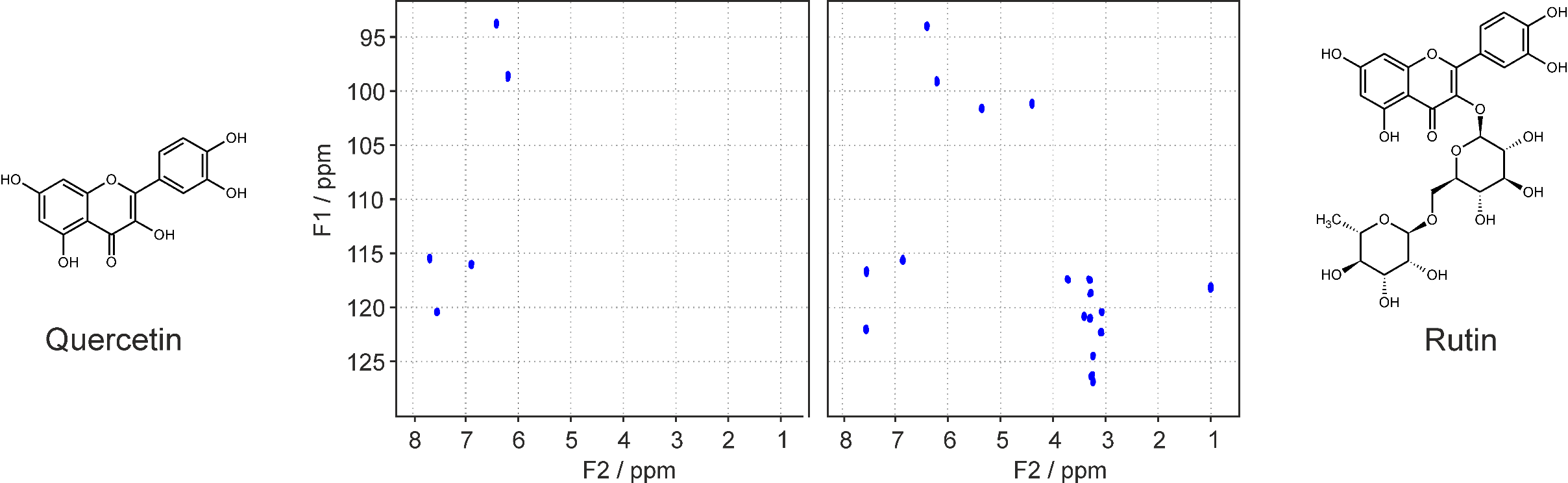 2D HSQC spectra obtained from OUTSCORE analysis of the Oneshot-HSQC 
data for the components of a mixture of flavonoids
G. Dal Poggetto, L. Castañar, M. Foroozandeh, P. Kiraly, R. W. Adams, G. A. Morris, M. Nilsson (in preparation)
11
New NMR software                                         			                                                                             MAGNATE
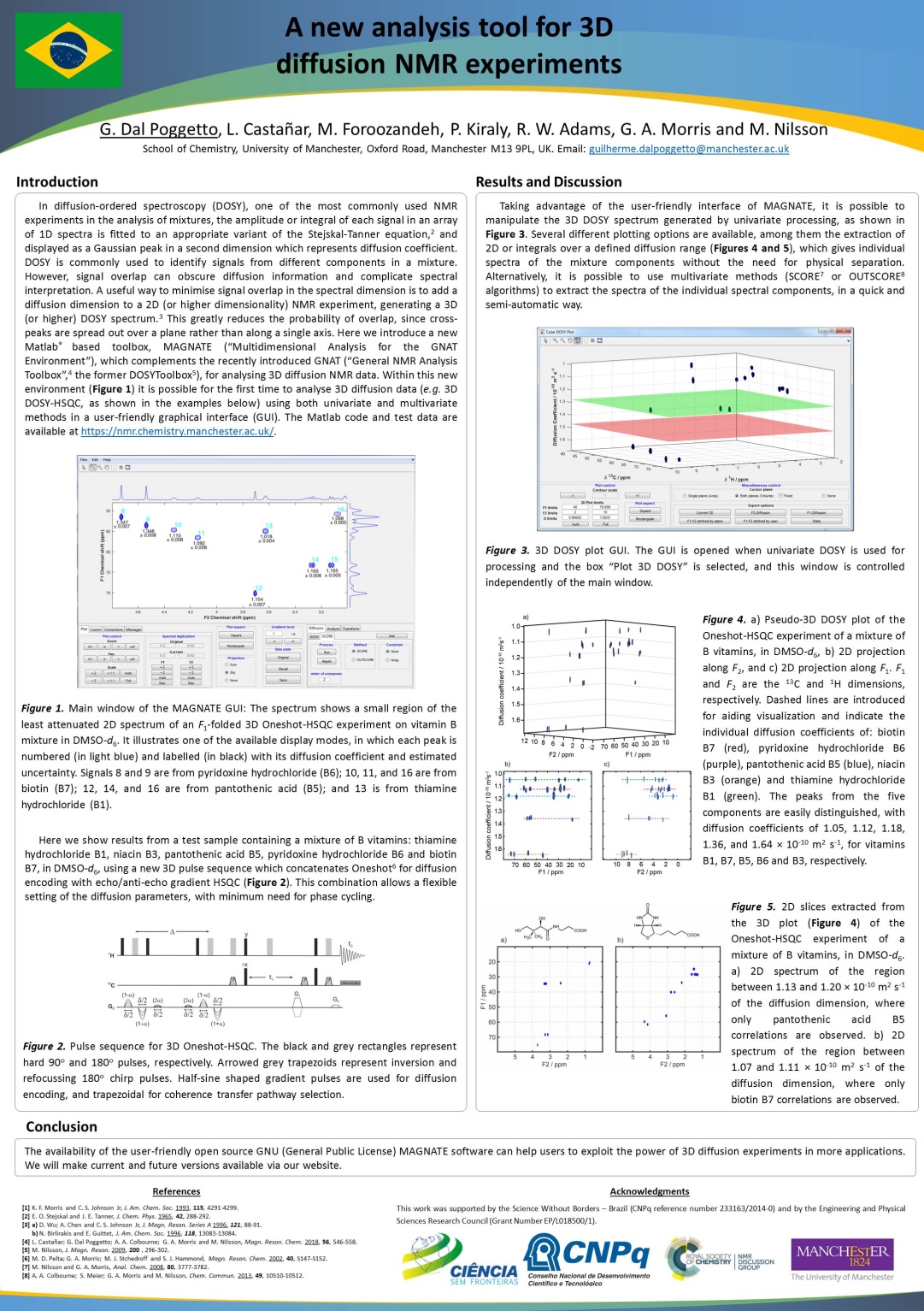 Poster 359
A new analysis tool for 3D diffusion NMR experiments
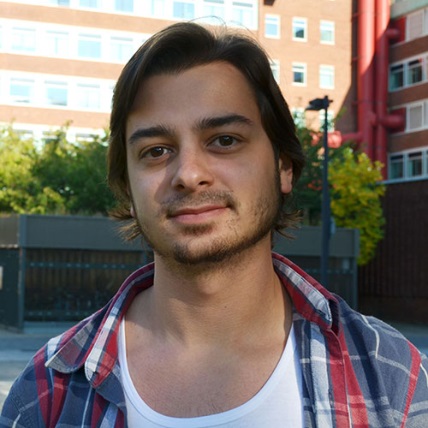 Guilherme Dal Poggetto
Our recent work                          			                                                                    NMR analysis of mixtures
New NMR software
MAGNATE
GNAT
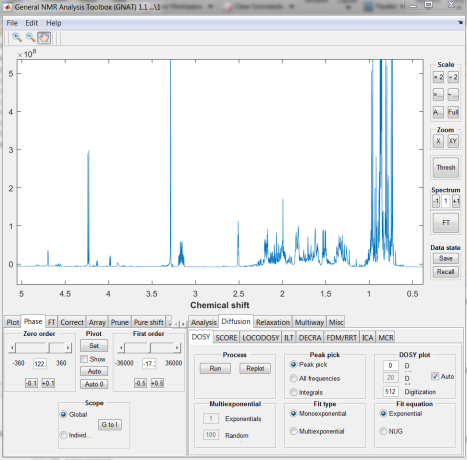 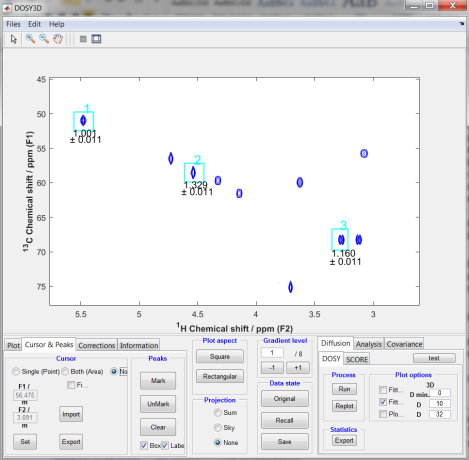 New NMR methods
Selective 1D 
TOCSY-PSYCHE
v
REST
PSYCHE-iDOSY
FESTA
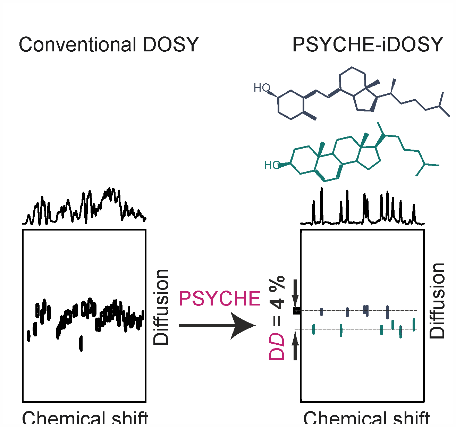 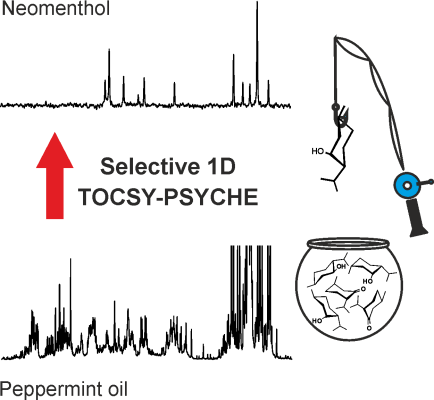 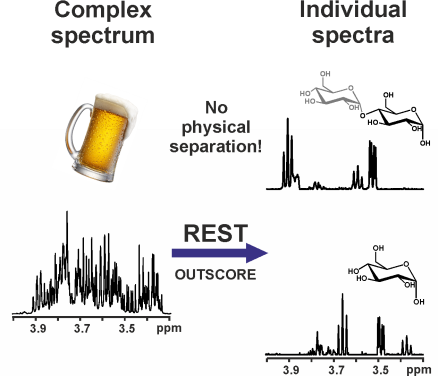 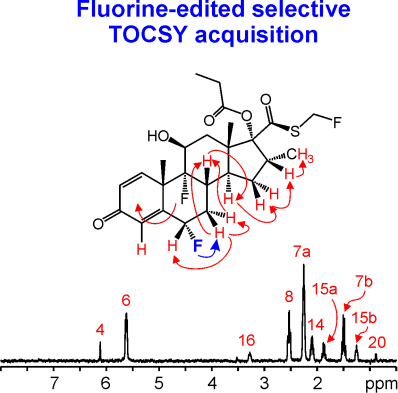 New NMR methods                         			                                                                                    PSYCHE-iDOSY
Diffusion NMR
Diffusion-Ordered SpectrscopY (DOSY)
Diffusion array
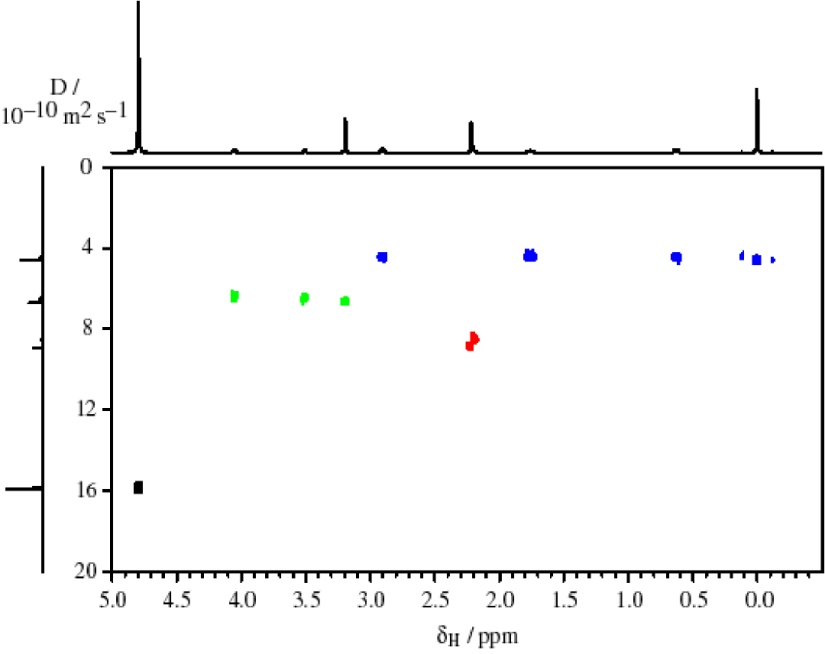 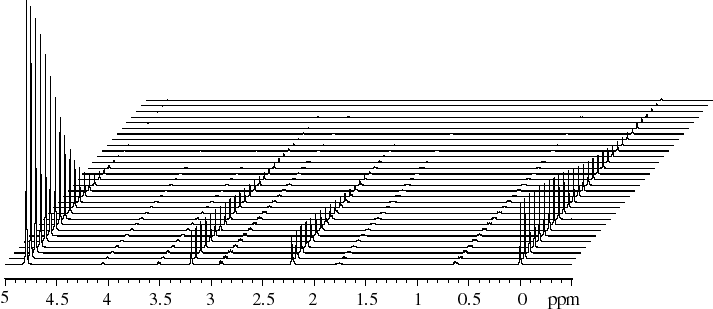 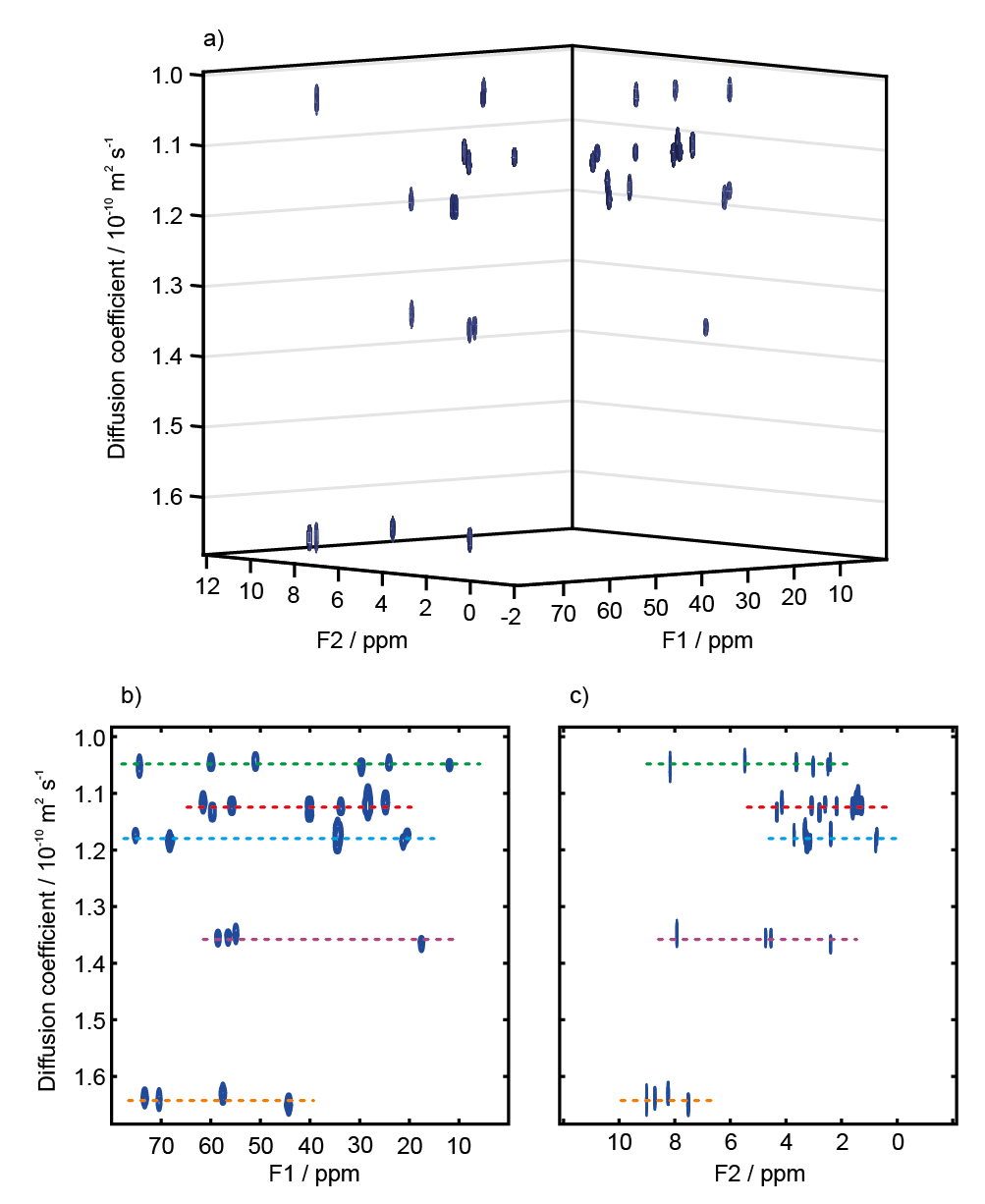 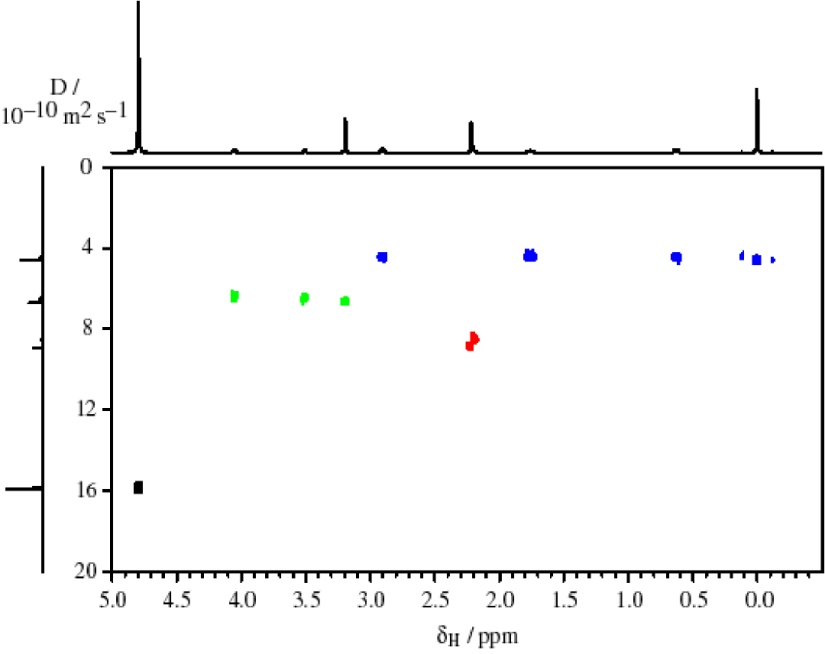 DSS
Choline
Acetone
g
Stejskal–Tanner
HDO
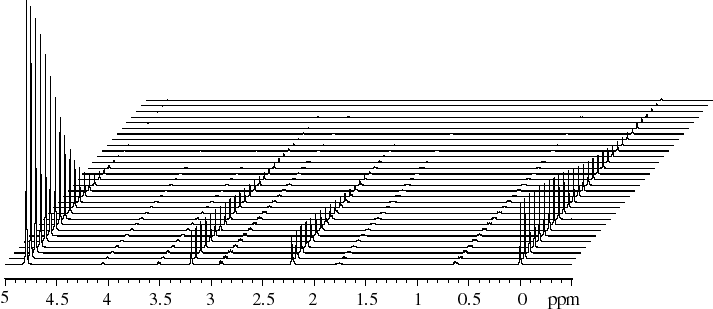 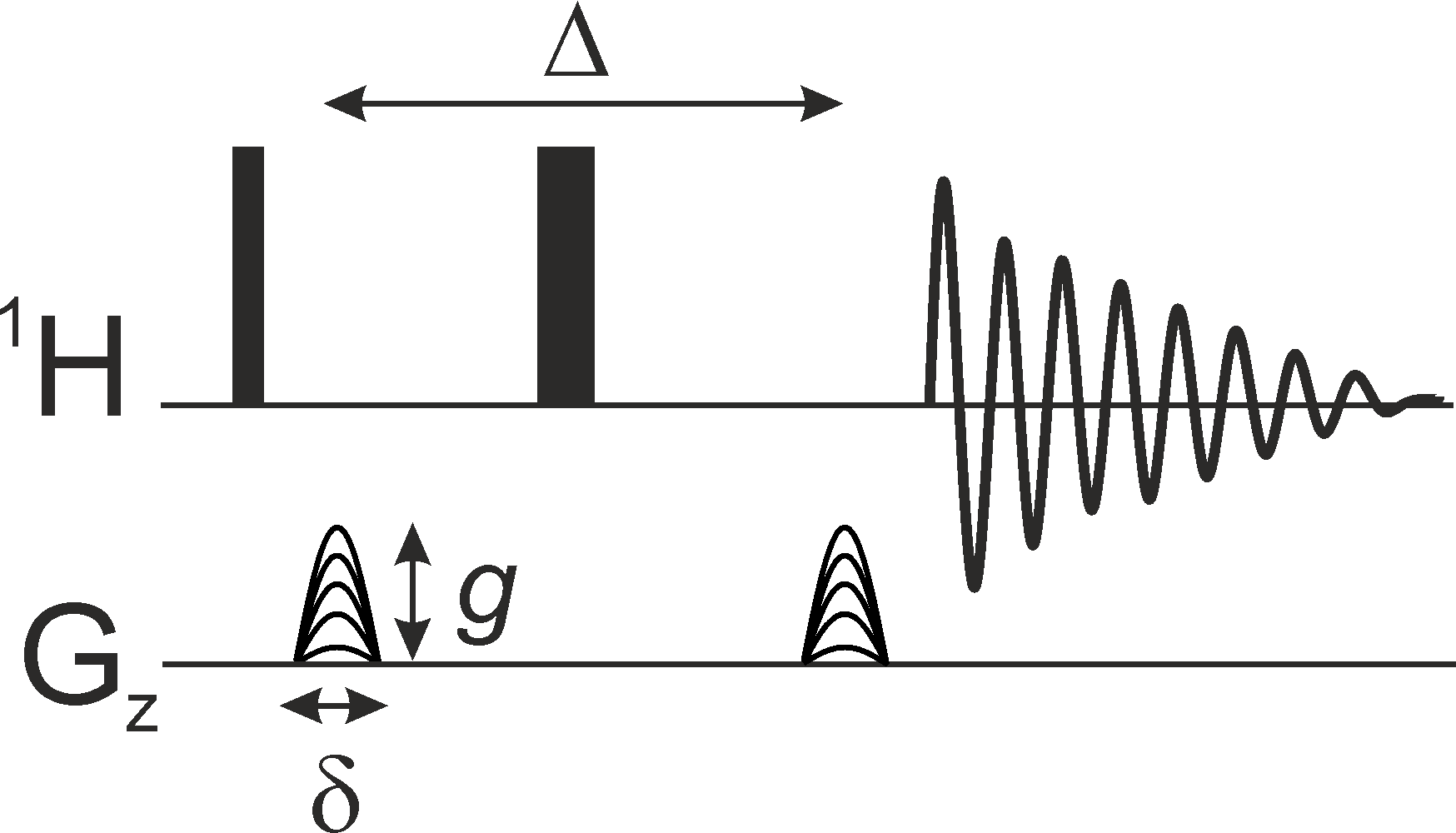 All signals from a given molecule:
- have same diffusion behaviour
- should appear at the same D
signals overlap
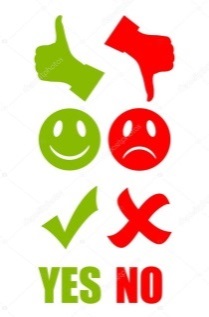 Prototype sequence
eMagRes 2009. DOI: 10.1002/9780470034590.emrstm0119.pub2
12
New NMR methods                         			                                                                                    PSYCHE-iDOSY
Diffusion NMR
Conventional DOSY
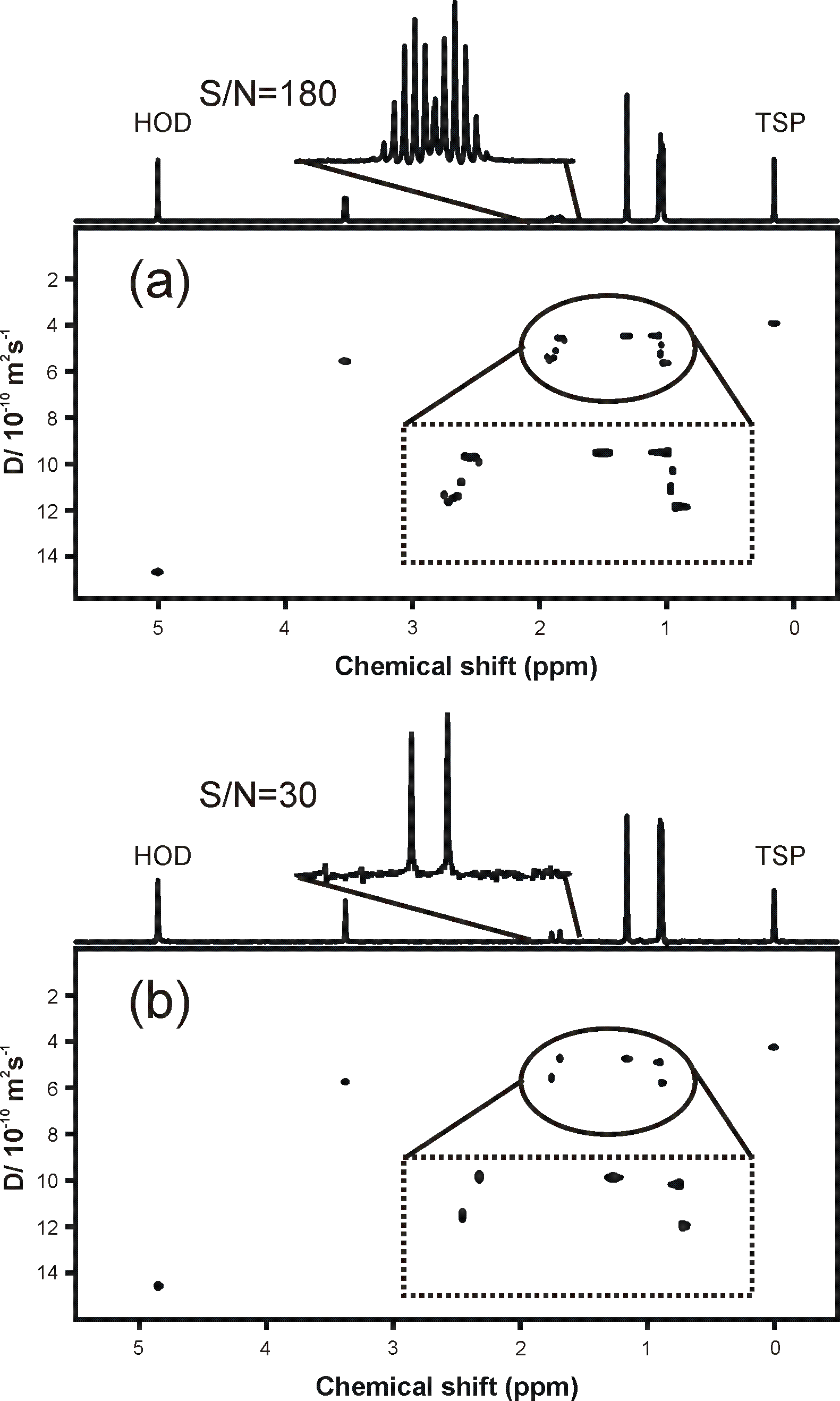 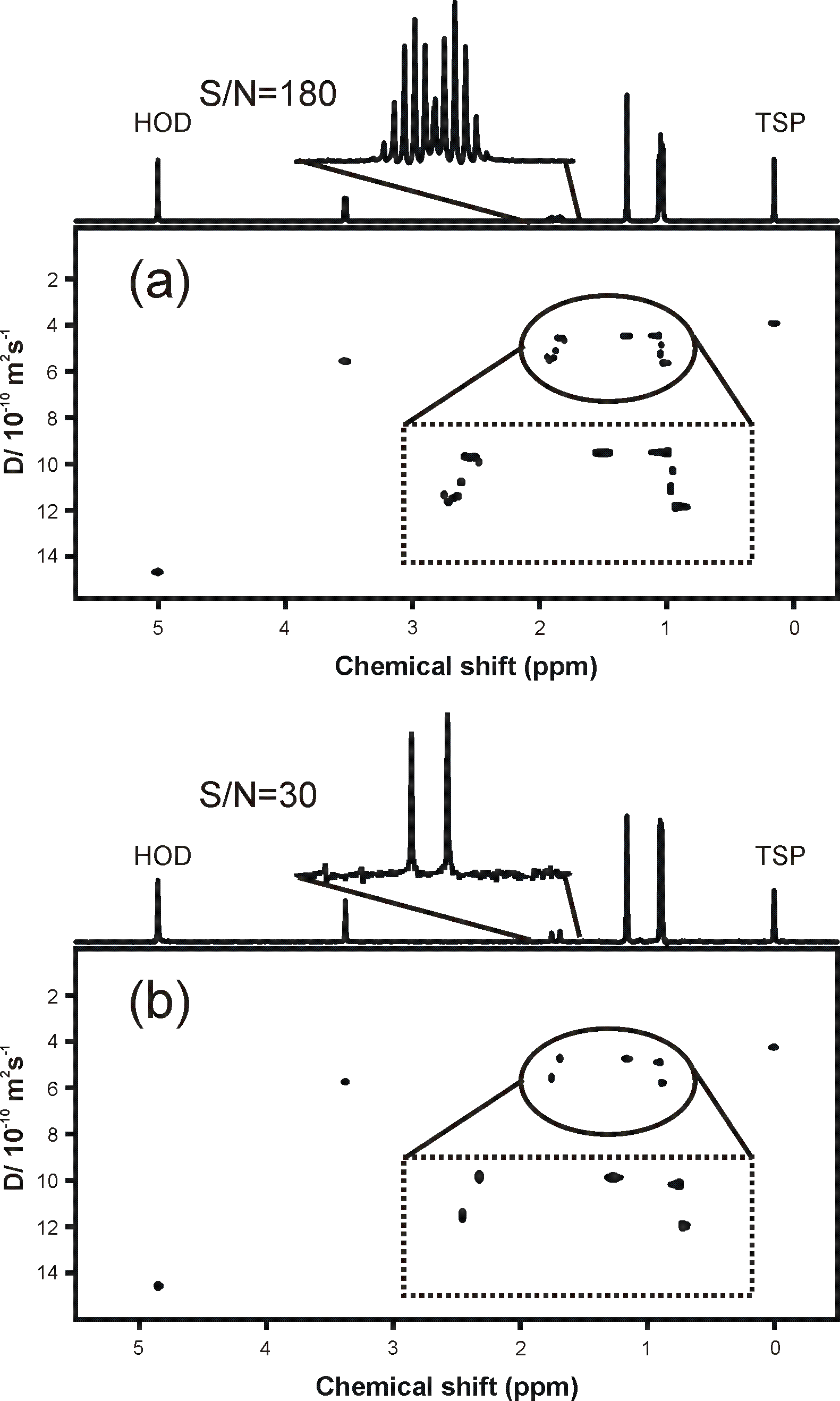 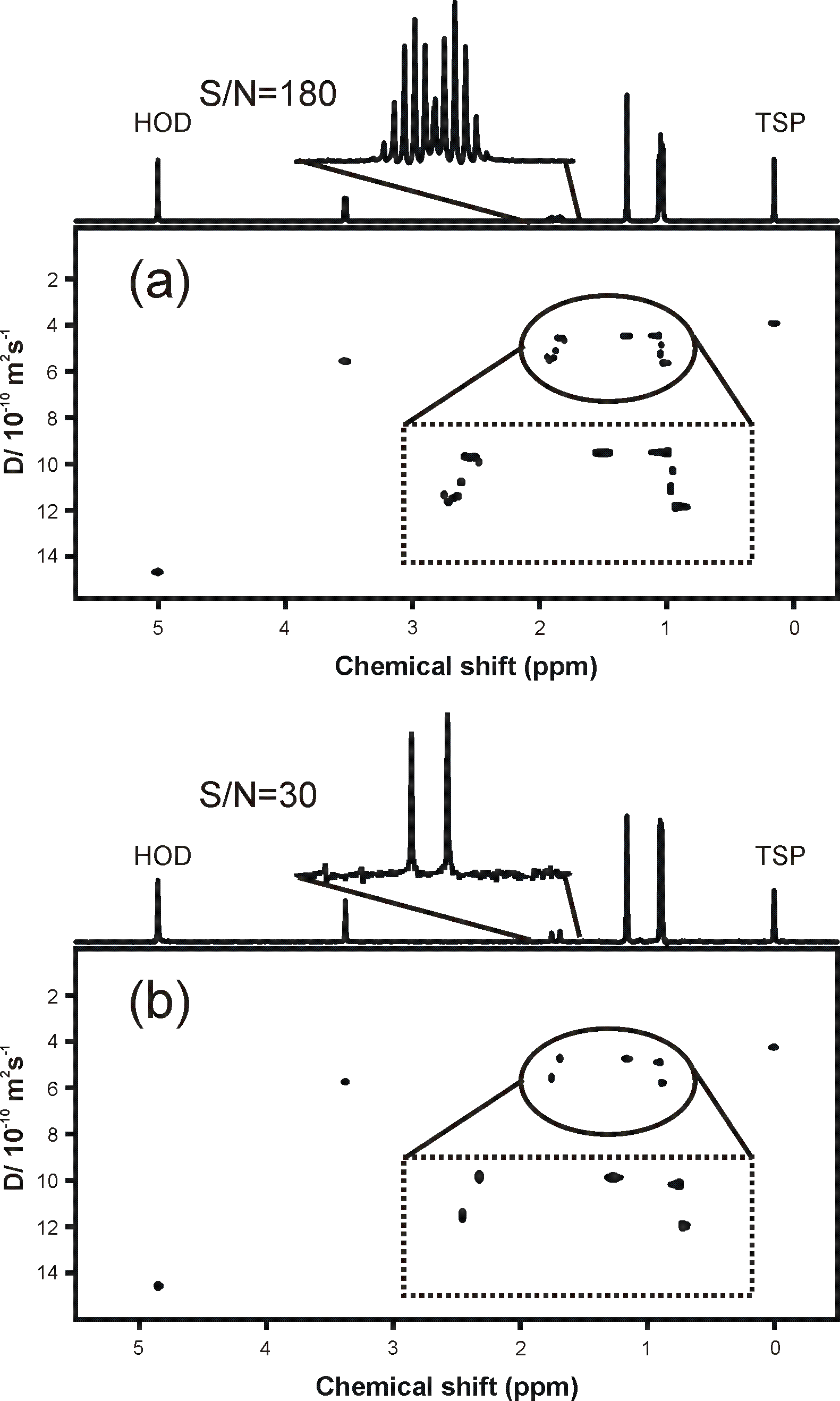 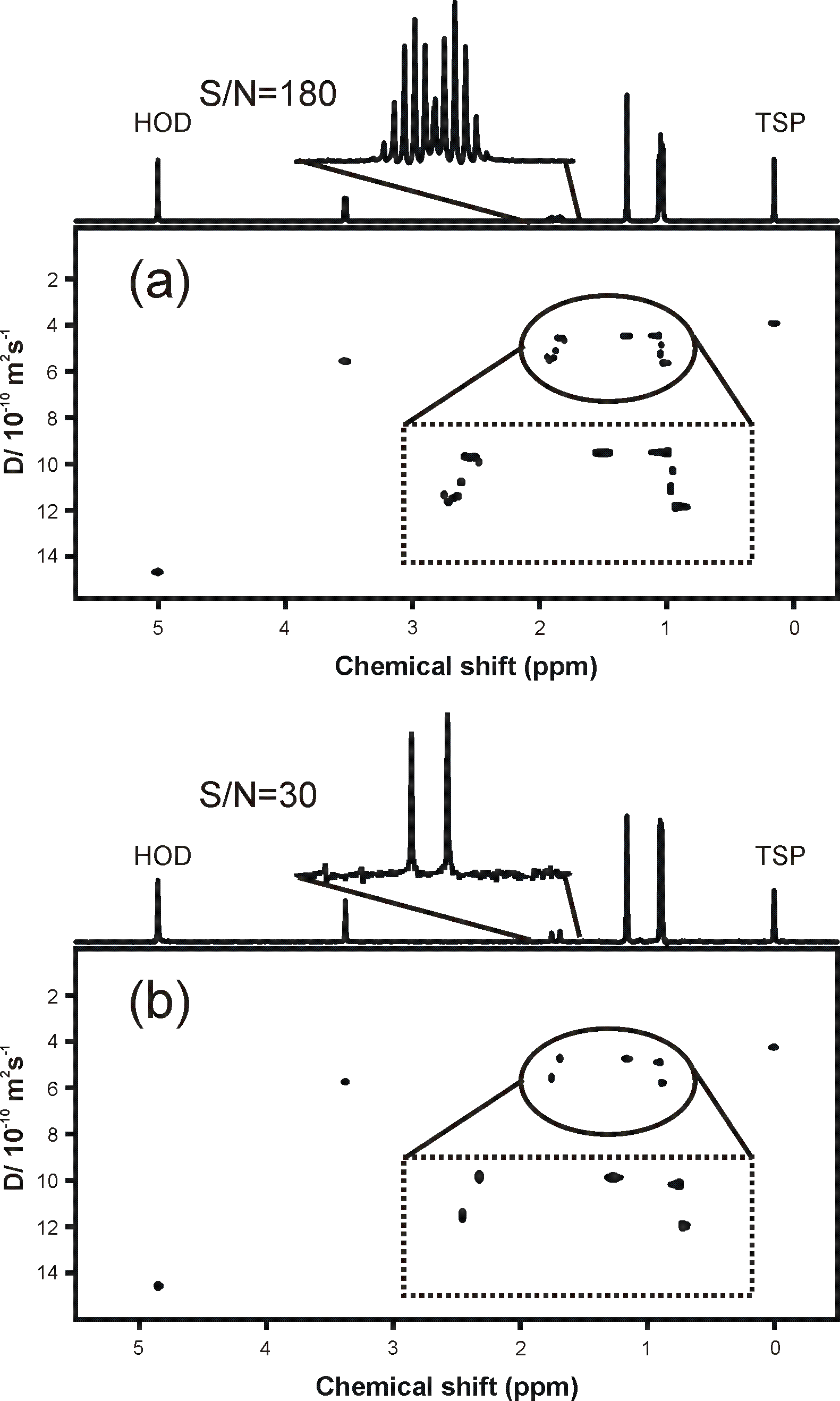 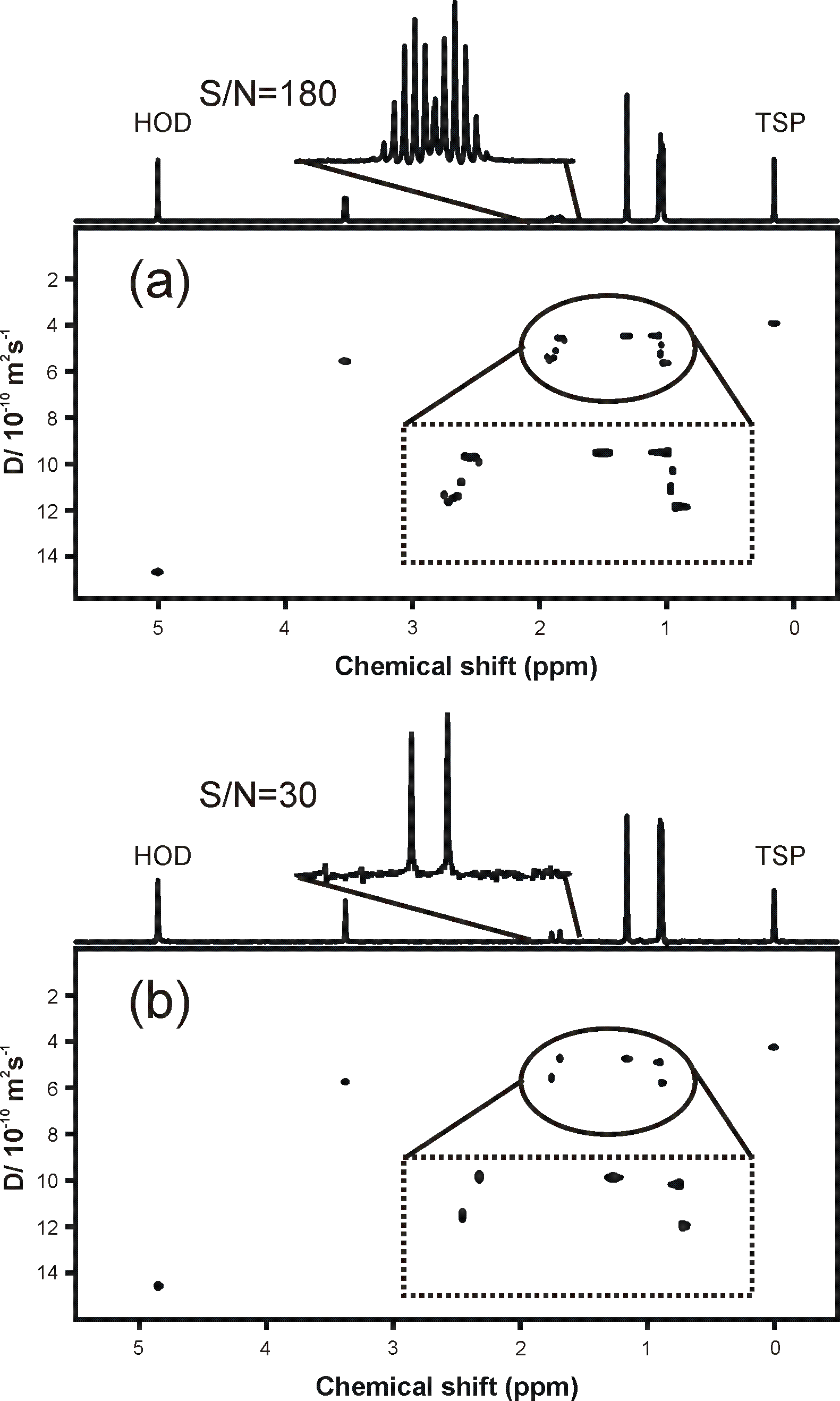 Signals overlap
Misleading peaks
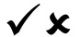 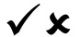 13
New NMR methods                         			                                                                                    PSYCHE-iDOSY
Diffusion NMR & Pure shift NMR
Pure shift DOSY
Conventional DOSY
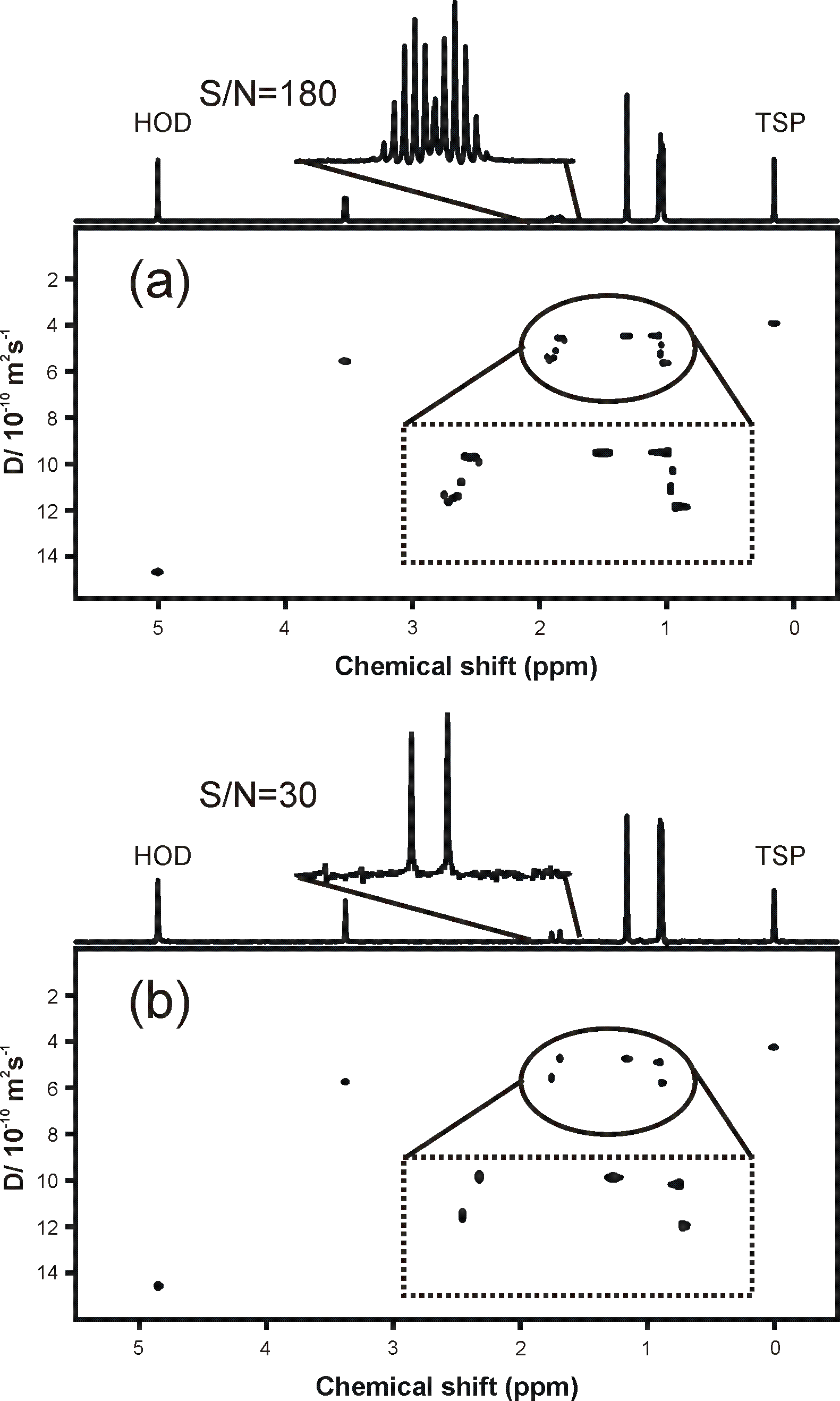 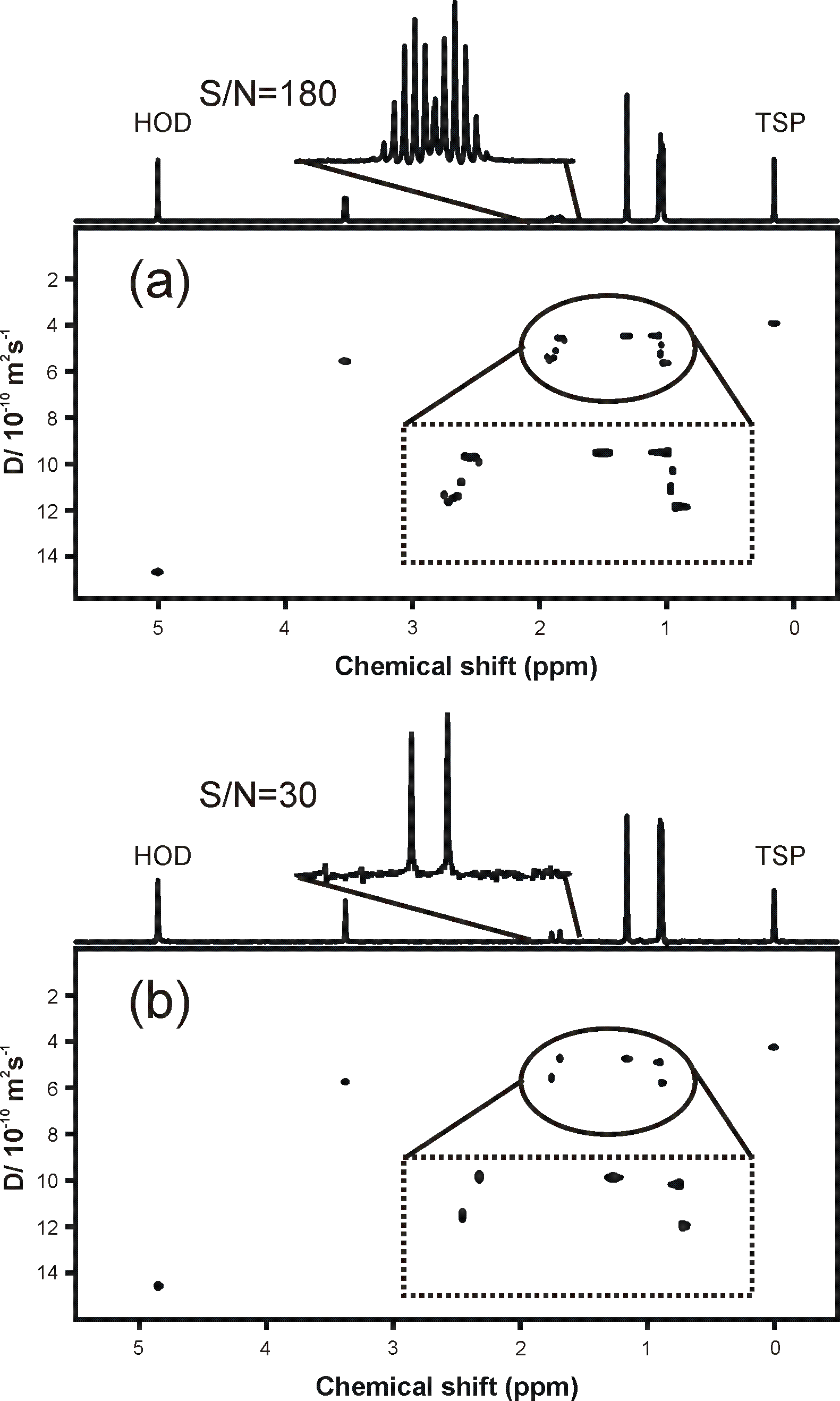 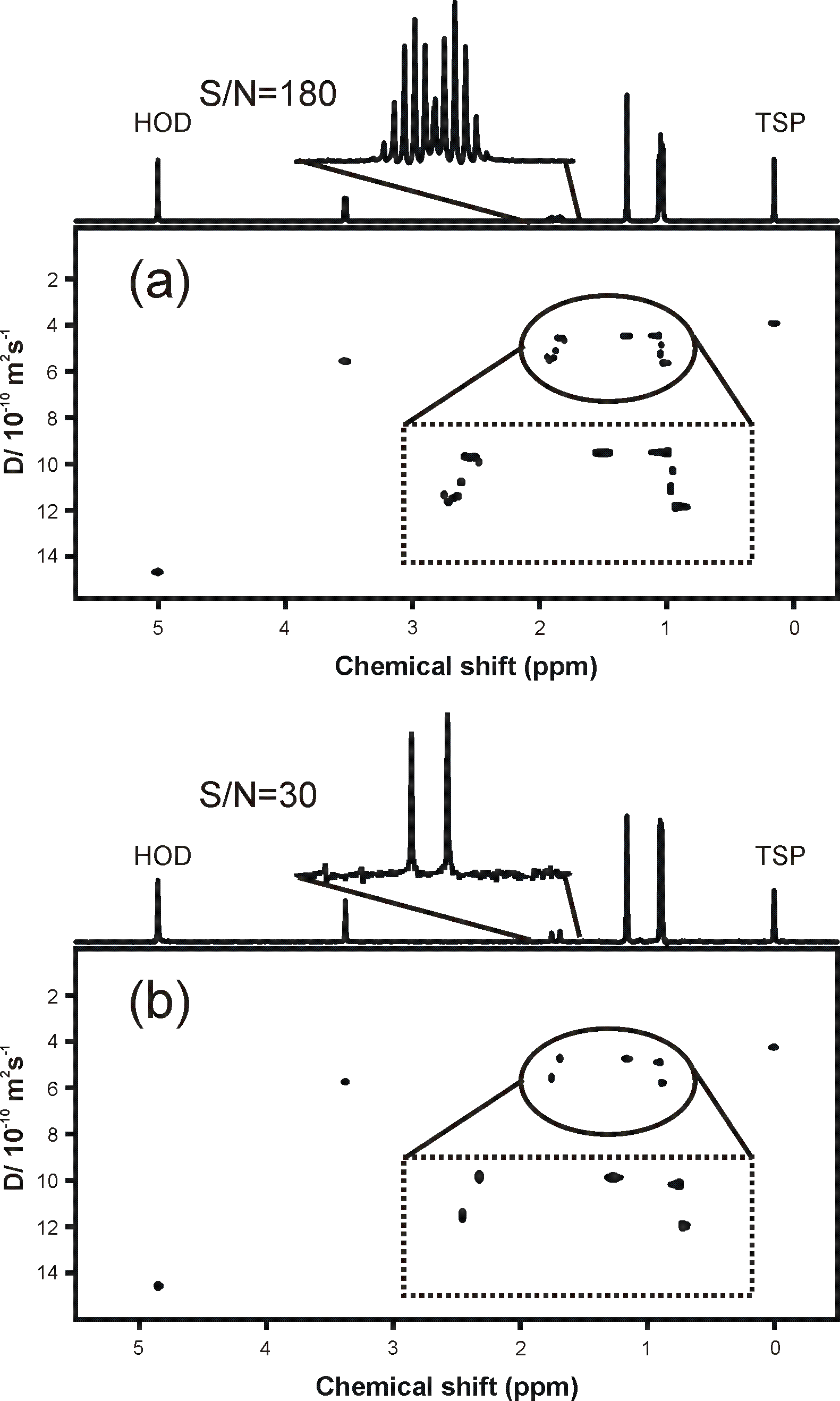 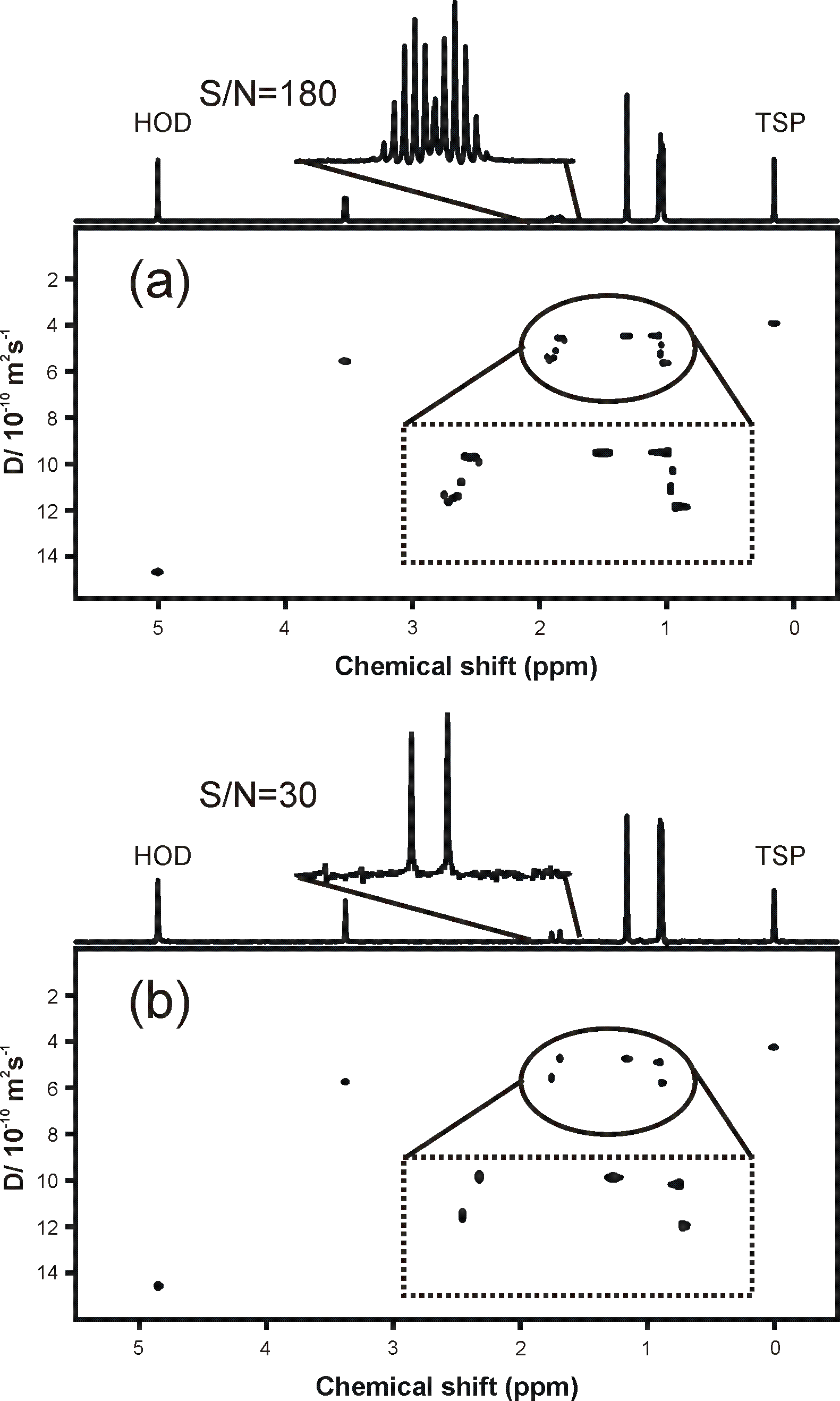 Interferogram
Zangger-Sterk
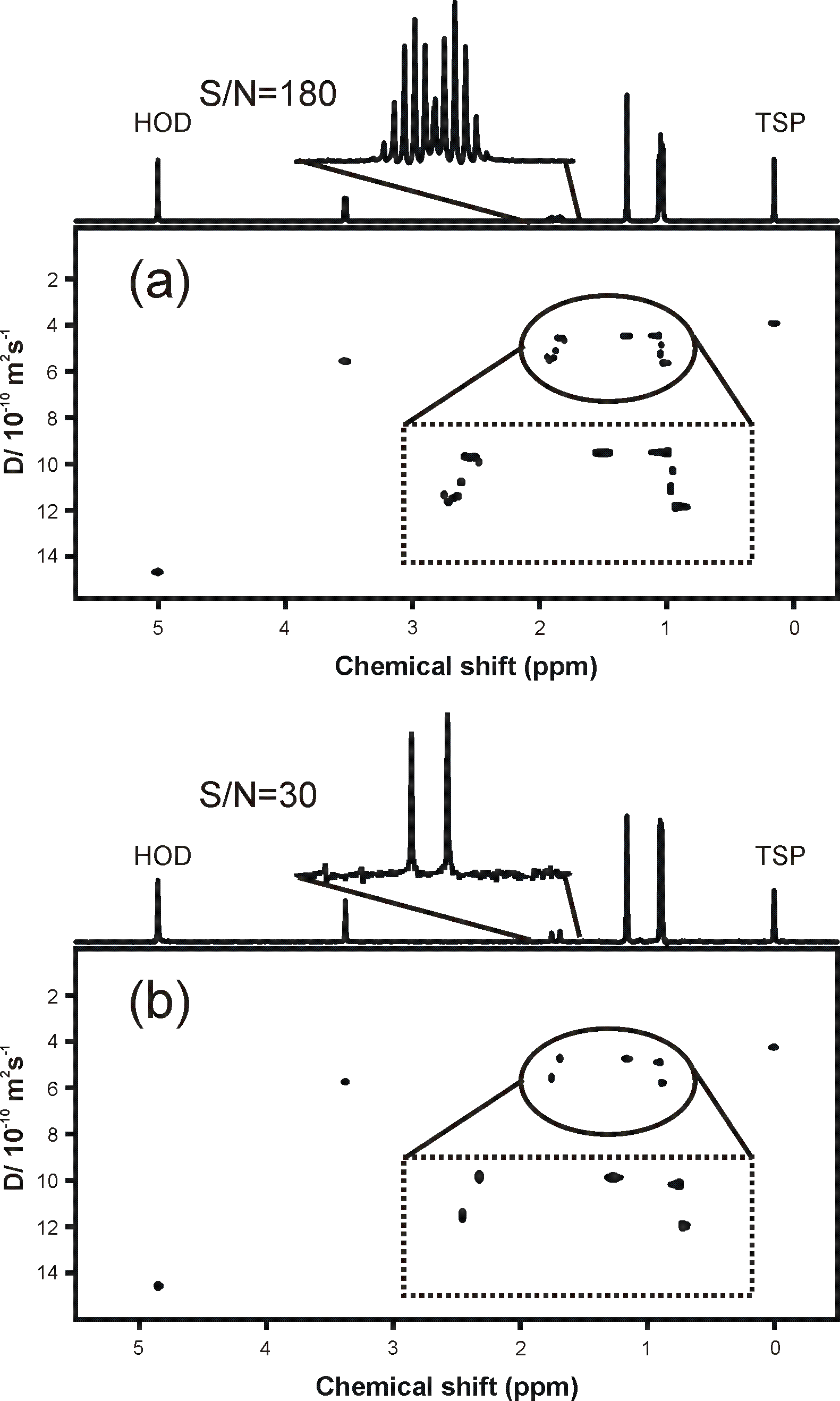 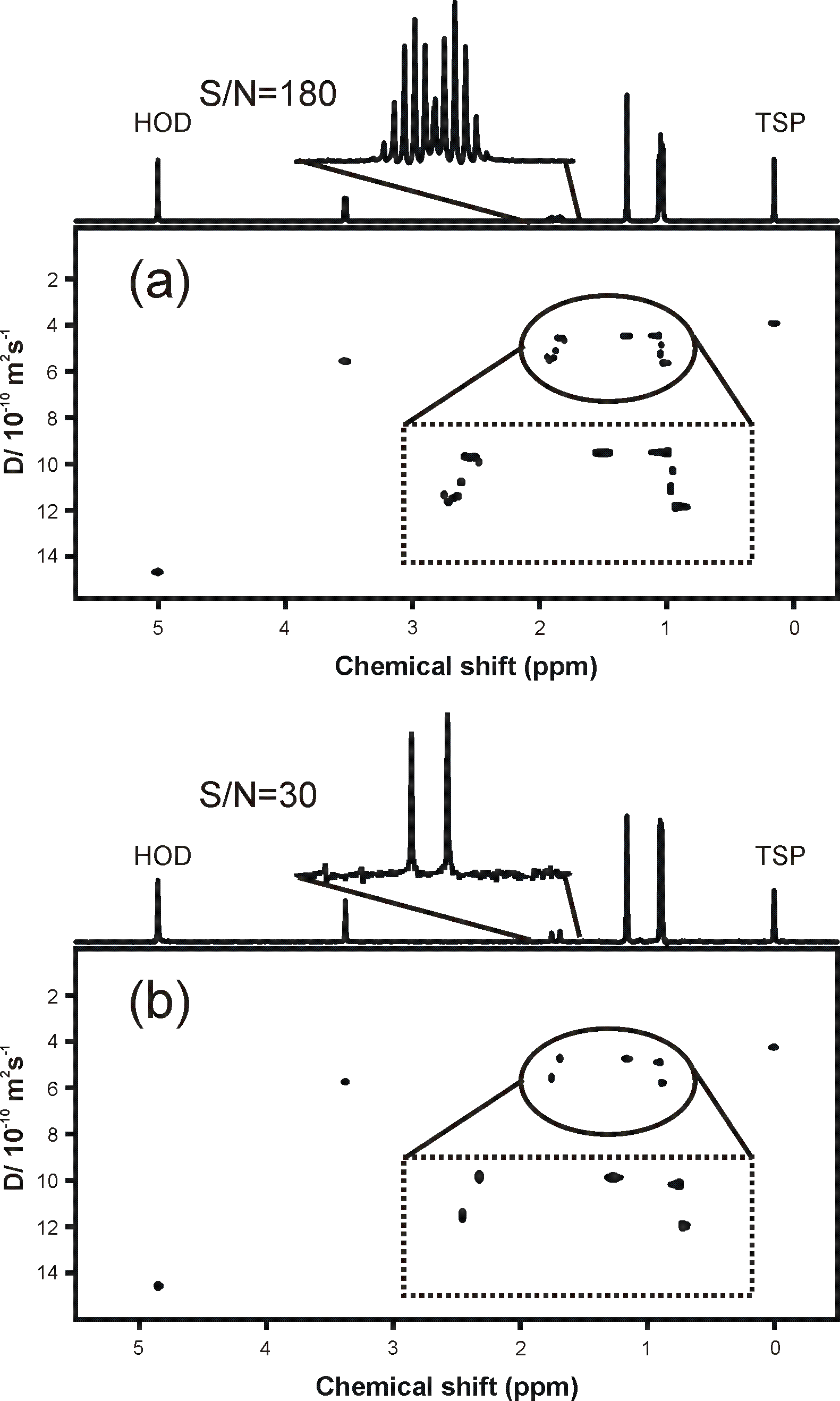 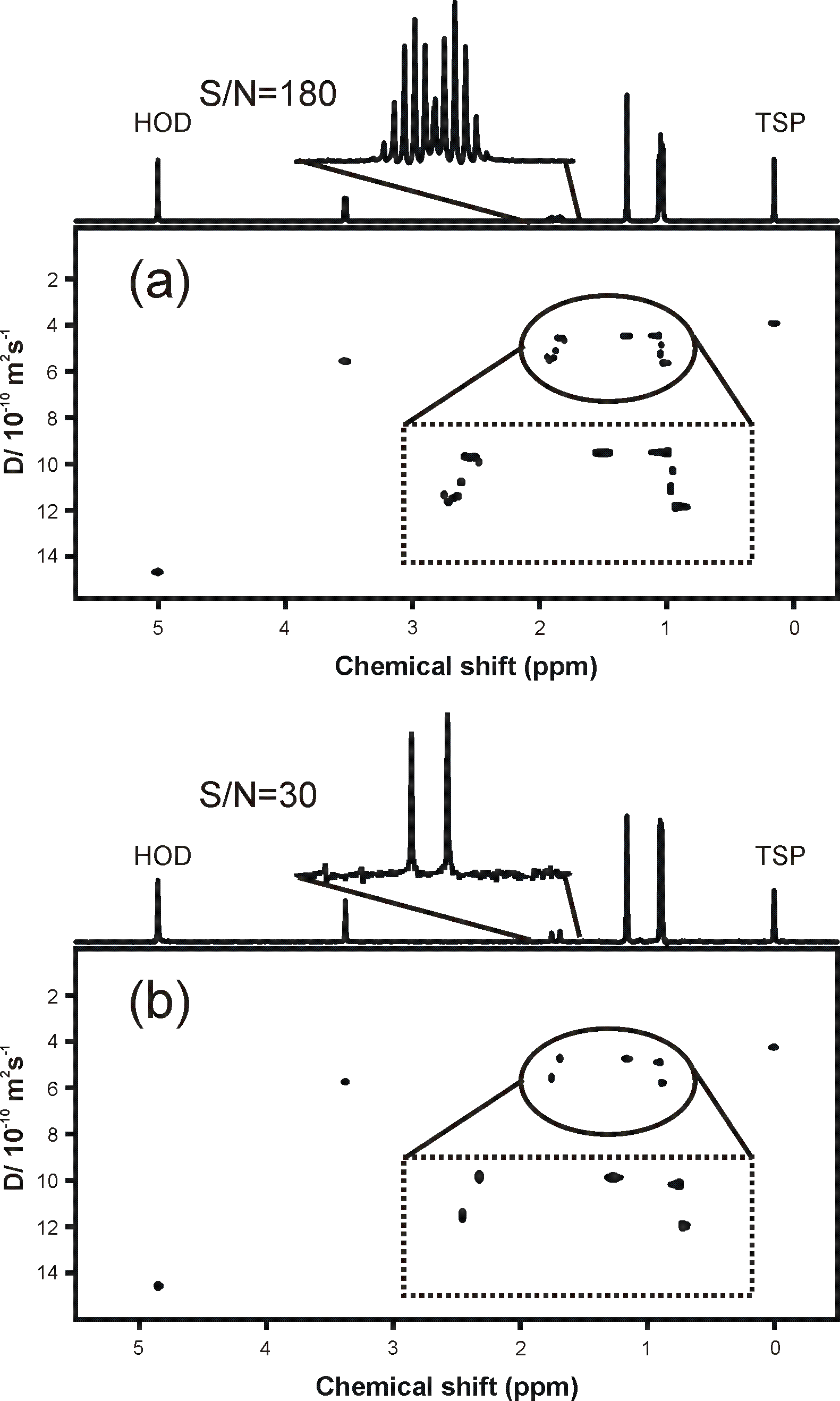 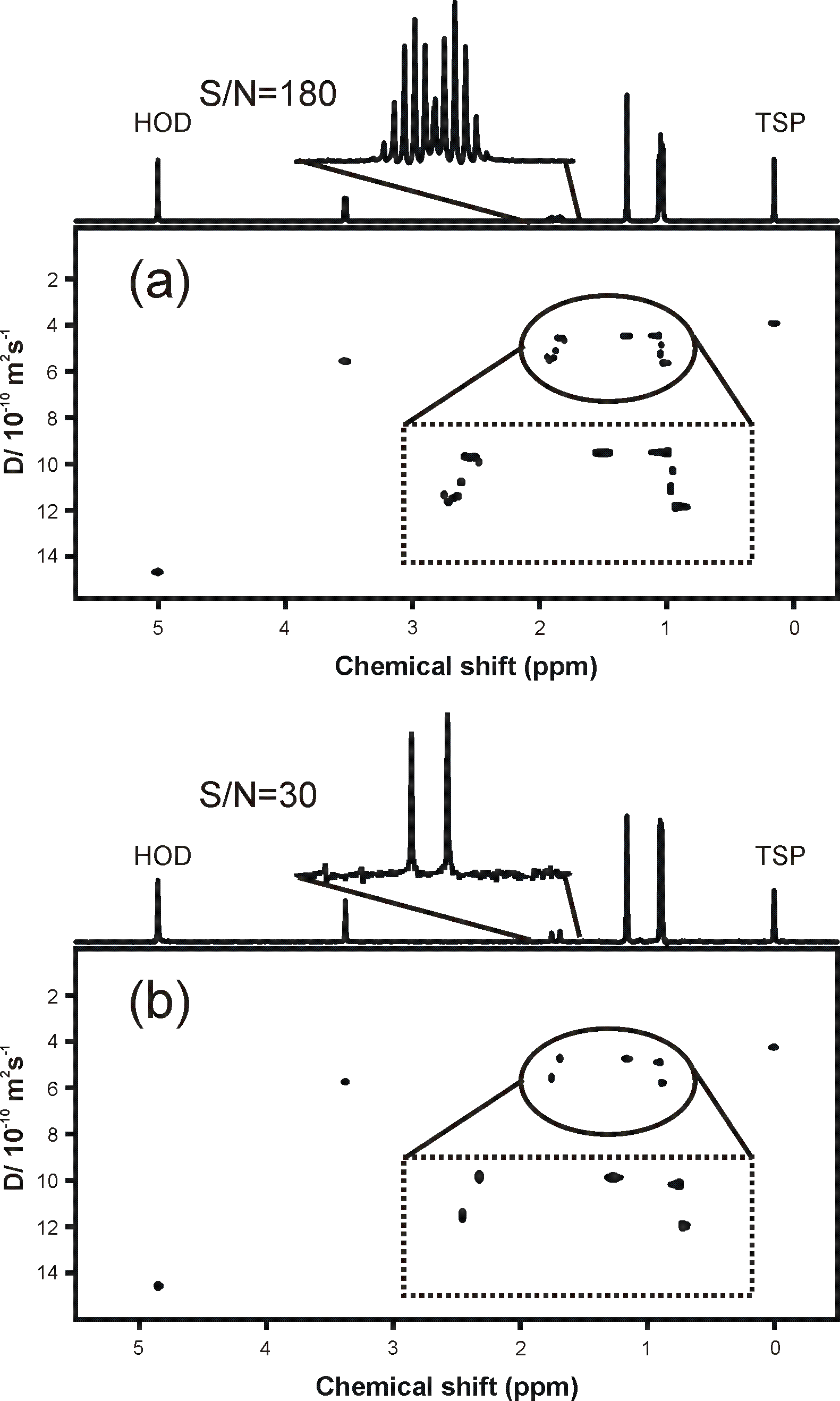 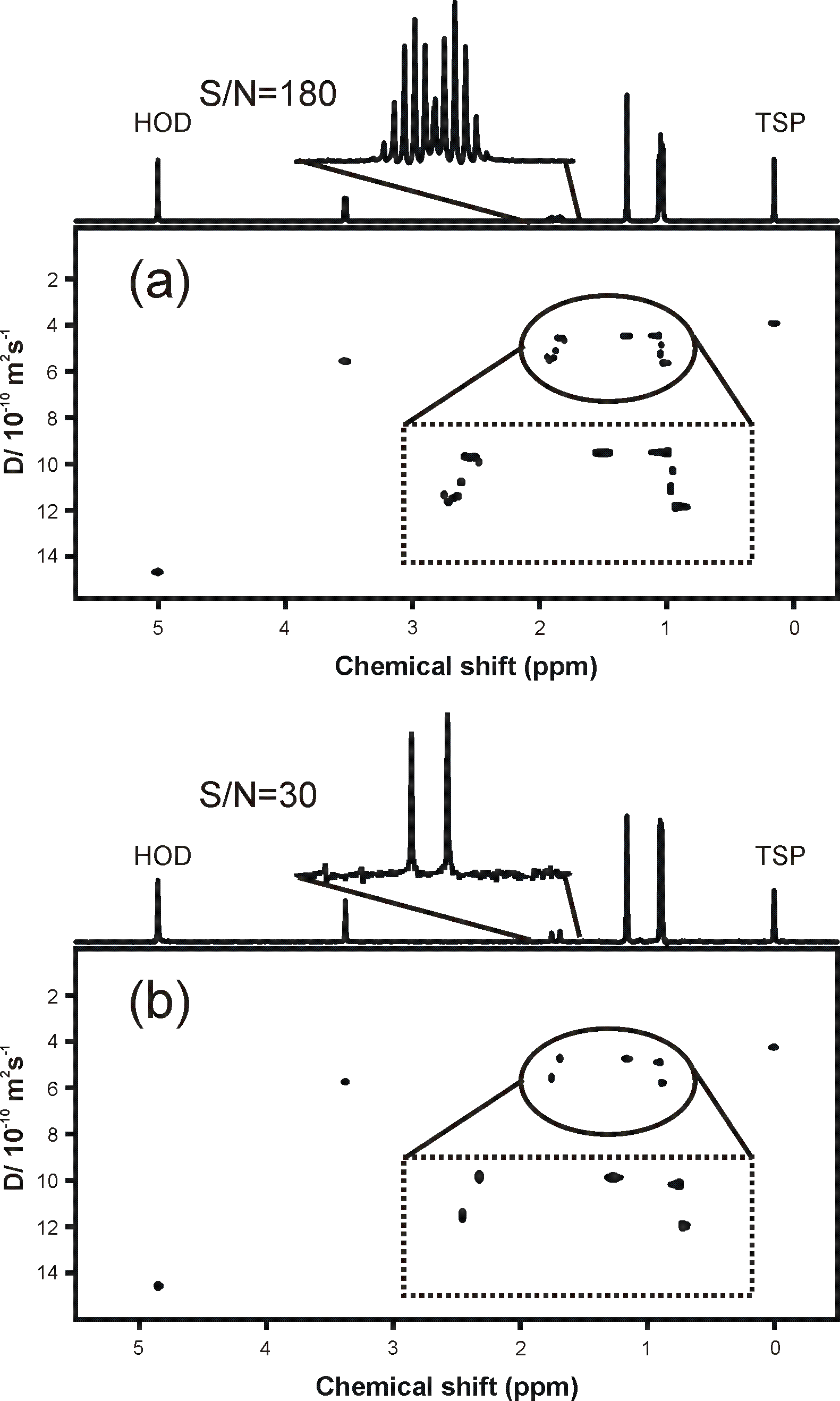 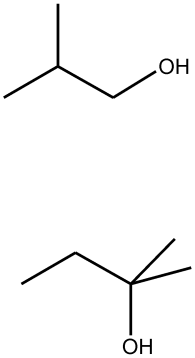 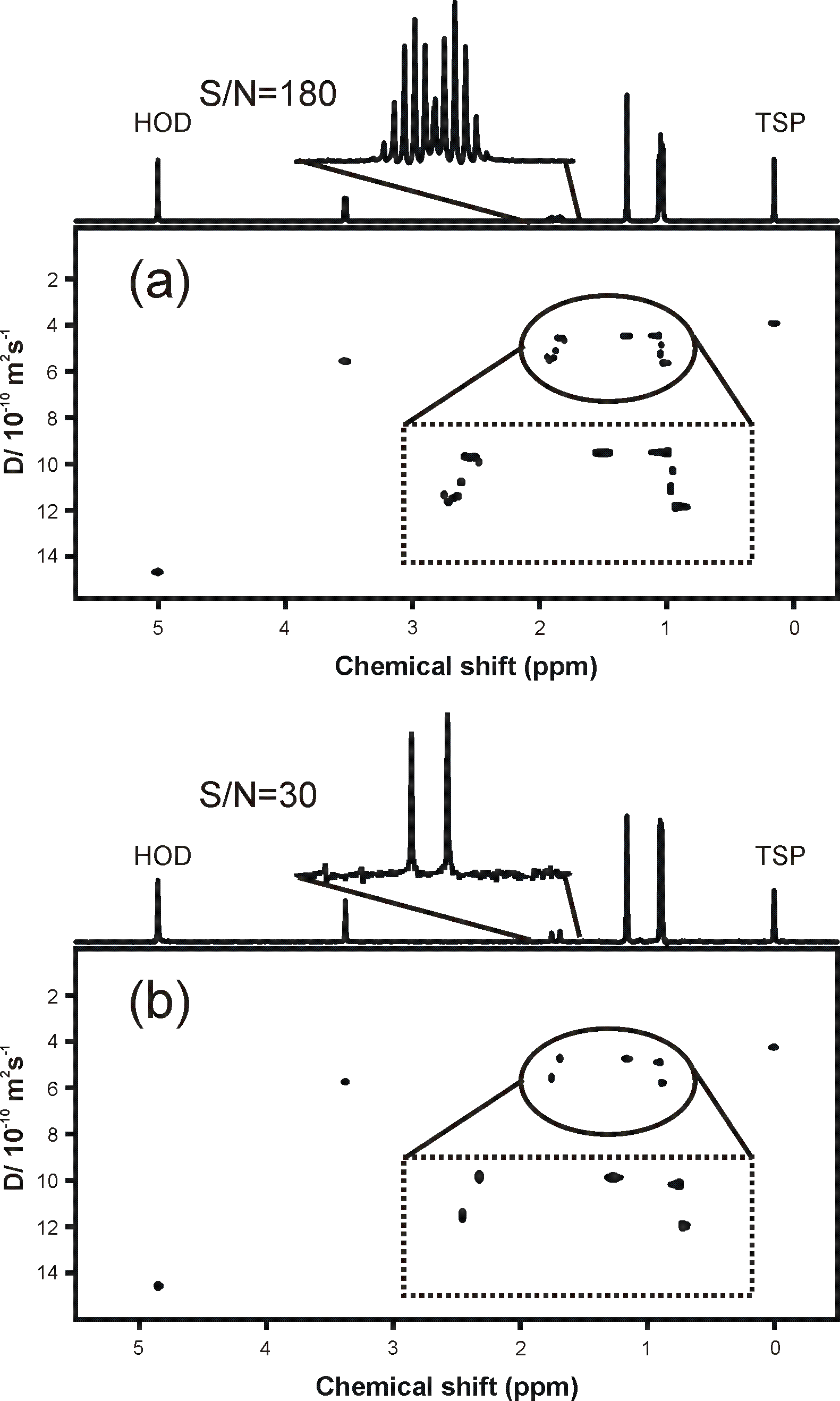 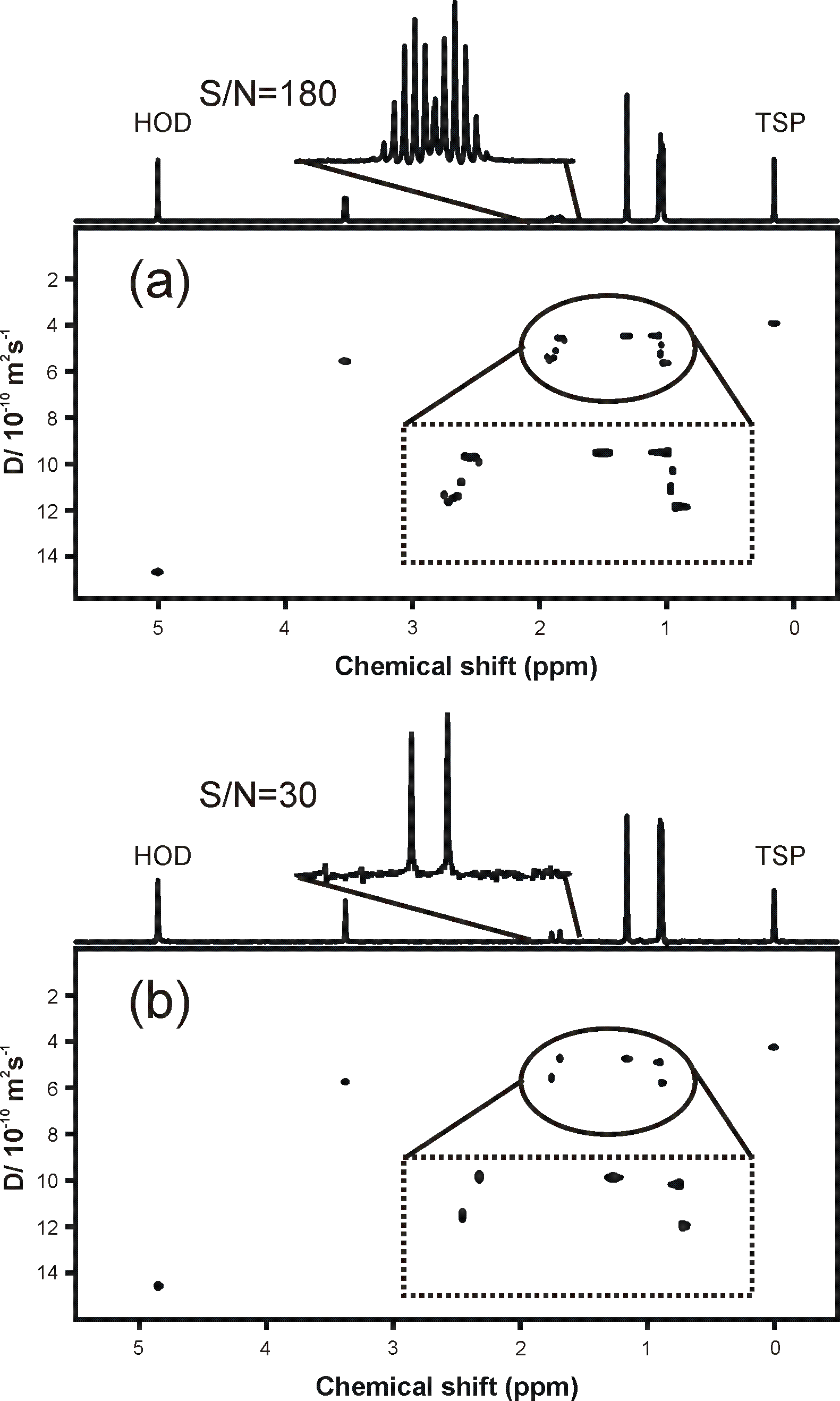 Chem. Commun. 2007, 933
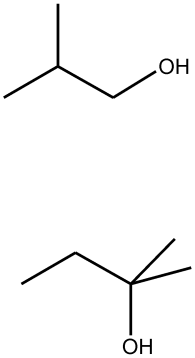 Real time
Zangger-Sterk
Signals overlap
Misleading peaks
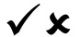 Chem. Eur. J. 2014, 20, 11171
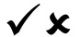 Higher signal resolution
Accurate D measurements
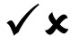 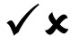 Low SNR
PFG spatial variation
13
New NMR methods                         			                                                                                    PSYCHE-iDOSY
PSYCHE-DOSY experiment
Oneshot PSYCHE
PSYCHE
Stimulated echo
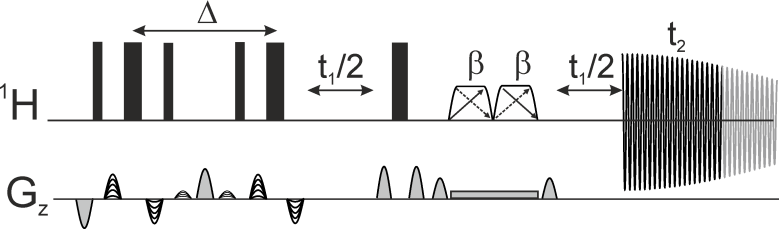 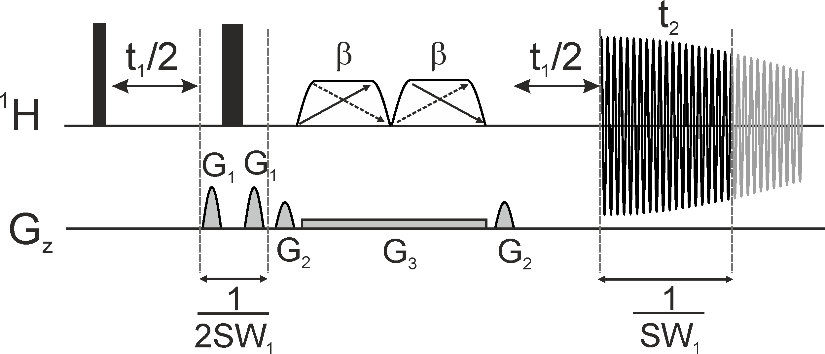 PSYCHE benefits
Higher sensitivity 
Less sensitive to spatial 
non-uniformity of PFG
M. Foroozandeh, L. Castañar, L. G. Martins, D. Sinnaeve, G. Dal Poggetto, C. F. Tormena, R. W. Adams, G. A. Morris, M. Nilsson
Angew. Chem. Int. Ed. 2016, 55, 15579
14
New NMR methods                         			                                                                                    PSYCHE-iDOSY
PSYCHE-iDOSY experiment
PSYCHE-iDOSY
PSYCHE
Stimulated echo
Stimulated echo
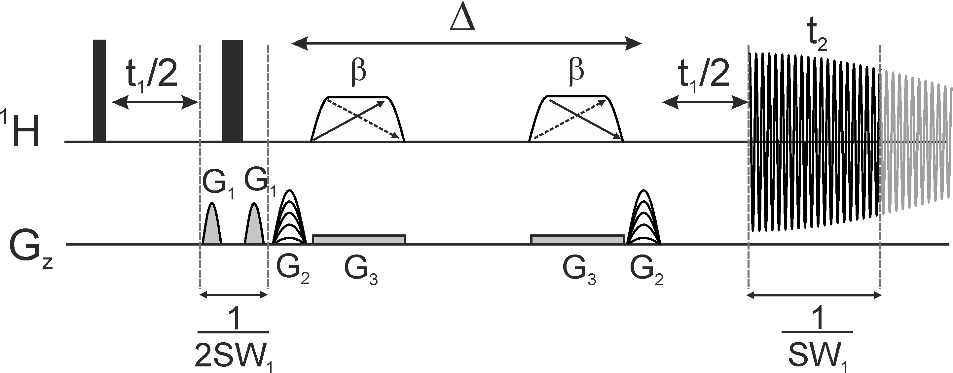 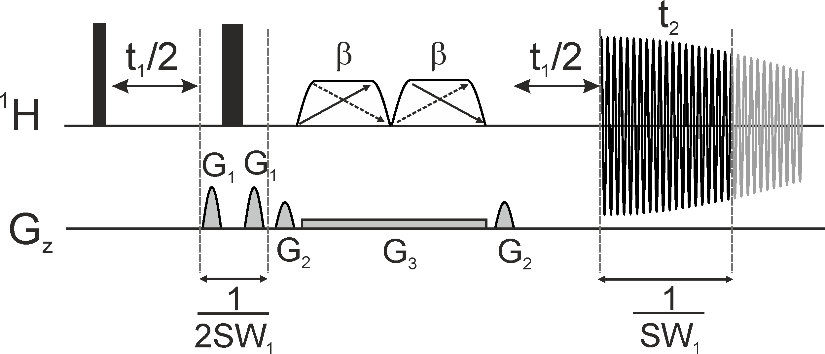 Gradient encoding
PSYCHE element
PSYCHE benefits
Higher sensitivity 
Less sensitive to spatial 
non-uniformity of PFG
Inverts active spins
 Provides internal diffusion 
encoding (iDOSY)
M. Foroozandeh, L. Castañar, L. G. Martins, D. Sinnaeve, G. Dal Poggetto, C. F. Tormena, R. W. Adams, G. A. Morris, M. Nilsson
Angew. Chem. Int. Ed. 2016, 55, 15579
14
New NMR methods                         			                                                                                    PSYCHE-iDOSY
Pure shift DOSY & Mixtures
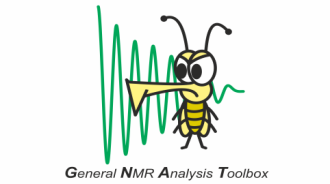 Oneshot DOSY
PSYCHE-iDOSY
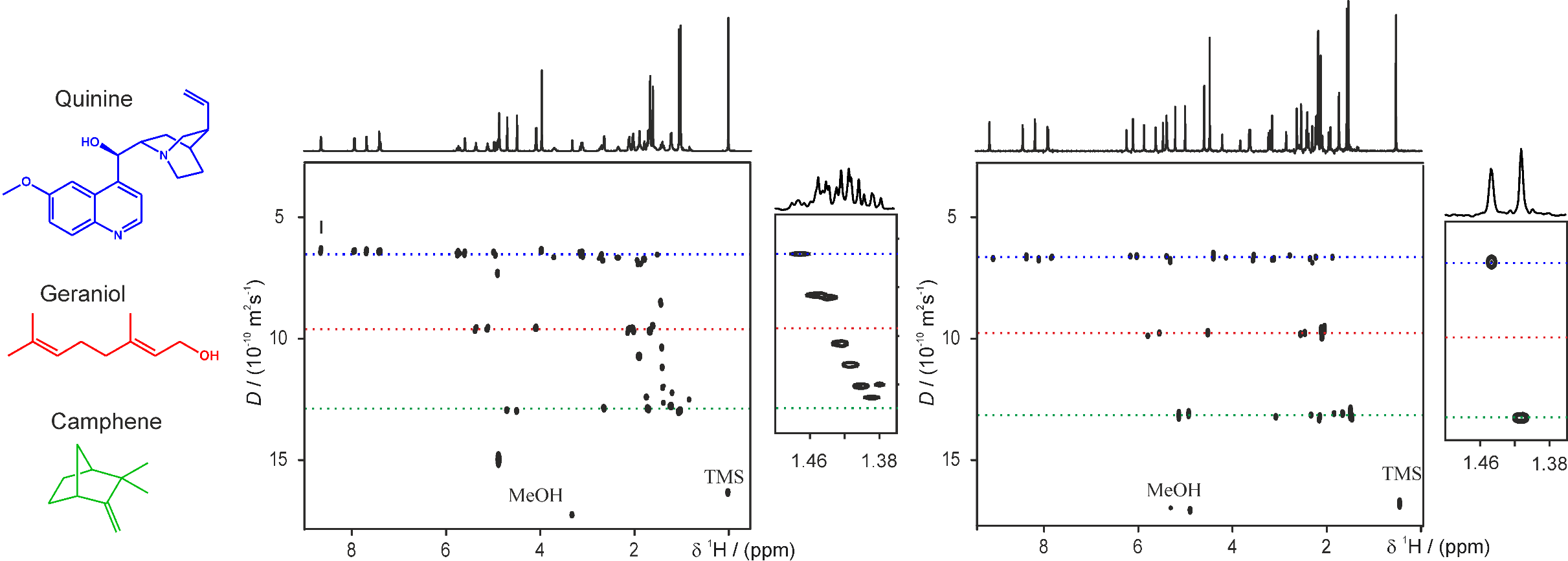 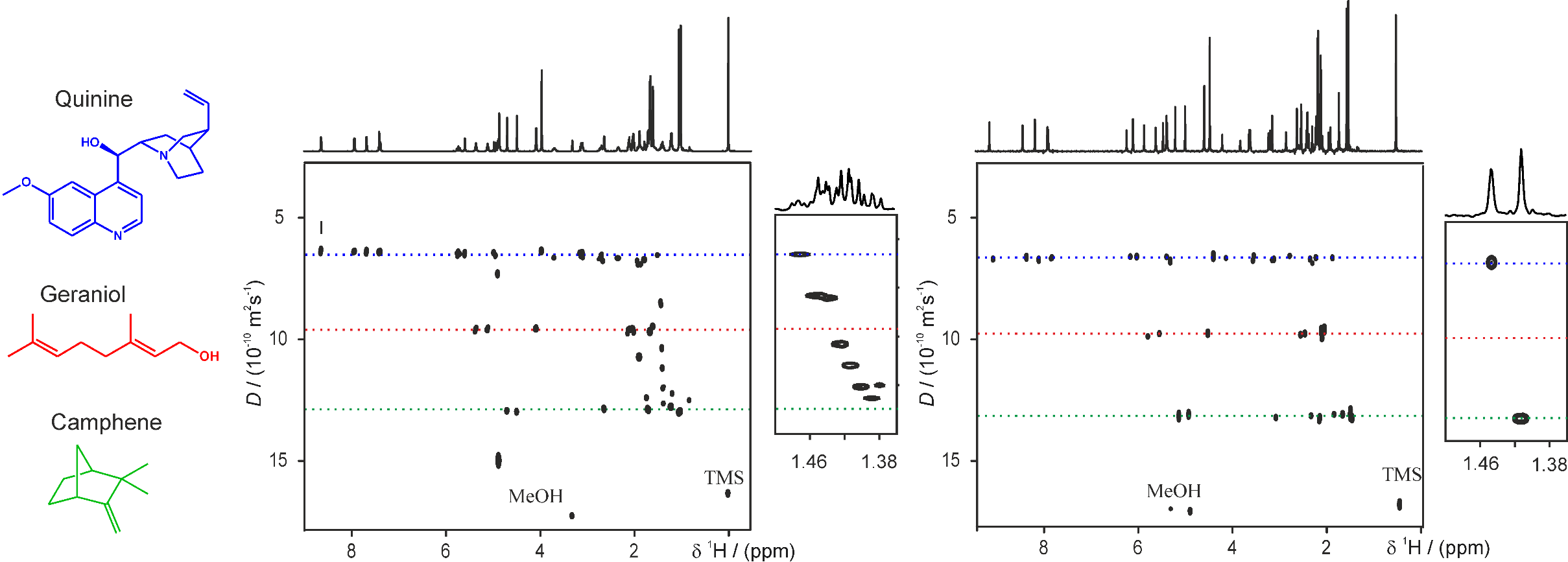 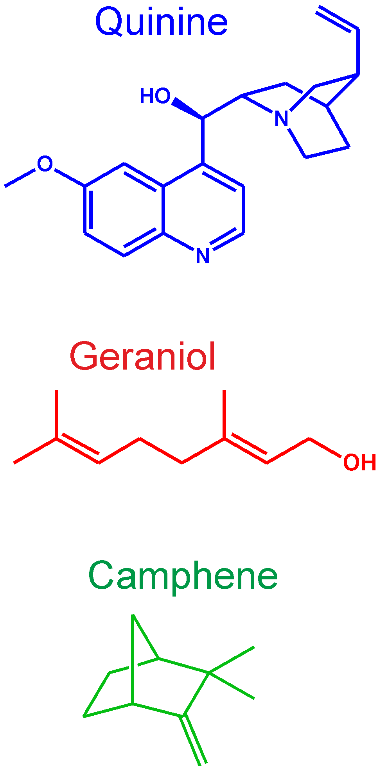 Spectral simplification
Higher signal resolution
Signal overlap
Misleading peaks
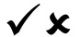 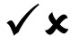 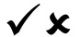 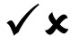 M. Foroozandeh, L. Castañar, L. G. Martins, D. Sinnaeve, G. Dal Poggetto, C. F. Tormena, R. W. Adams, G. A. Morris, M. Nilsson
Angew. Chem. Int. Ed. 2016, 55, 15579
15
New NMR methods                         			                                                                                    PSYCHE-iDOSY
Pure shift DOSY & Sensitivity
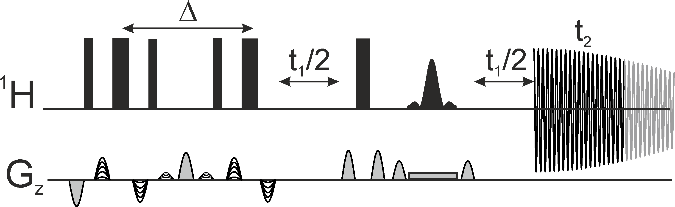 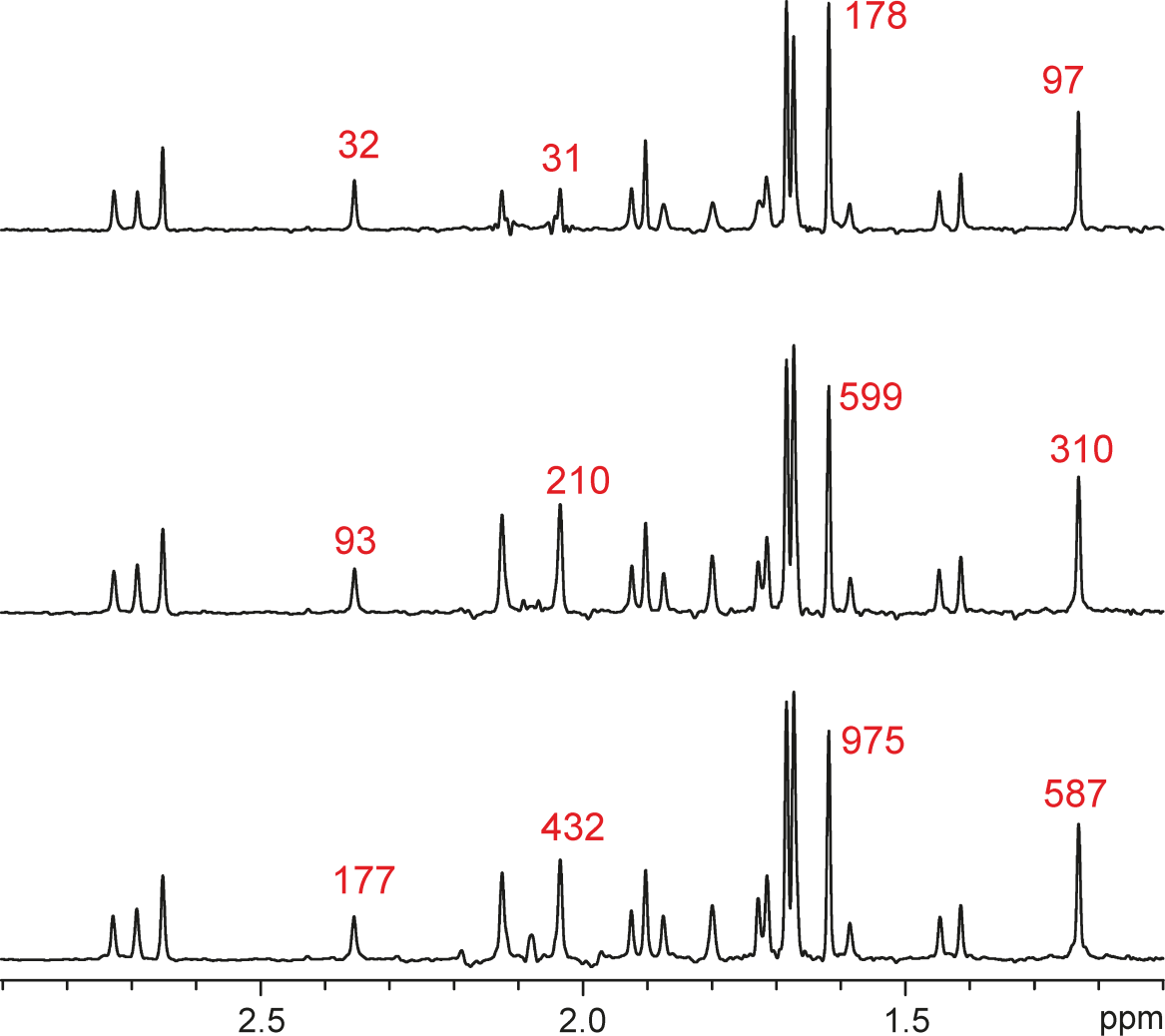 Oneshot ZS
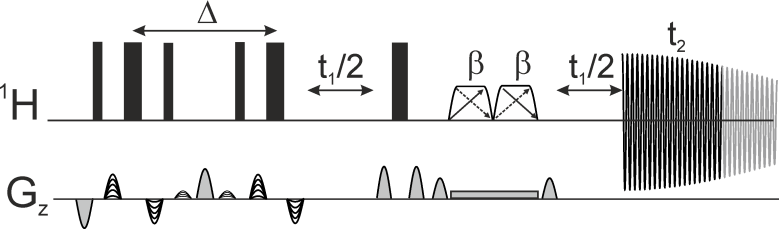 Oneshot PSYCHE
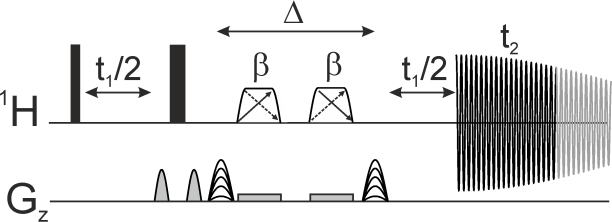 PSYCHE-iDOSY
1H spectra taken from the first increment of each experiment
M. Foroozandeh, L. Castañar, L. G. Martins, D. Sinnaeve, G. Dal Poggetto, C. F. Tormena, R. W. Adams, G. A. Morris, M. Nilsson
Angew. Chem. Int. Ed. 2016, 55, 15579
16
Signal-to-noise ratio (SNR)
New NMR methods                         			                                                                                    PSYCHE-iDOSY
Pure shift DOSY & Resolution
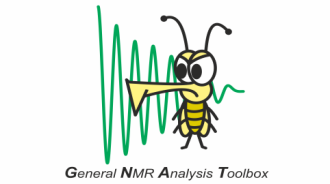 Resolution in the diffusion domain
Estimated in the fitting
Determined by the uncertainties in D
Oneshot PSYCHE
PSYCHE-iDOSY
Oneshot ZS
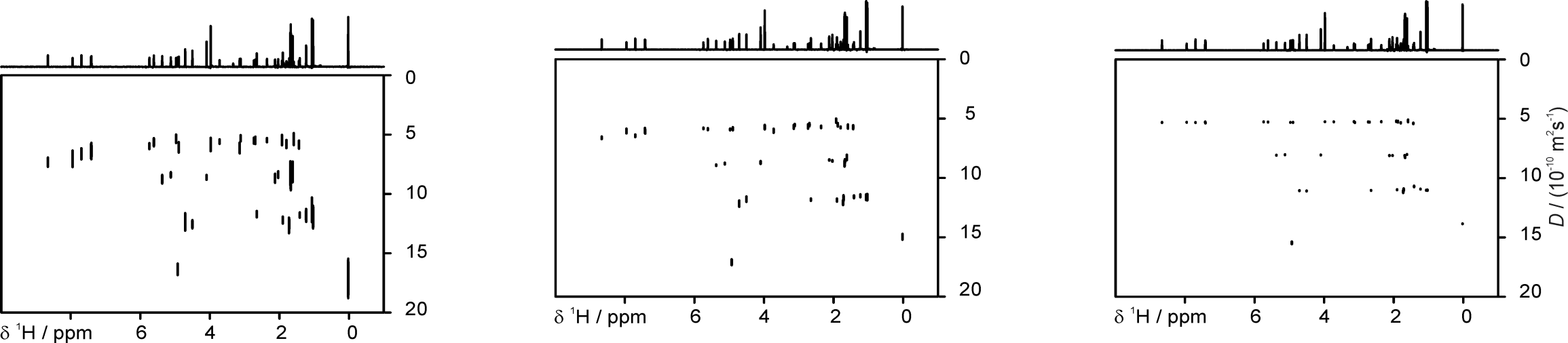 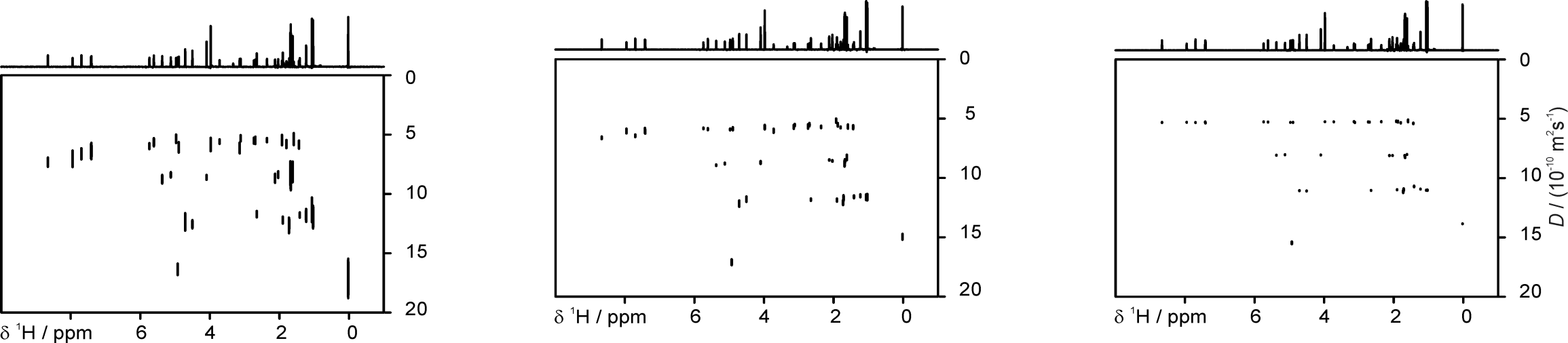 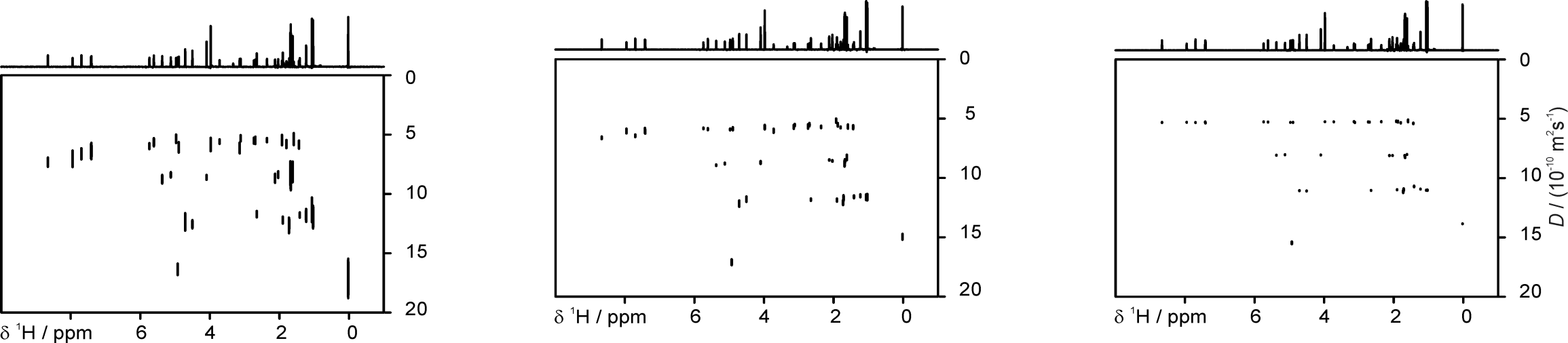 Low SNR 
Many pulses & gradients
PFG spatial non-uniformity
Moderate SNR 
Many pulses & gradients
Higher SNR 
Fewer pulses & gradients
Ultrahigh resolution in
the diffusion dimension
Poor resolution in the diffusion dimension
M. Foroozandeh, L. Castañar, L. G. Martins, D. Sinnaeve, G. Dal Poggetto, C. F. Tormena, R. W. Adams, G. A. Morris, M. Nilsson
Angew. Chem. Int. Ed. 2016, 55, 15579
17
New NMR methods                         			                                                                                    PSYCHE-iDOSY
Ultrahigh resolution DOSY
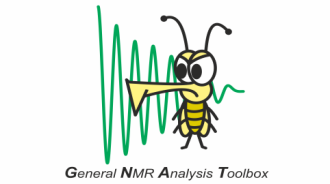 Oneshot DOSY
PSYCHE-iDOSY
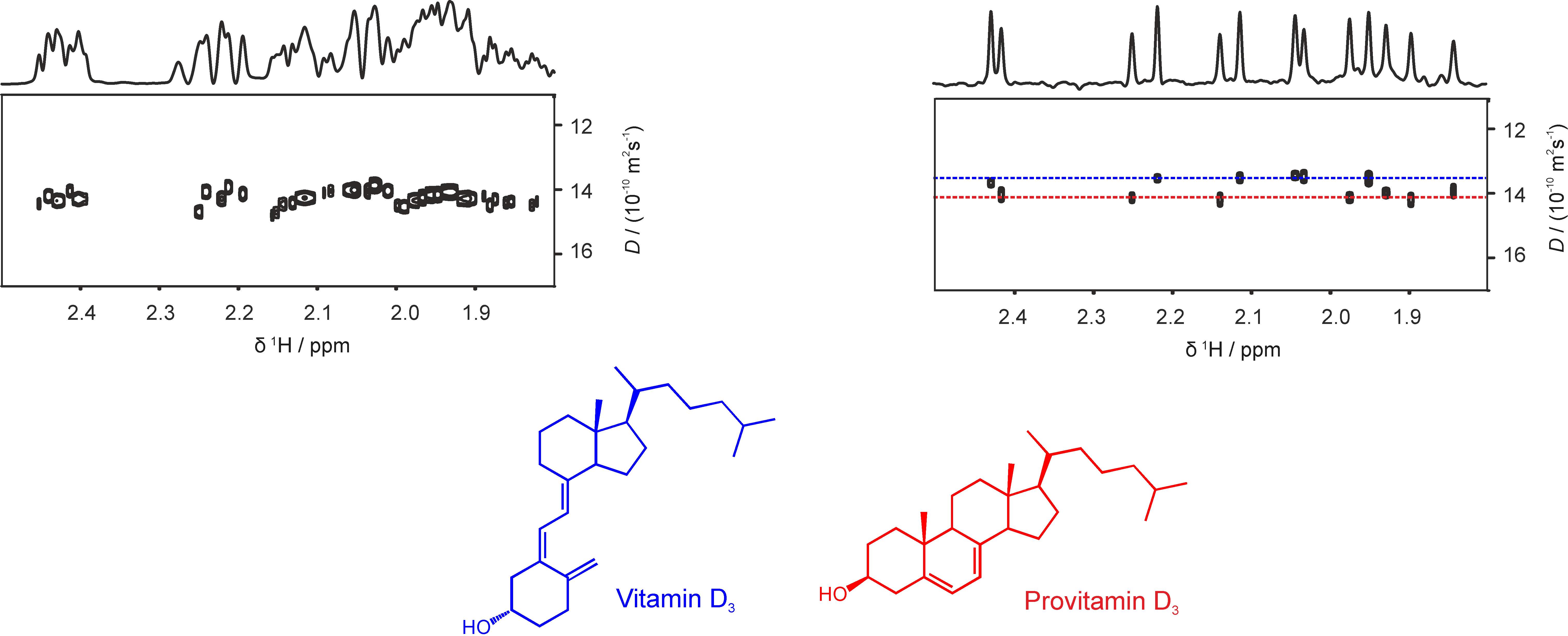 4%
M. Foroozandeh, L. Castañar, L. G. Martins, D. Sinnaeve, G. Dal Poggetto, C. F. Tormena, R. W. Adams, G. A. Morris, M. Nilsson
Angew. Chem. Int. Ed. 2016, 55, 15579
18
Our recent work                          			                                                                    NMR analysis of mixtures
New NMR software
MAGNATE
GNAT
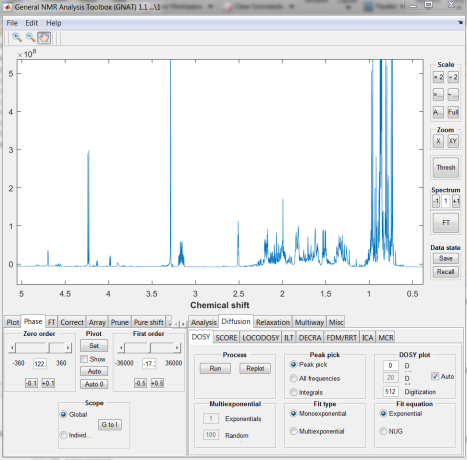 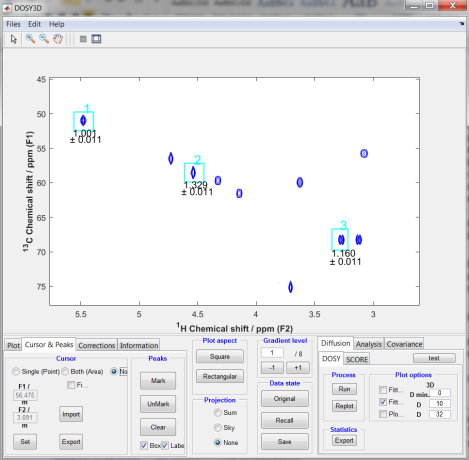 New NMR methods
Selective 1D 
TOCSY-PSYCHE
v
REST
PSYCHE-iDOSY
FESTA
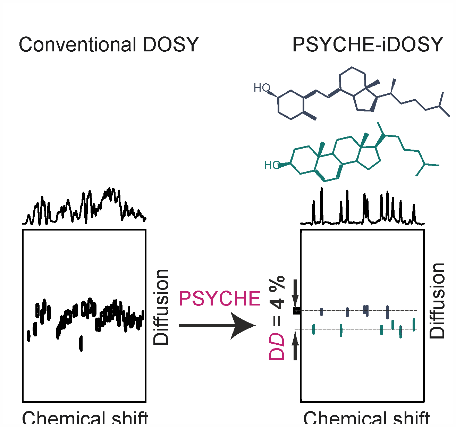 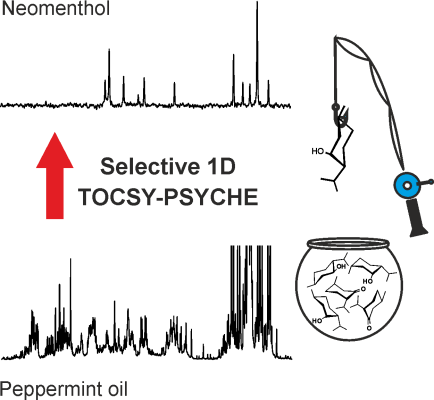 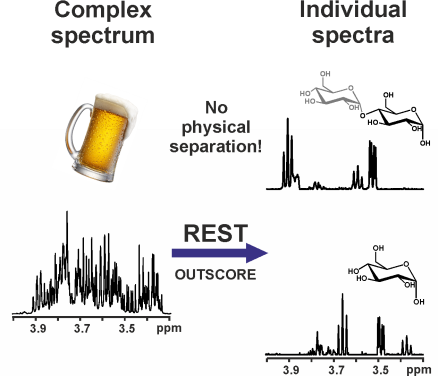 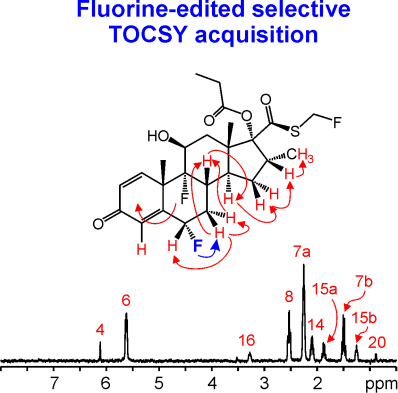 New NMR methods                         			                                                               Selective 1D TOCSY-PSYCHE
Spectral factorization by homonuclear editing: selective 1D TOCSY
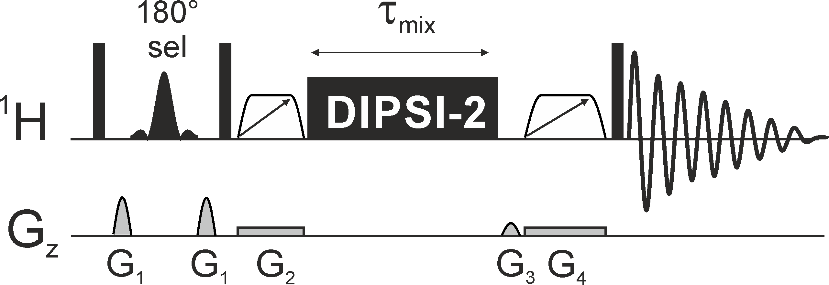 Selective 1D TOCSY
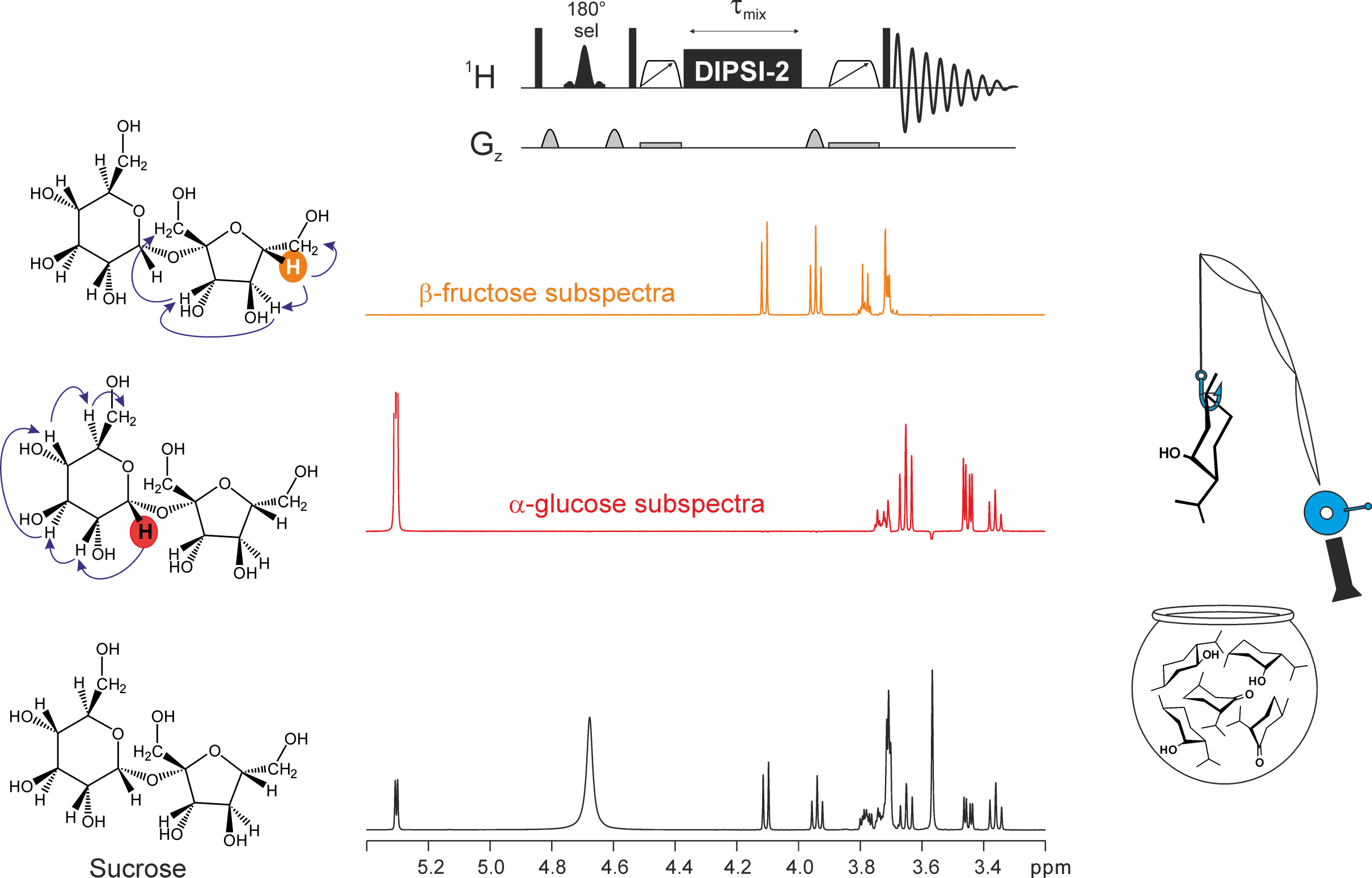 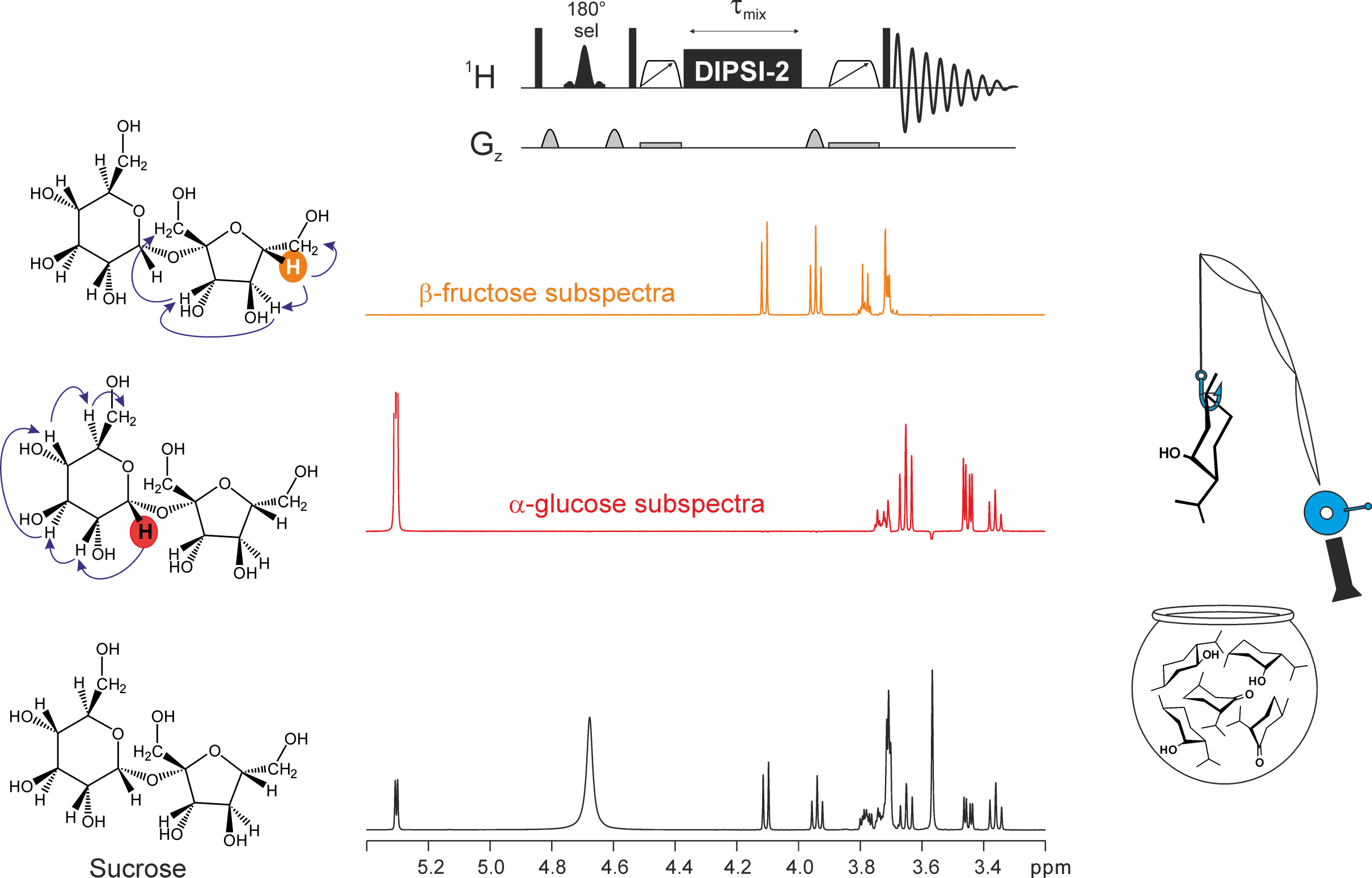 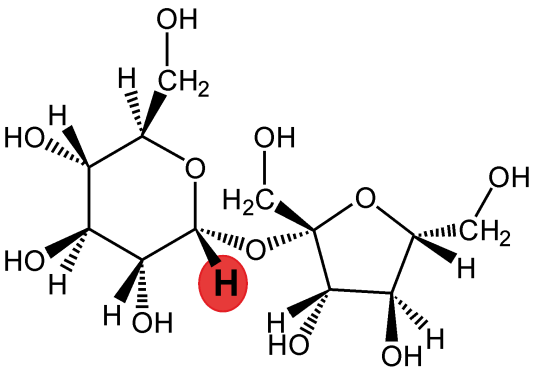 Spin 
selection
TOCSY
J. Am. Chem. Soc. 1985, 107, 7197
Magn. Reson. Chem. 1995, 33, 156
Chem. Commun. 1999, 1319
Angew. Chem. Int. Ed. 2003, 42, 3938
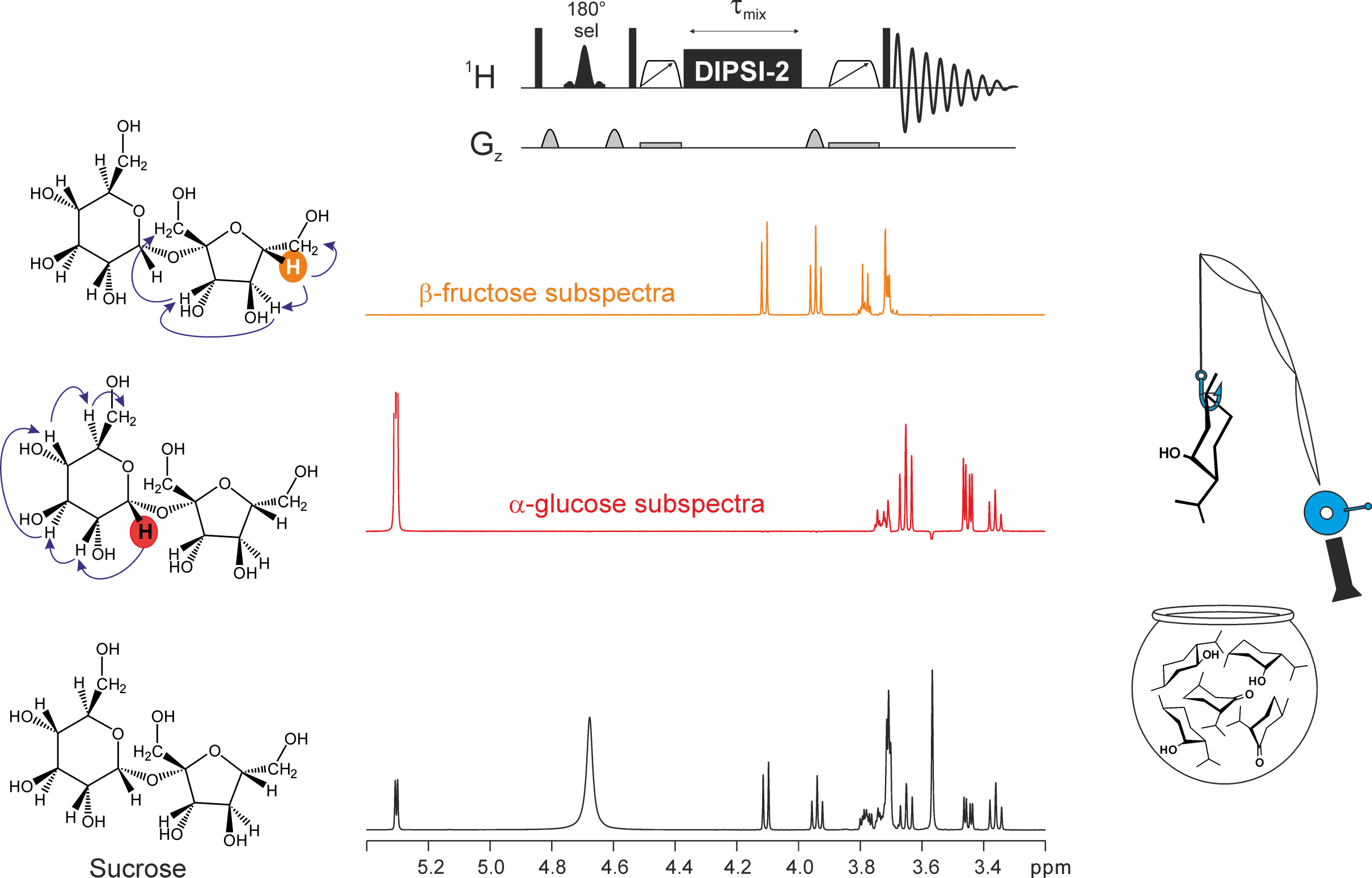 1H NMR
19
New NMR methods                         			                                                               Selective 1D TOCSY-PSYCHE
Spectral factorization by homonuclear editing
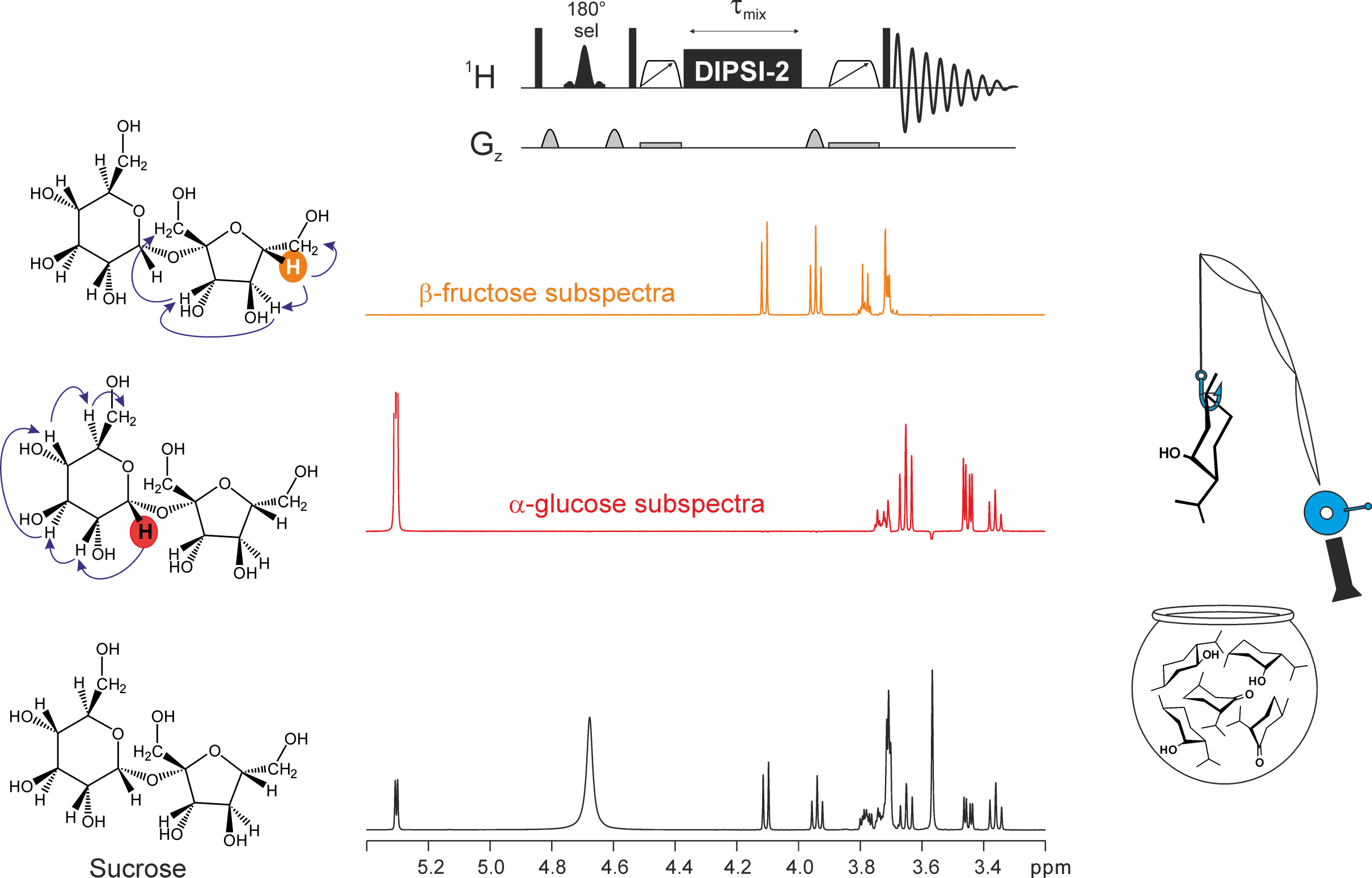 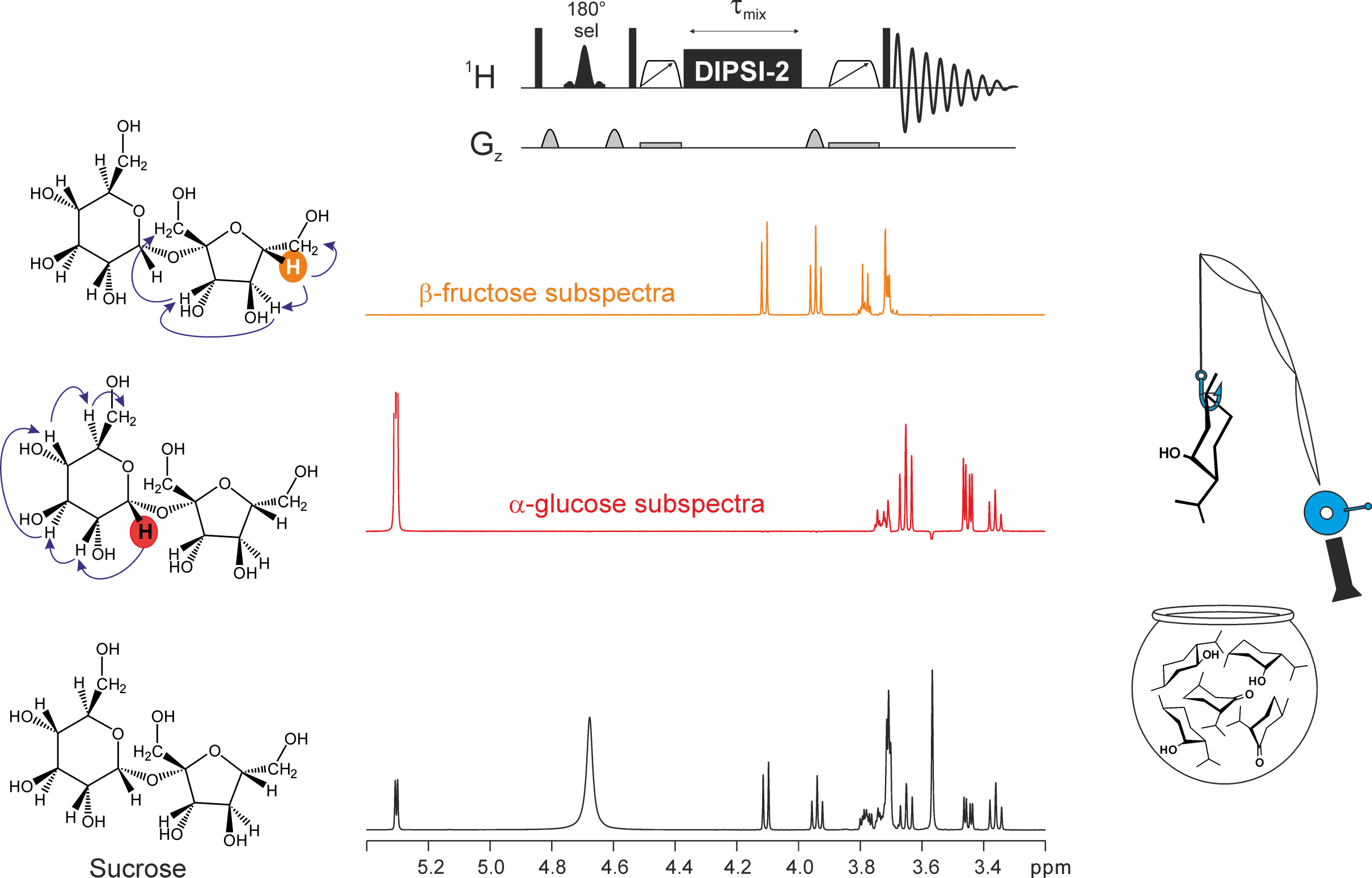 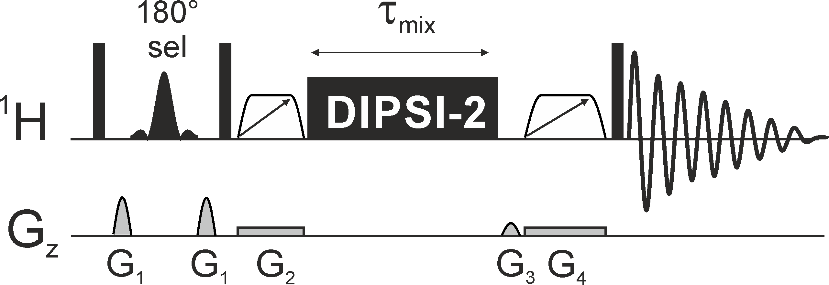 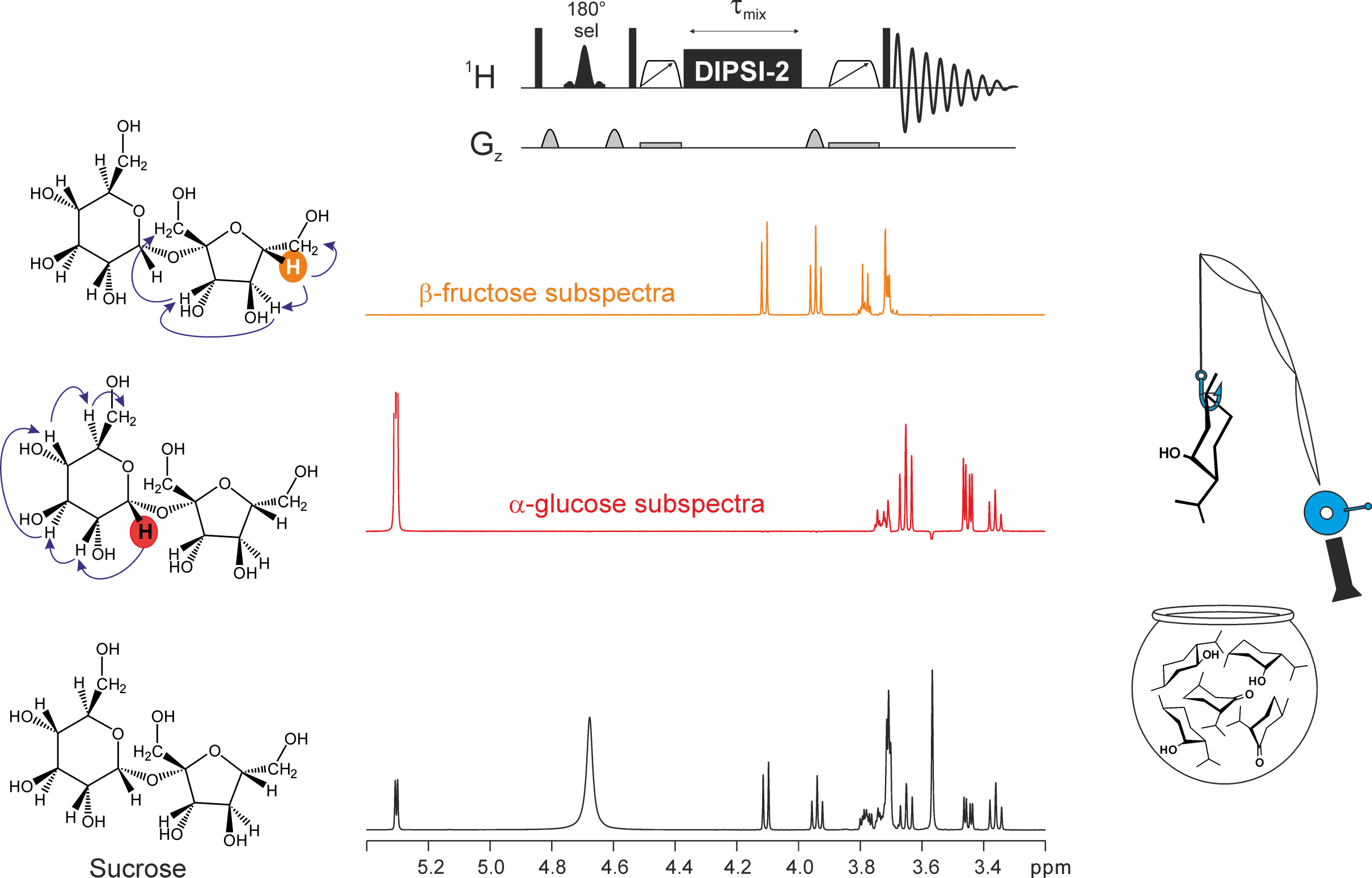 Selective 1D TOCSY
Spin 
selection
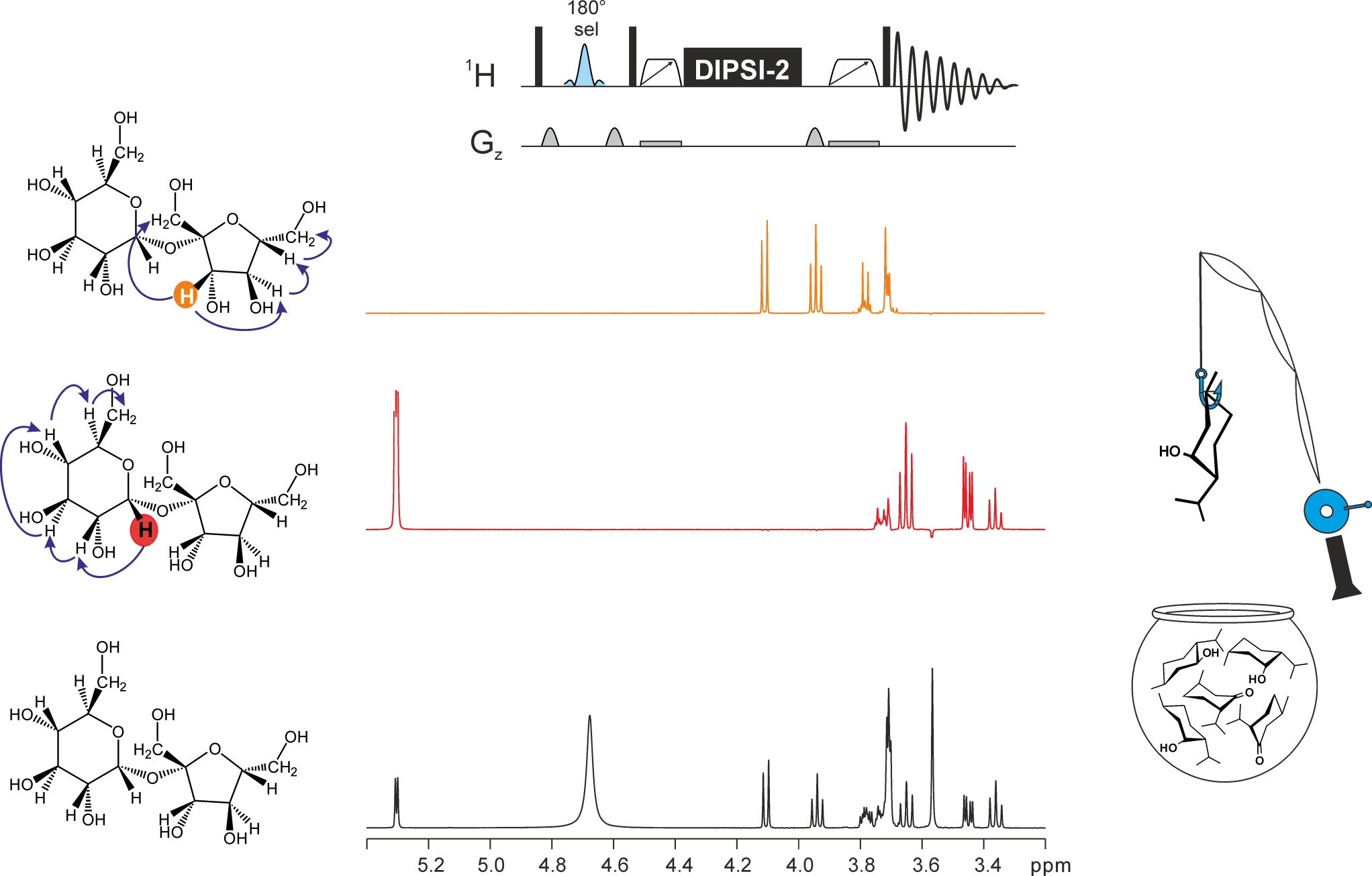 TOCSY
1H NMR
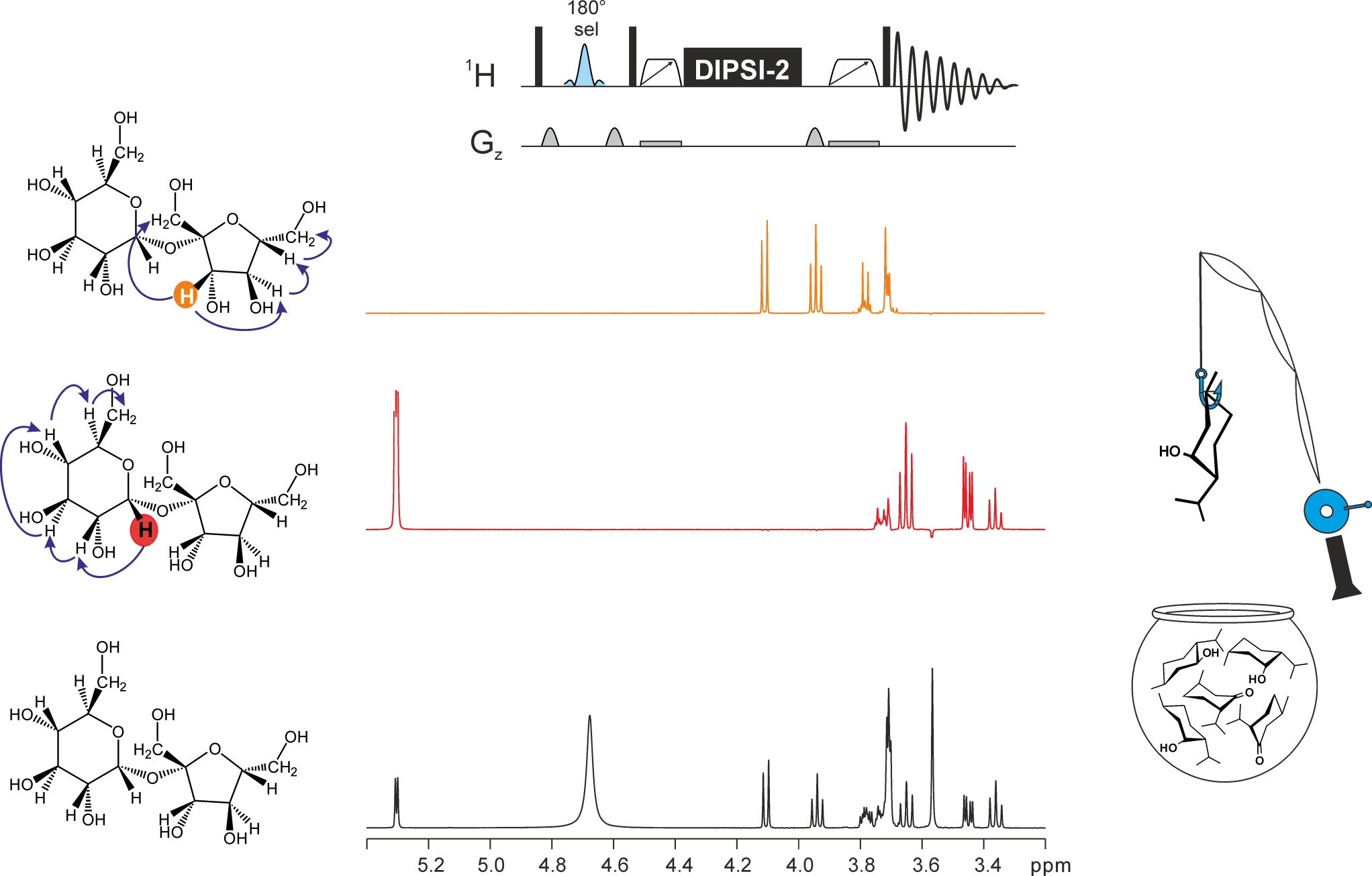 19
New NMR methods                         			                                                               Selective 1D TOCSY-PSYCHE
Selective 1D TOCSY & Complex mixtures
???
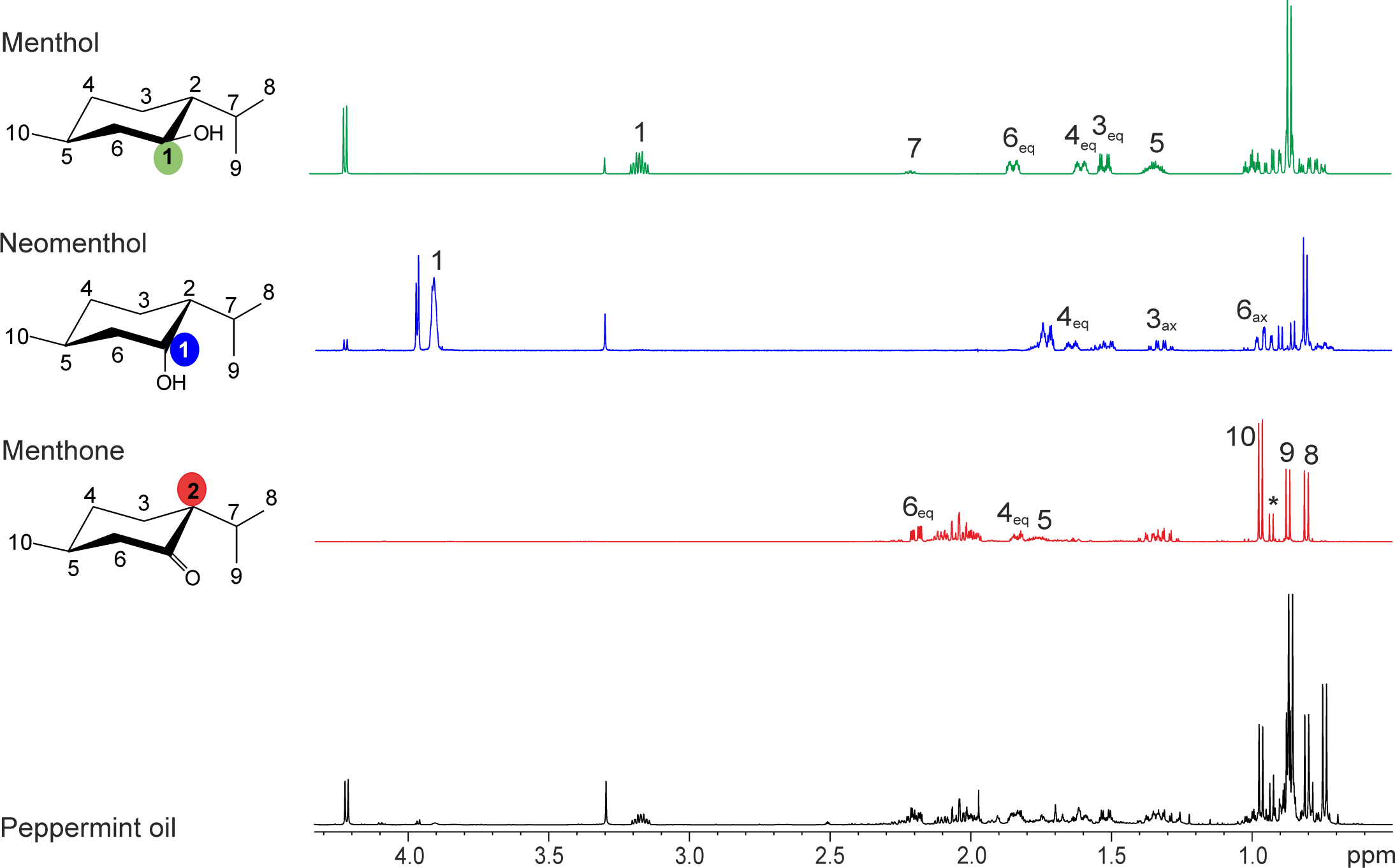 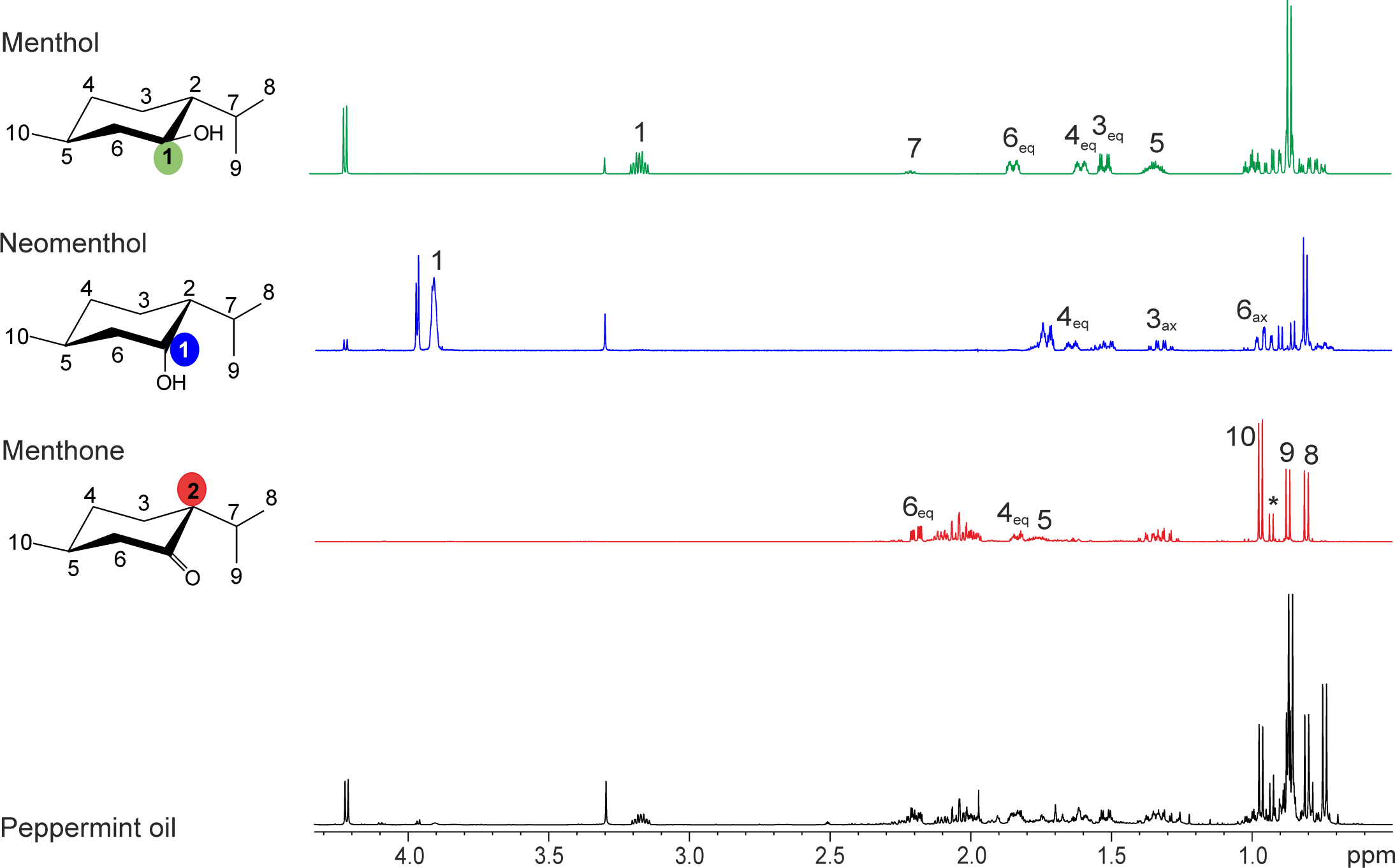 Selective TOCSY
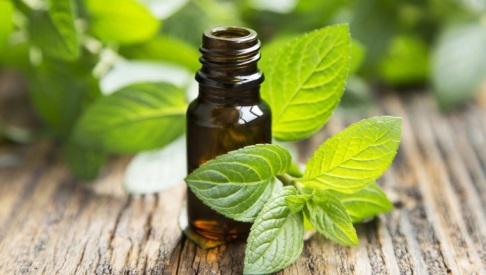 1H NMR
Selective excitation
20
Our recent work                         			                                                               Selective 1D TOCSY-PSYCHE
Novel NMR methods                                                                         Selective 1D TOCSY-PSYCHE
Selective pure shift 1D TOCSY-PSYCHE experiment
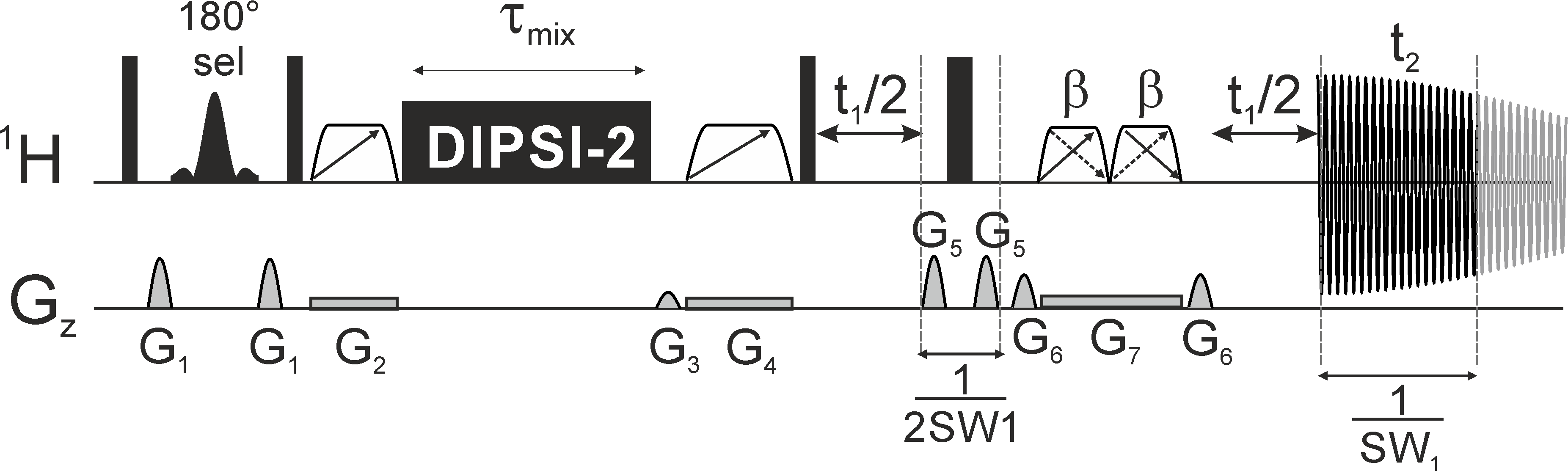 Spin 
selection
Interferogram
pure shift
TOCSY
G. Dal Poggetto, L. Castañar, G. A. Morris, M. Nilsson, RSC Adv. 2016, 6, 100063
21
New NMR methods                         			                                                               Selective 1D TOCSY-PSYCHE
Novel NMR methods                                                                         Selective 1D TOCSY-PSYCHE
Ultrahigh resolution pure shift selective TOCSY
Conventional
Pure shift
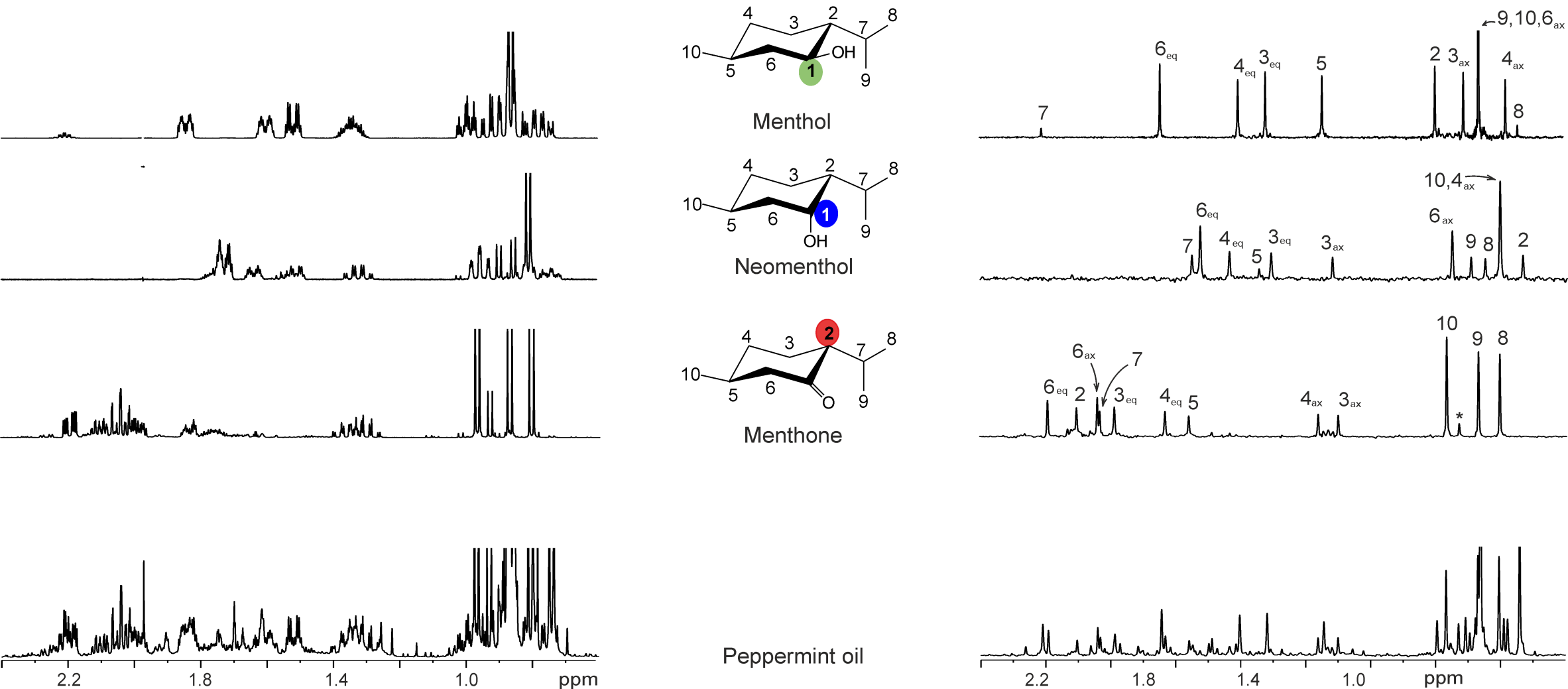 Selective TOCSY
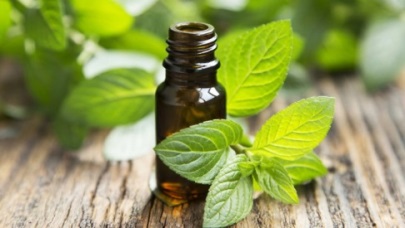 1H NMR
G. Dal Poggetto, L. Castañar, G. A. Morris, M. Nilsson, RSC Adv. 2016, 6, 100063
22
Our recent work                          			                                                                    NMR analysis of mixtures
New NMR software
MAGNATE
GNAT
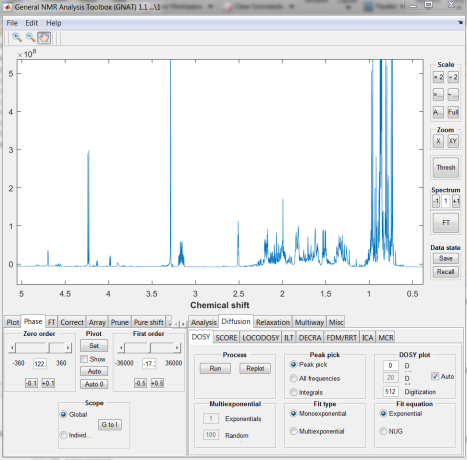 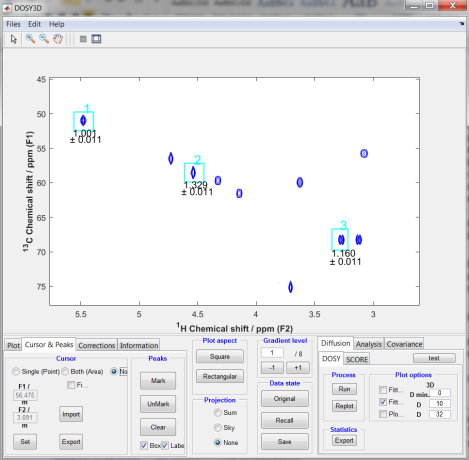 New NMR methods
Selective 1D 
TOCSY-PSYCHE
v
REST
PSYCHE-iDOSY
FESTA
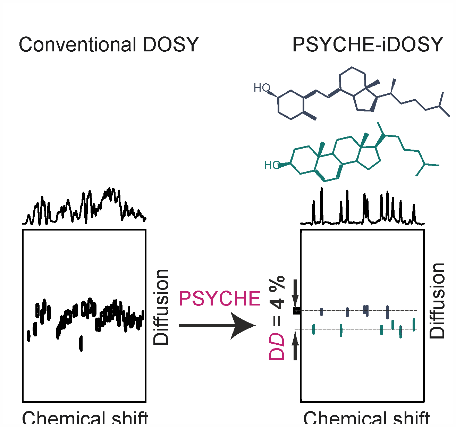 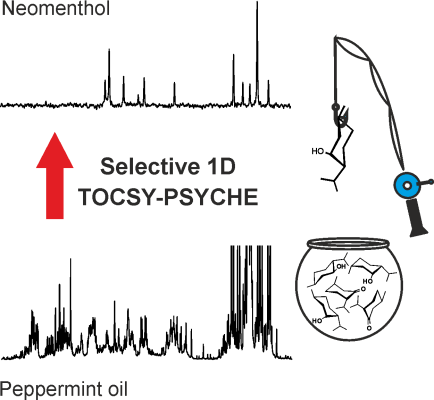 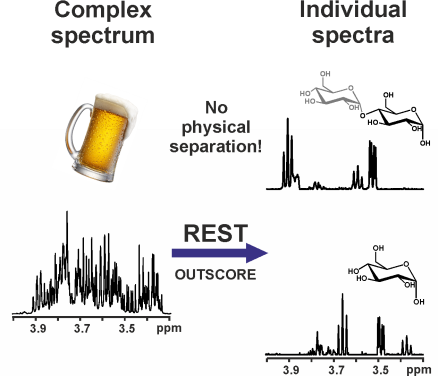 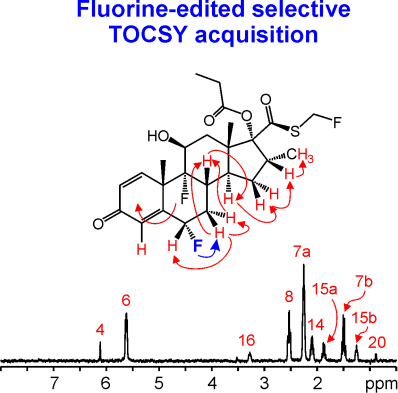 New NMR methods                         									        REST
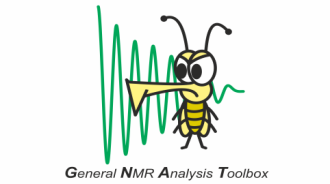 Relaxation NMR
Relaxation array
Relaxation-Ordered SpectrscopY (ROSY)
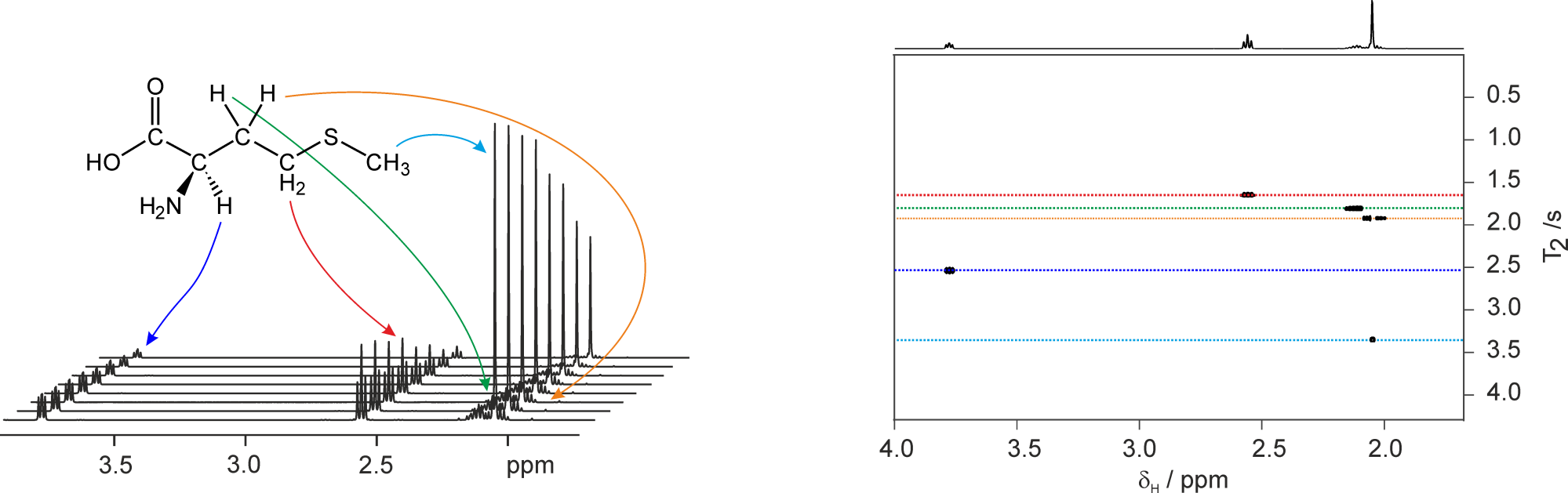 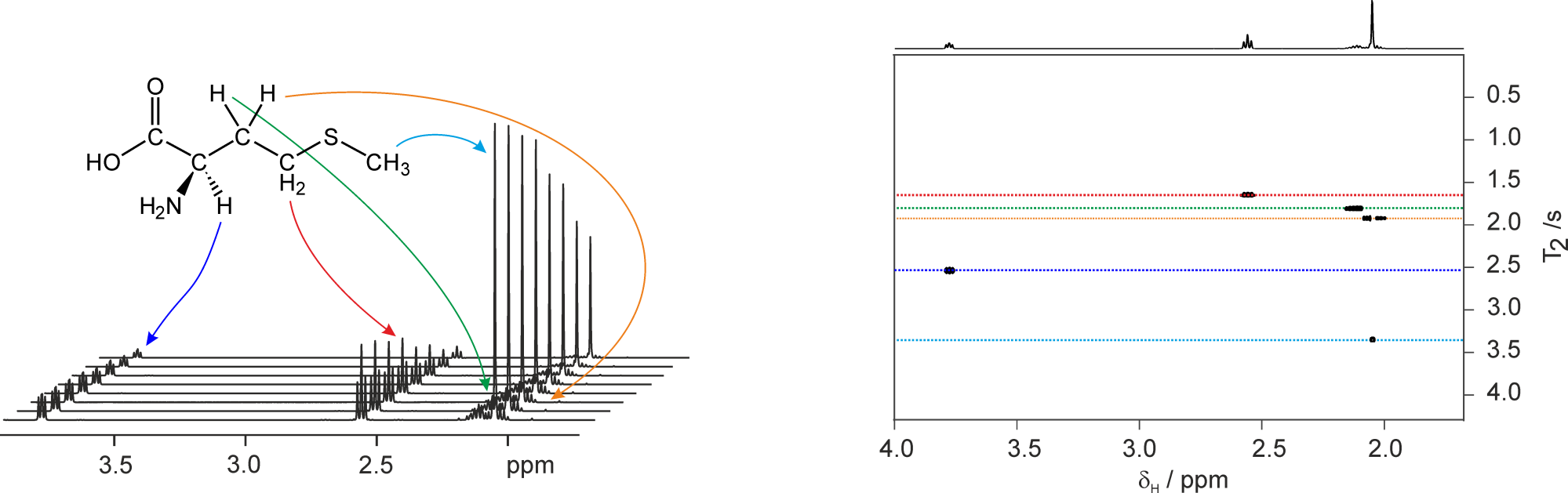 Signals from a given molecule:
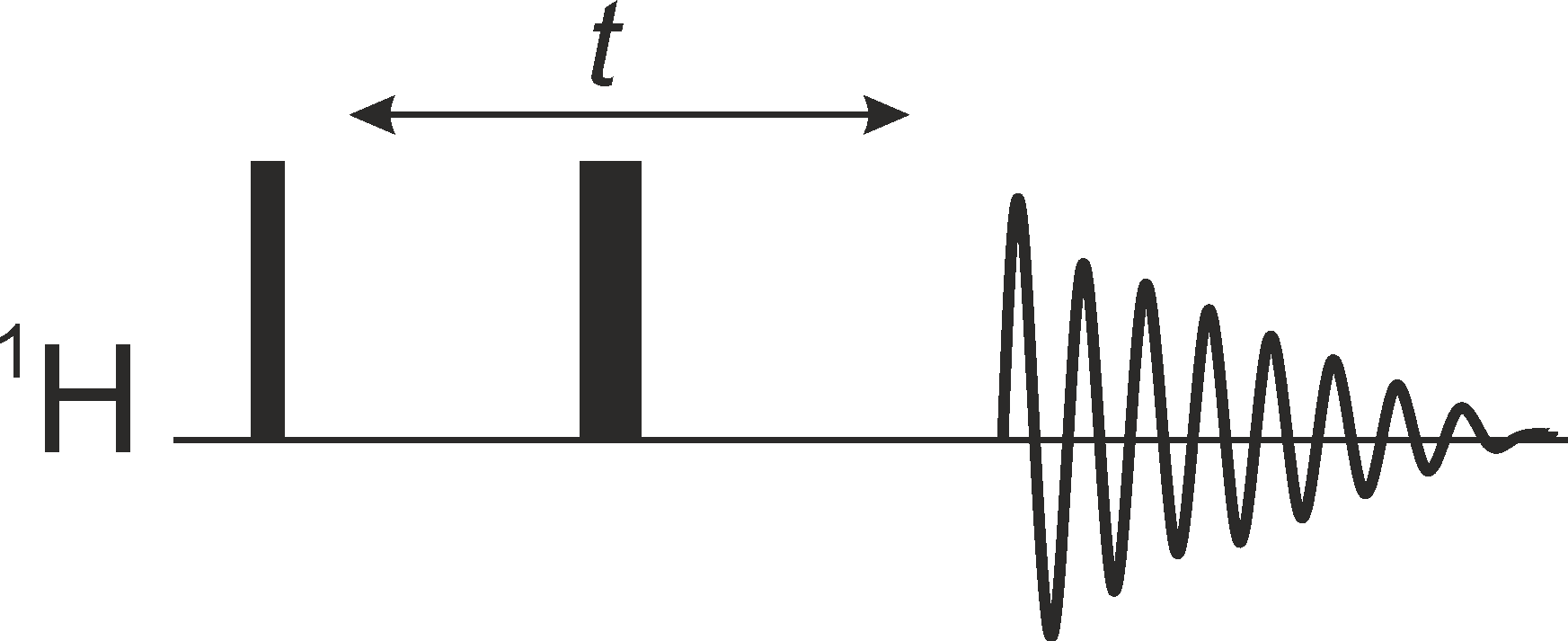 - have different relaxation behaviour
- appear at different T1 / T2
NO virtual 
separation 
of components
Prototype sequence
23
New NMR methods                         									        REST
Relaxation-encoded selective TOCSY (REST) experiment
000
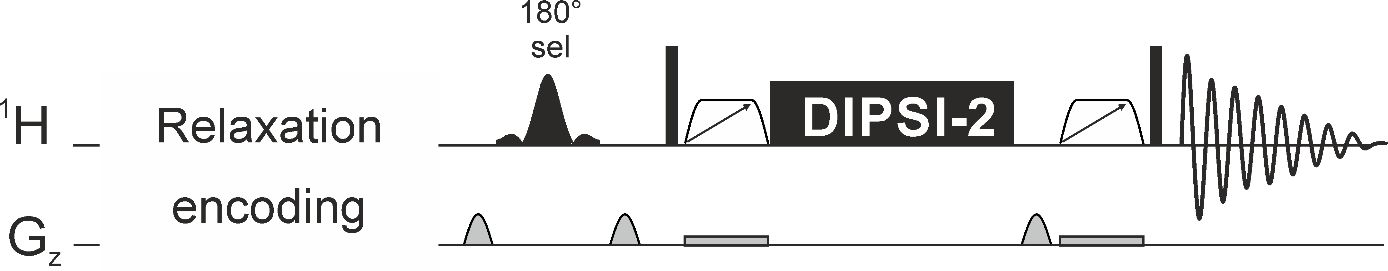 Spin 
selection
TOCSY
T1 / T2
Signals from a given spin system appear at the same T1 / T2
PROJECT
Inversion recovery
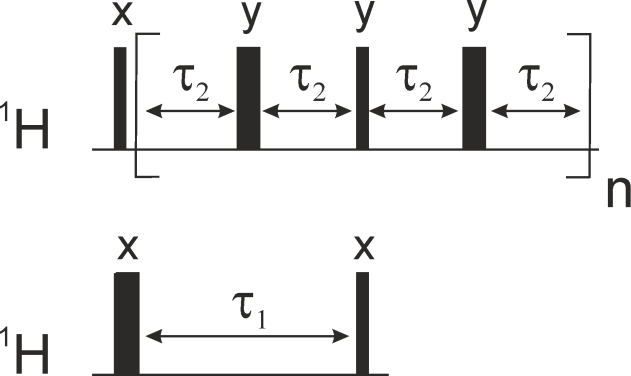 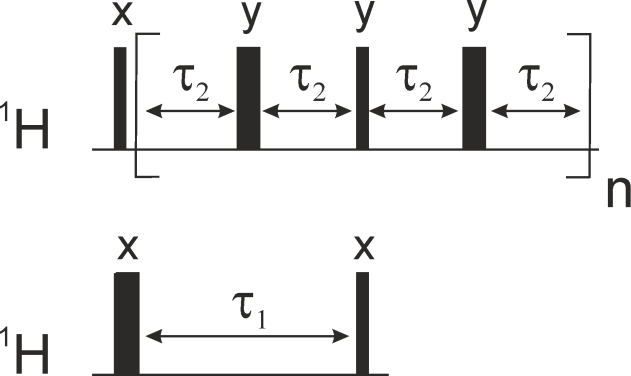 Virtual 
separation 
of spin systems
REST1
REST2
G. Dal Poggetto, L. Castañar, R. W. Adams, G. A. Morris, M. Nilsson, Chem. Commun. 2017, 53, 7461
24
New NMR methods                         									        REST
Relaxation-encoded selective TOCSY (REST) experiment
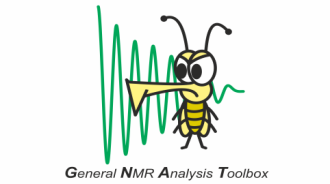 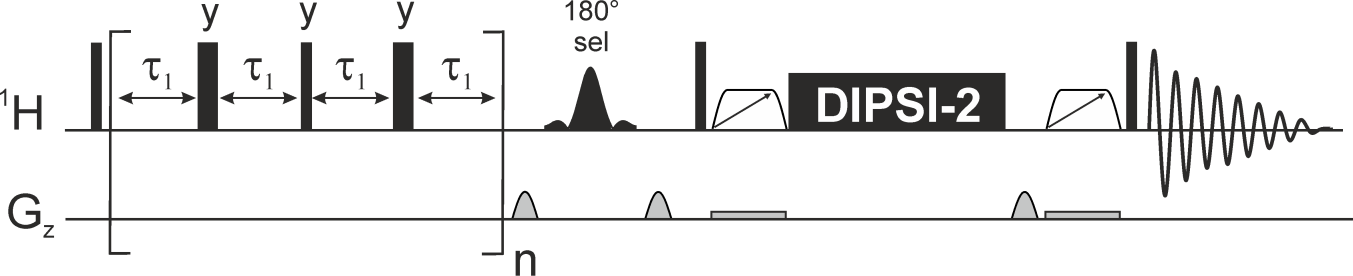 REST2
Relaxation encoding
Spin 
selection
TOCSY
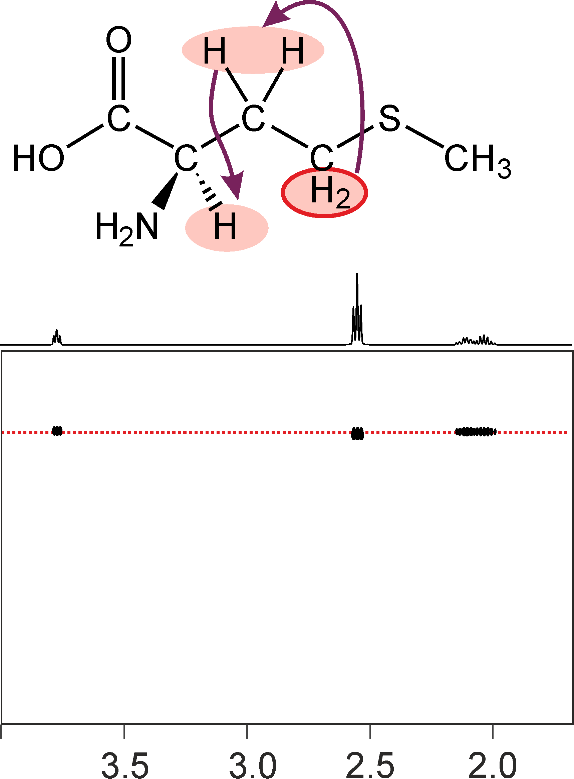 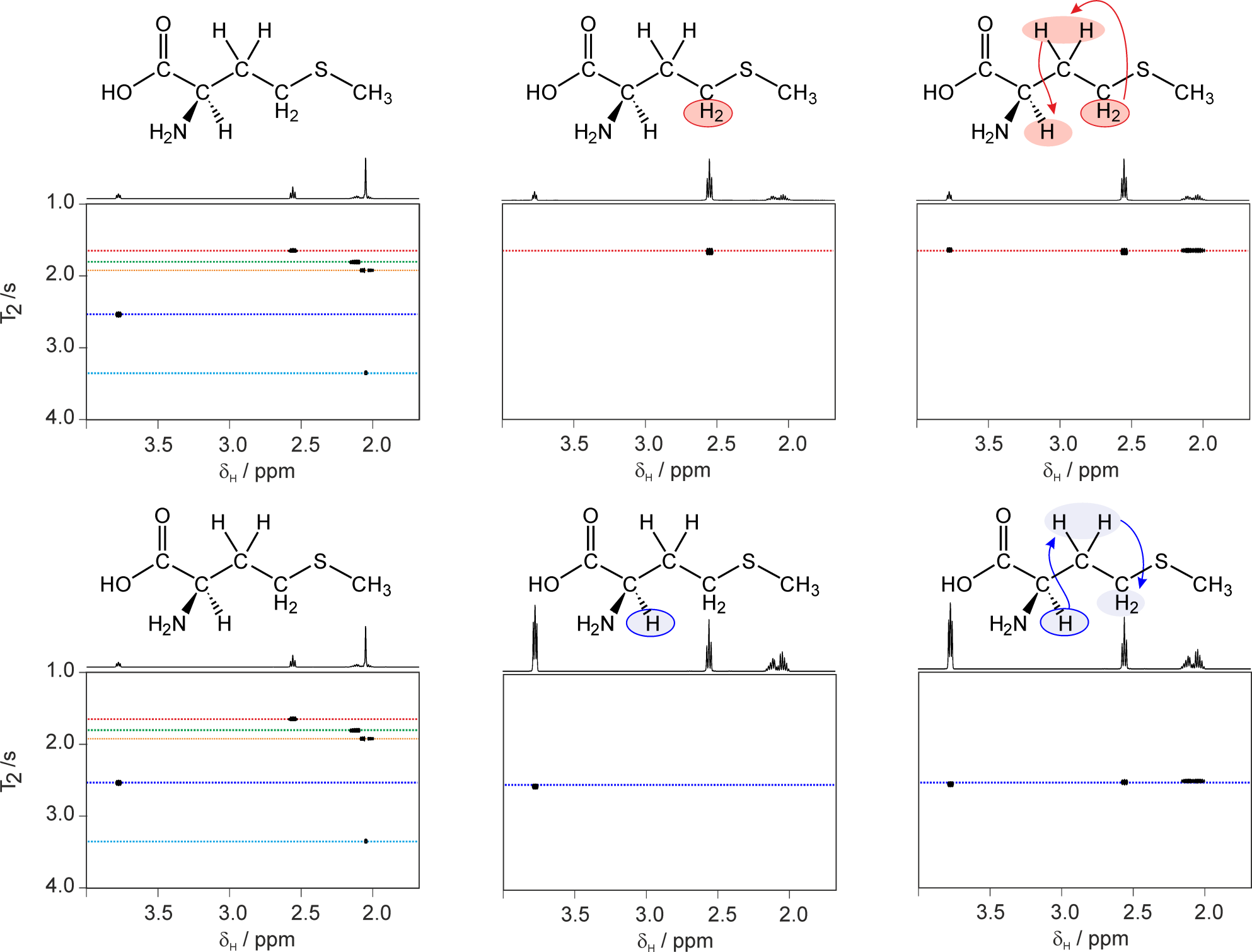 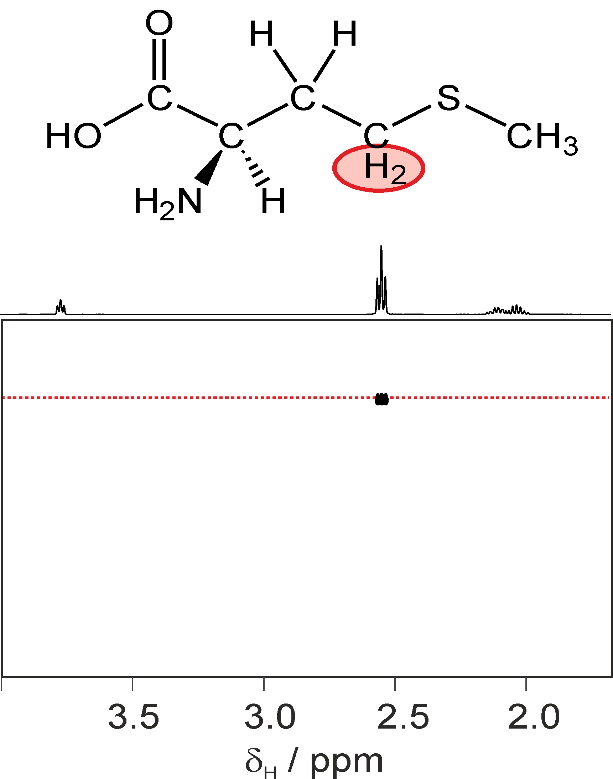 Signals from a given spin system appear at the same T2
G. Dal Poggetto, L. Castañar, R. W. Adams, G. A. Morris, M. Nilsson, Chem. Commun. 2017, 53, 7461
25
New NMR methods                         									        REST
Relaxation-encoded selective TOCSY (REST) experiment
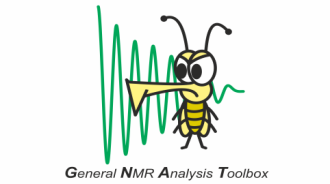 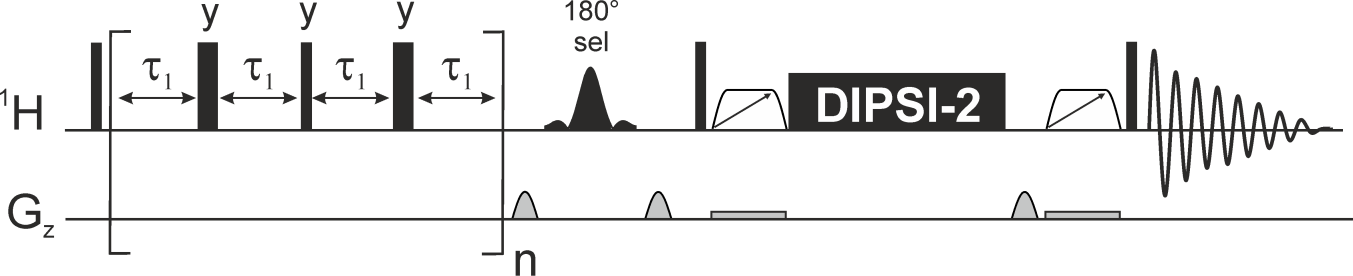 REST2
Relaxation encoding
Spin 
selection
TOCSY
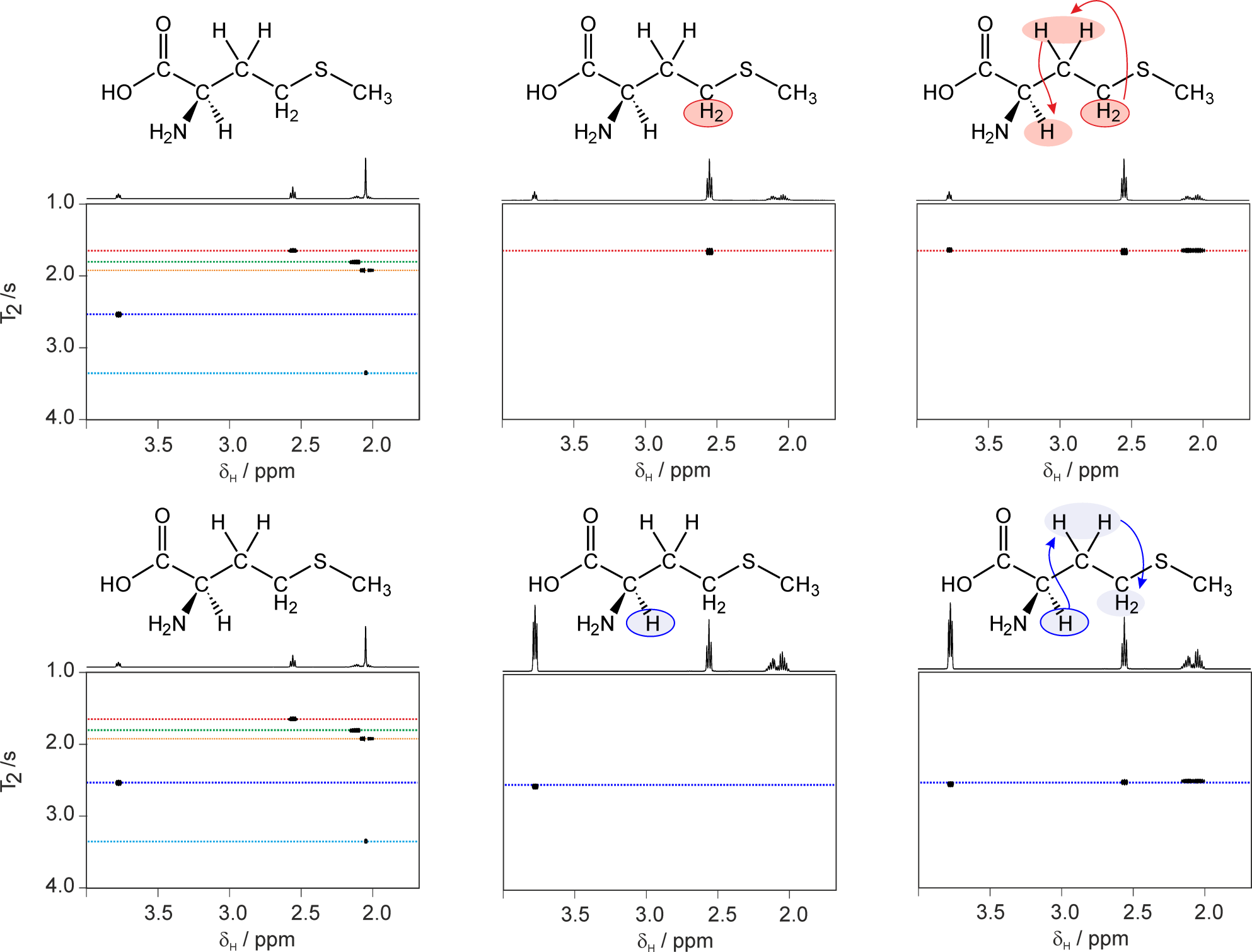 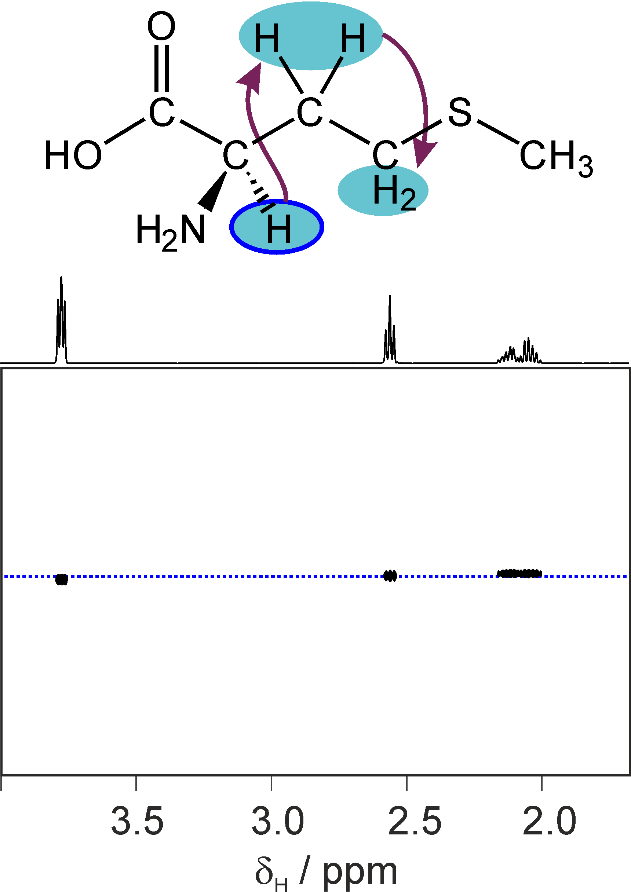 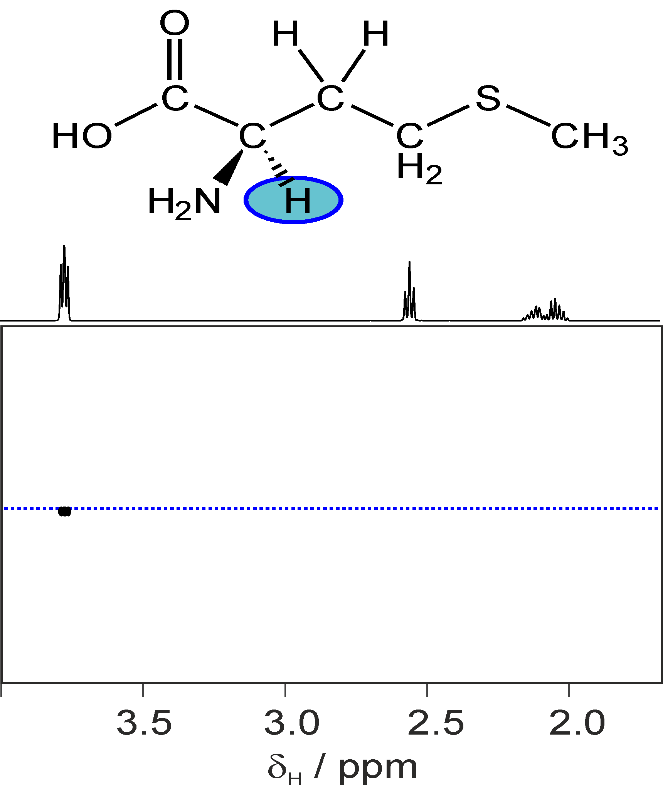 Signals from a given spin system appear at the same T2
G. Dal Poggetto, L. Castañar, R. W. Adams, G. A. Morris, M. Nilsson, Chem. Commun. 2017, 53, 7461
25
New NMR methods                         									        REST
REST & Sugars
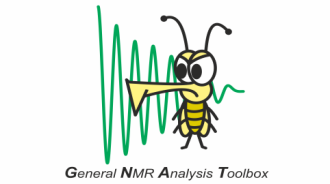 REST2 ROSY
Oneshot DOSY
PROJECT ROSY
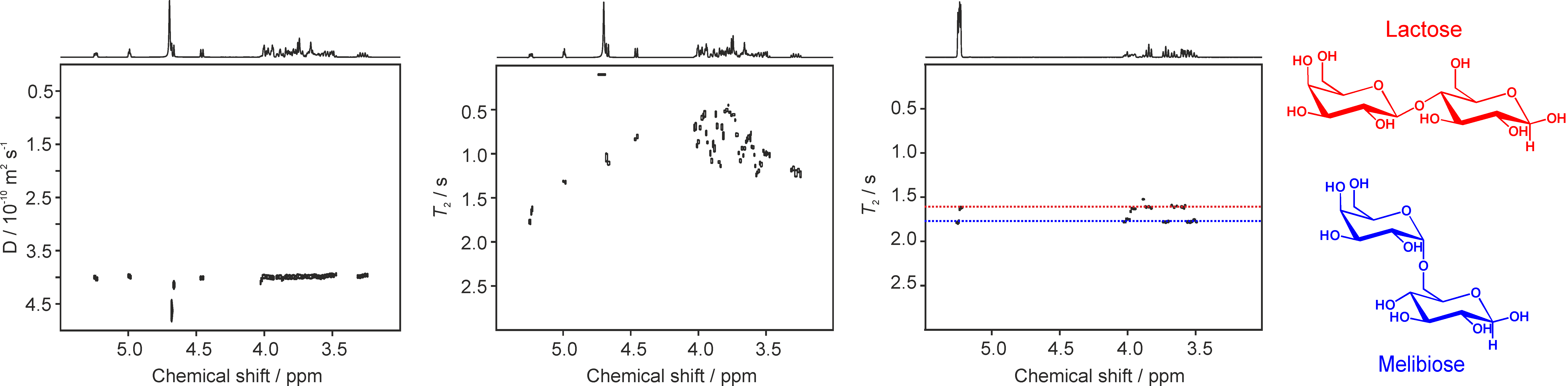 Exploiting difference in T2
All sugar signals show the same D
Virtual separation 
of components
All sugar signals show different T2
G. Dal Poggetto, L. Castañar, R. W. Adams, G. A. Morris, M. Nilsson, Chem. Commun. 2017, 53, 7461
26
New NMR methods                         									        REST
REST & Beer
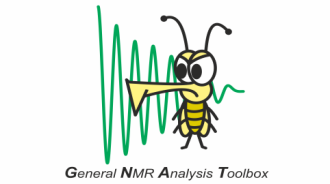 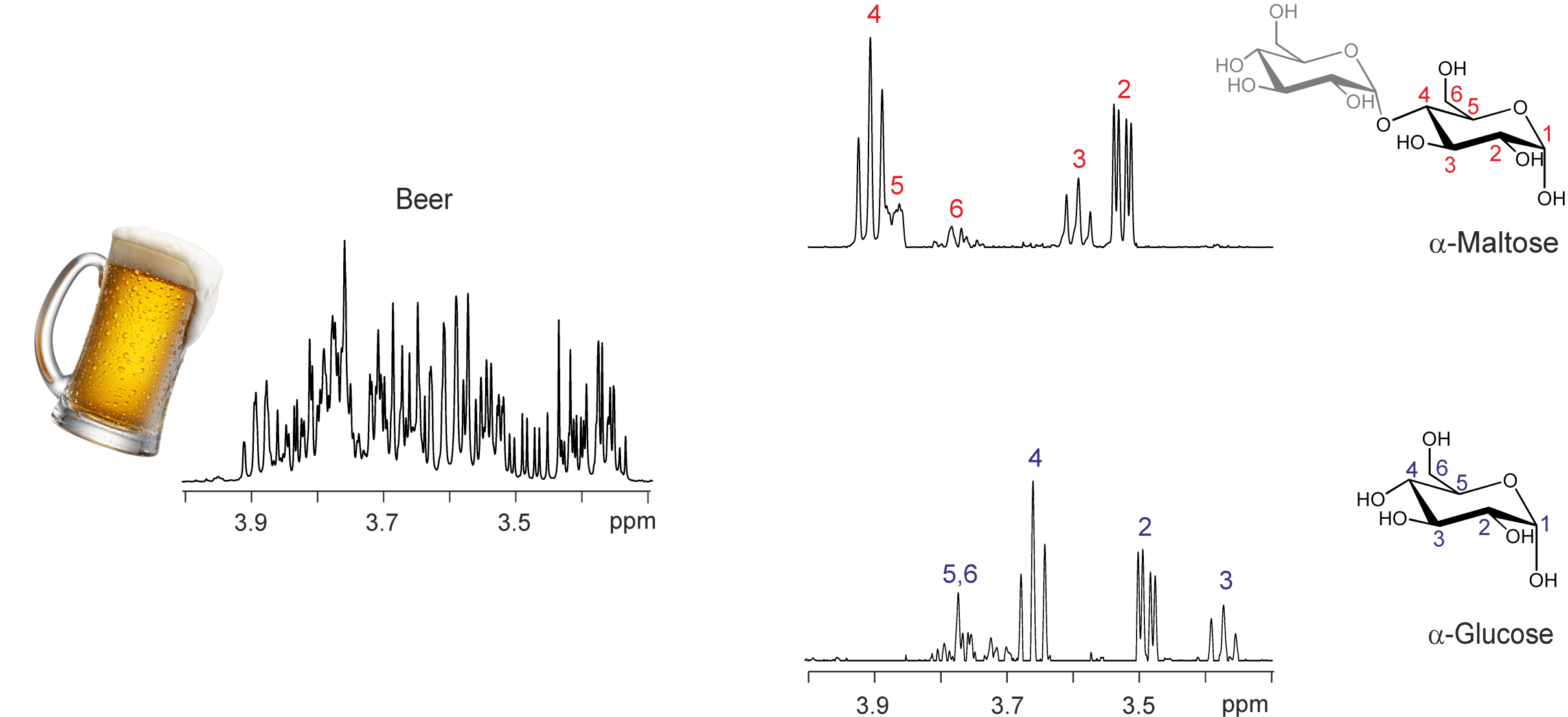 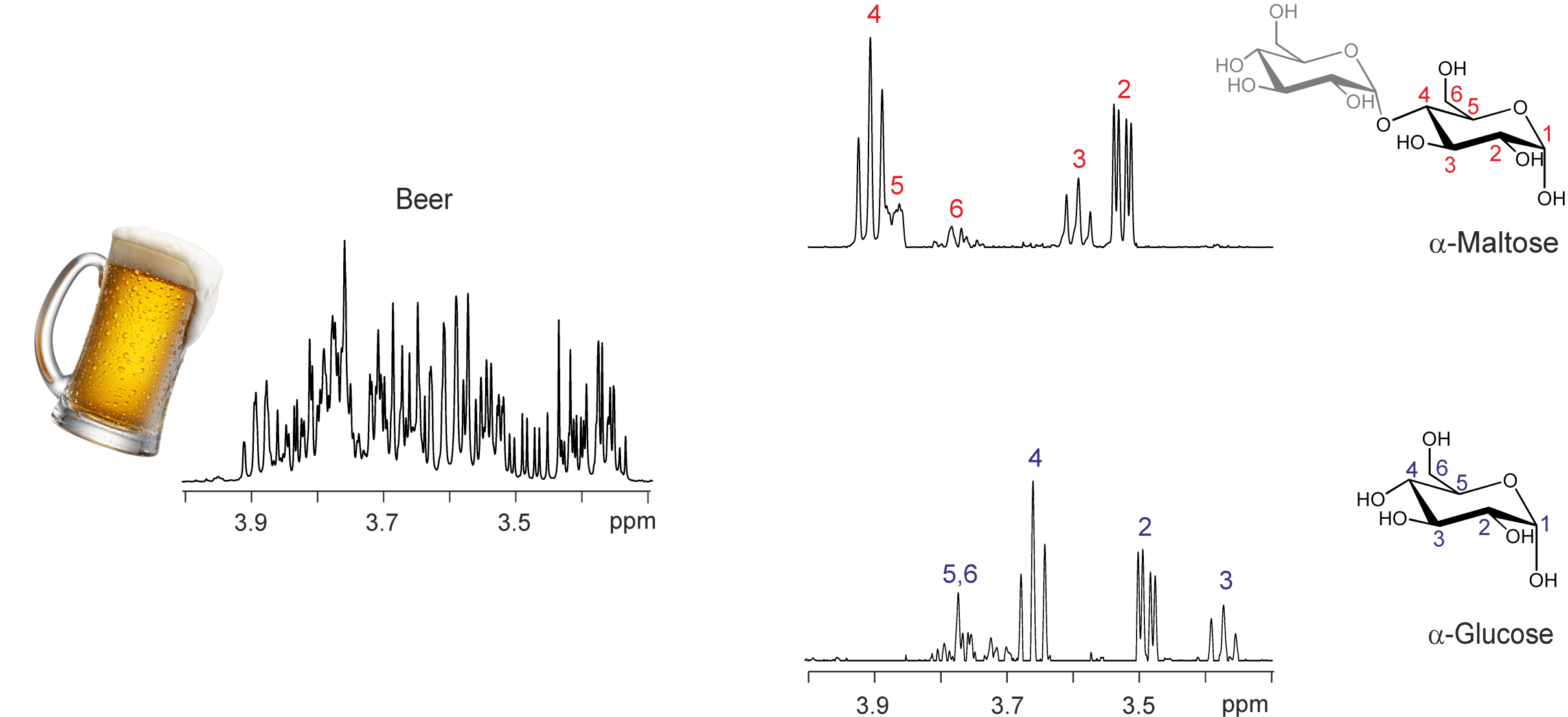 REST2
 
OUTSCORE
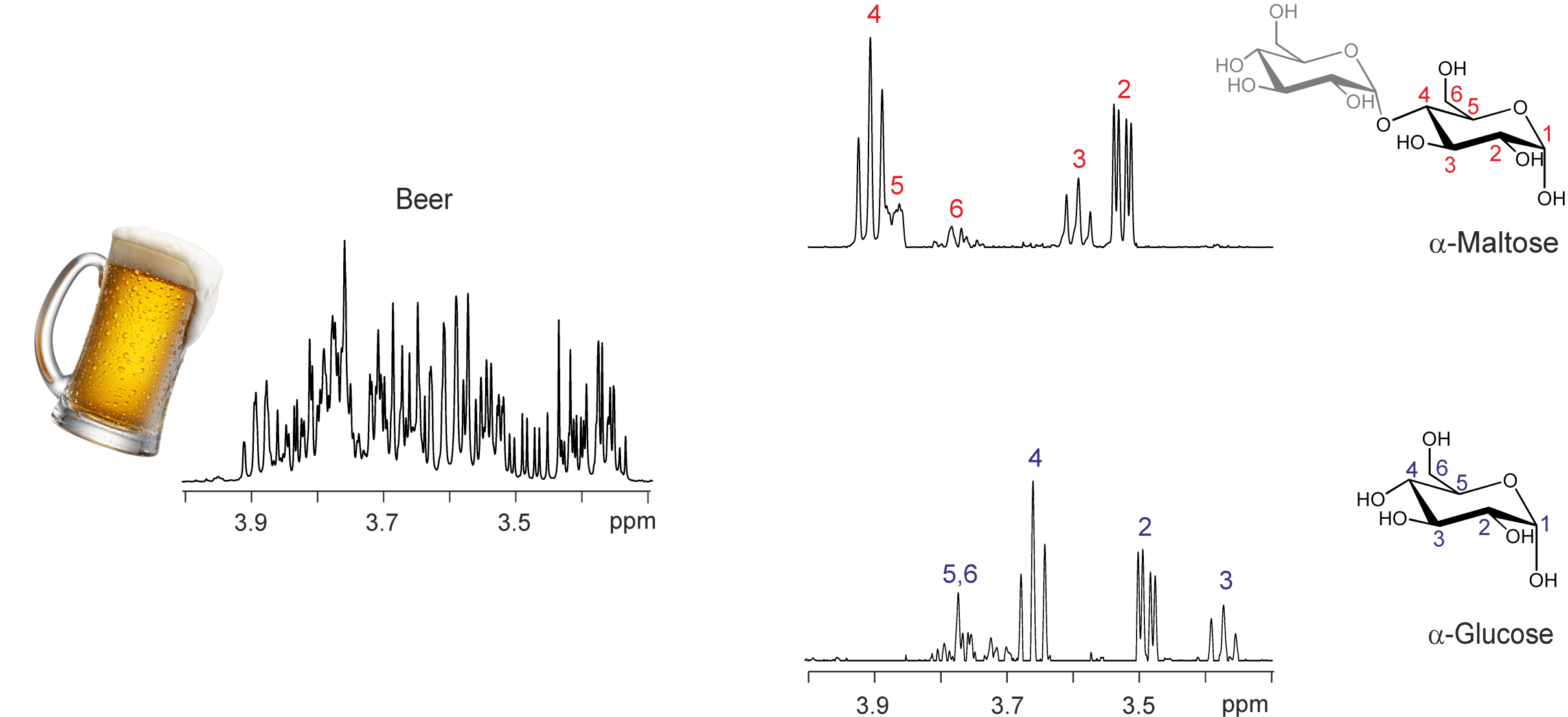 (Optimized Unmixing of True Spectra for COmponent REsolution)
Chem. Commun. 2013, 49, 10510
Complex Mixture
Virtual separation 
of components
G. Dal Poggetto, L. Castañar, R. W. Adams, G. A. Morris, M. Nilsson, Chem. Commun. 2017, 53, 7461
27
Our recent work                          			                                                                    NMR analysis of mixtures
New NMR software
MAGNATE
GNAT
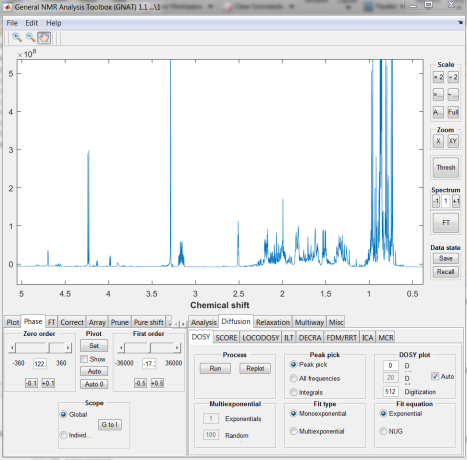 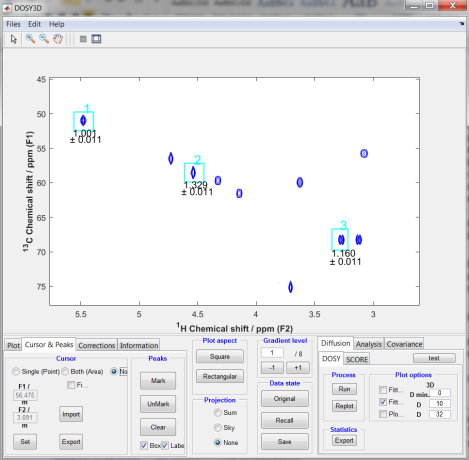 New NMR methods
Selective 1D 
TOCSY-PSYCHE
REST
PSYCHE-iDOSY
FESTA
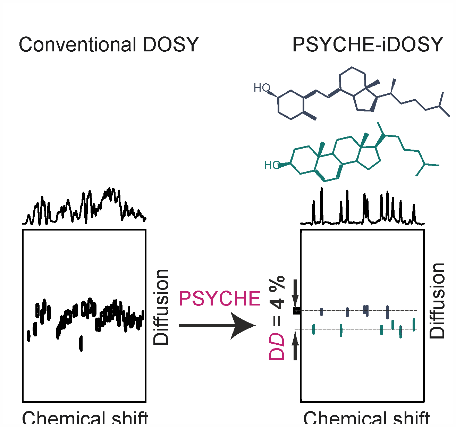 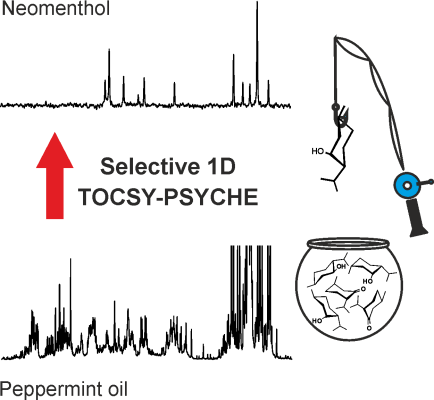 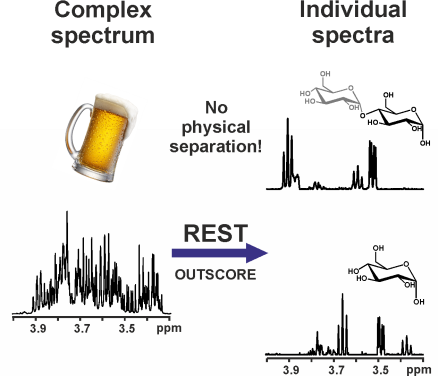 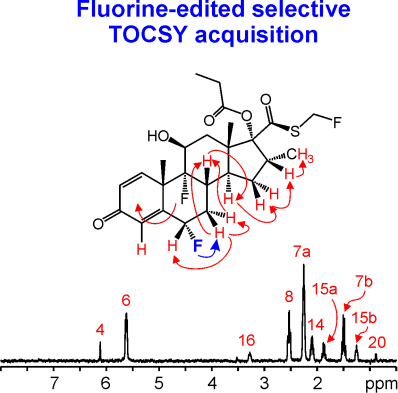 New NMR methods              									                      FESTA
Mixtures containing fluorinated species
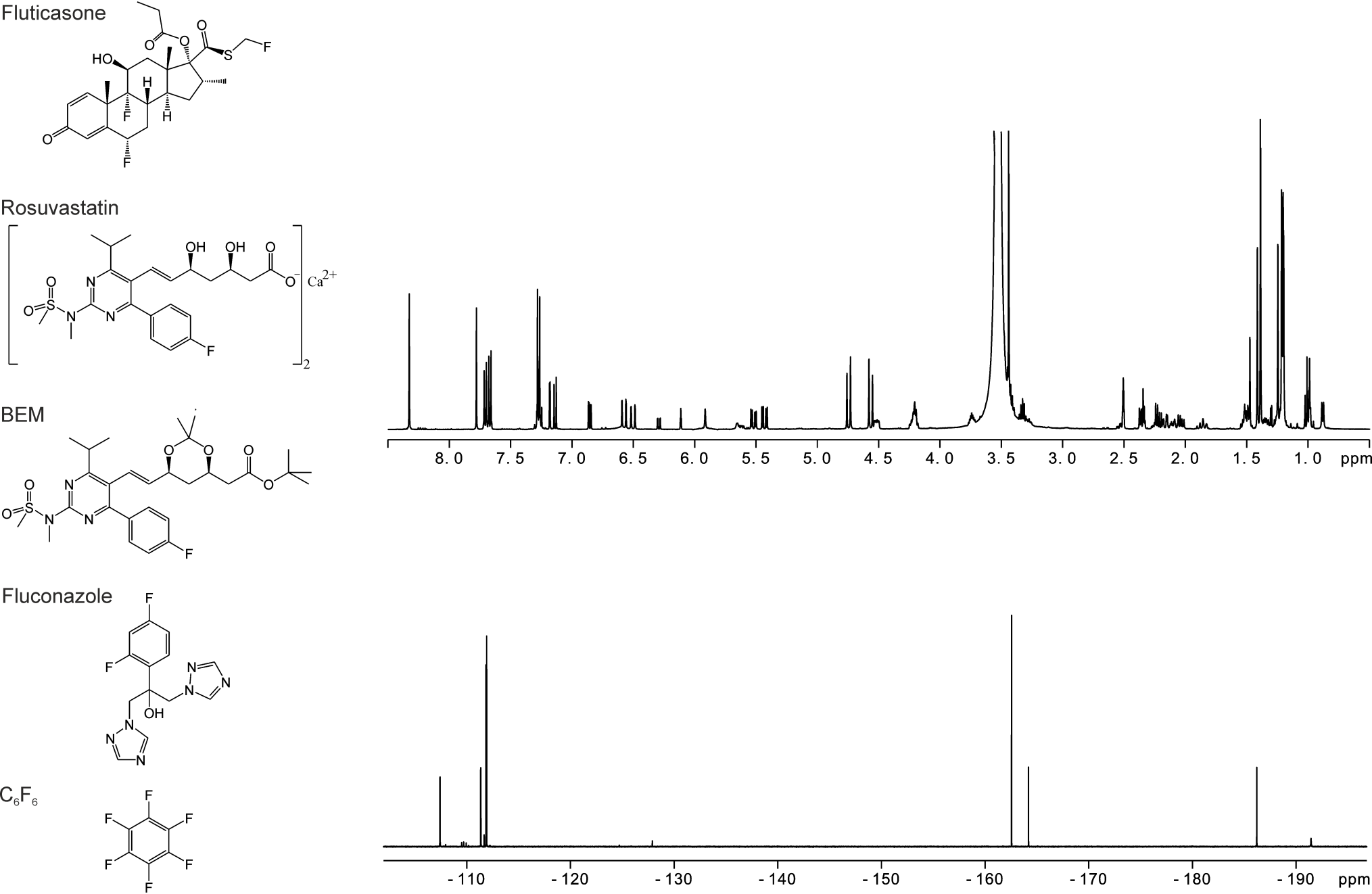 1H NMR
Signal overlap
Component information
Structural information
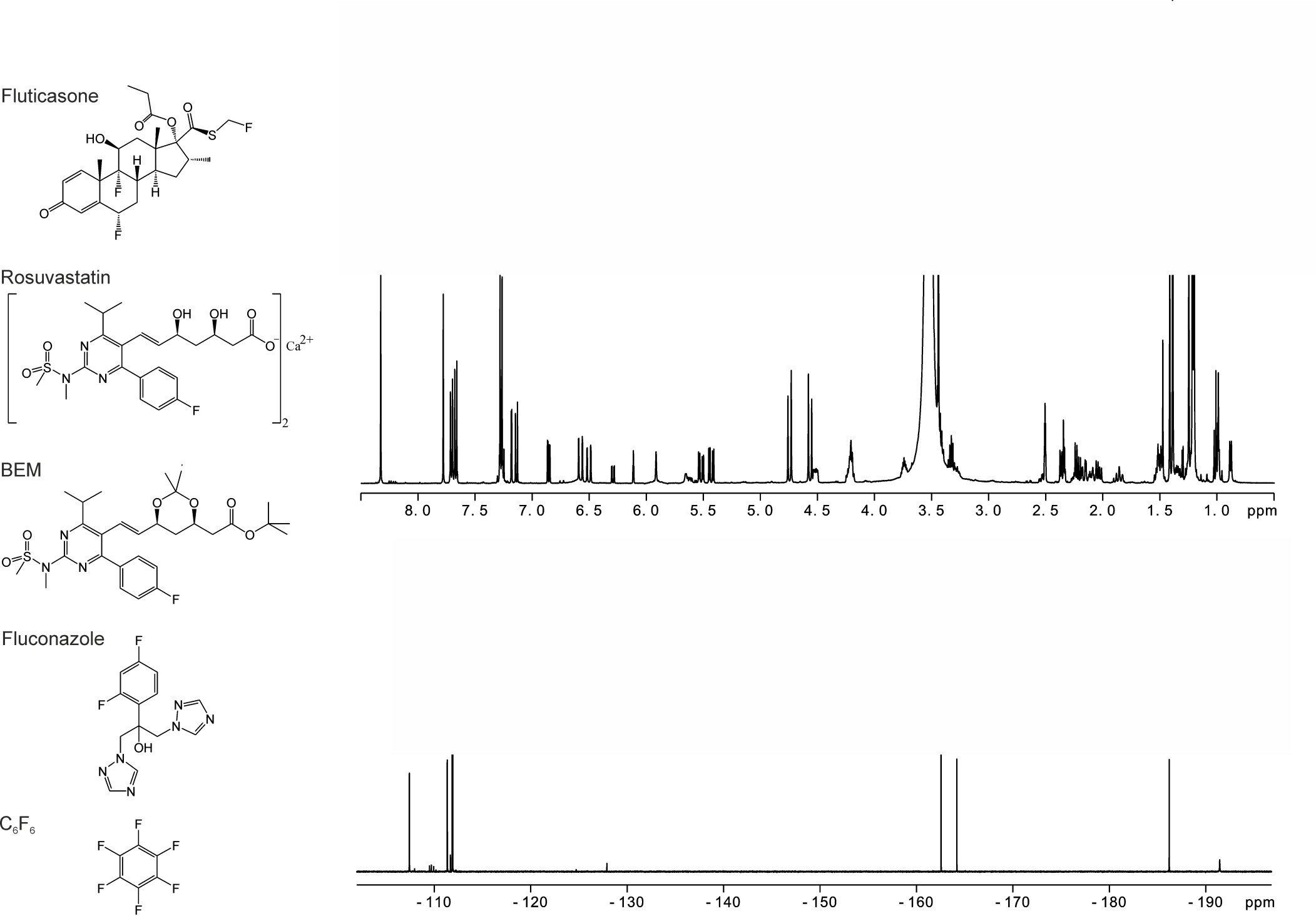 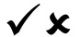 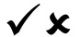 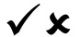 19F NMR
Spectral resolution
Component information
Structural information
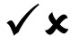 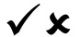 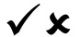 28
New NMR methods              									                      FESTA
Mixtures containing fluorinated species
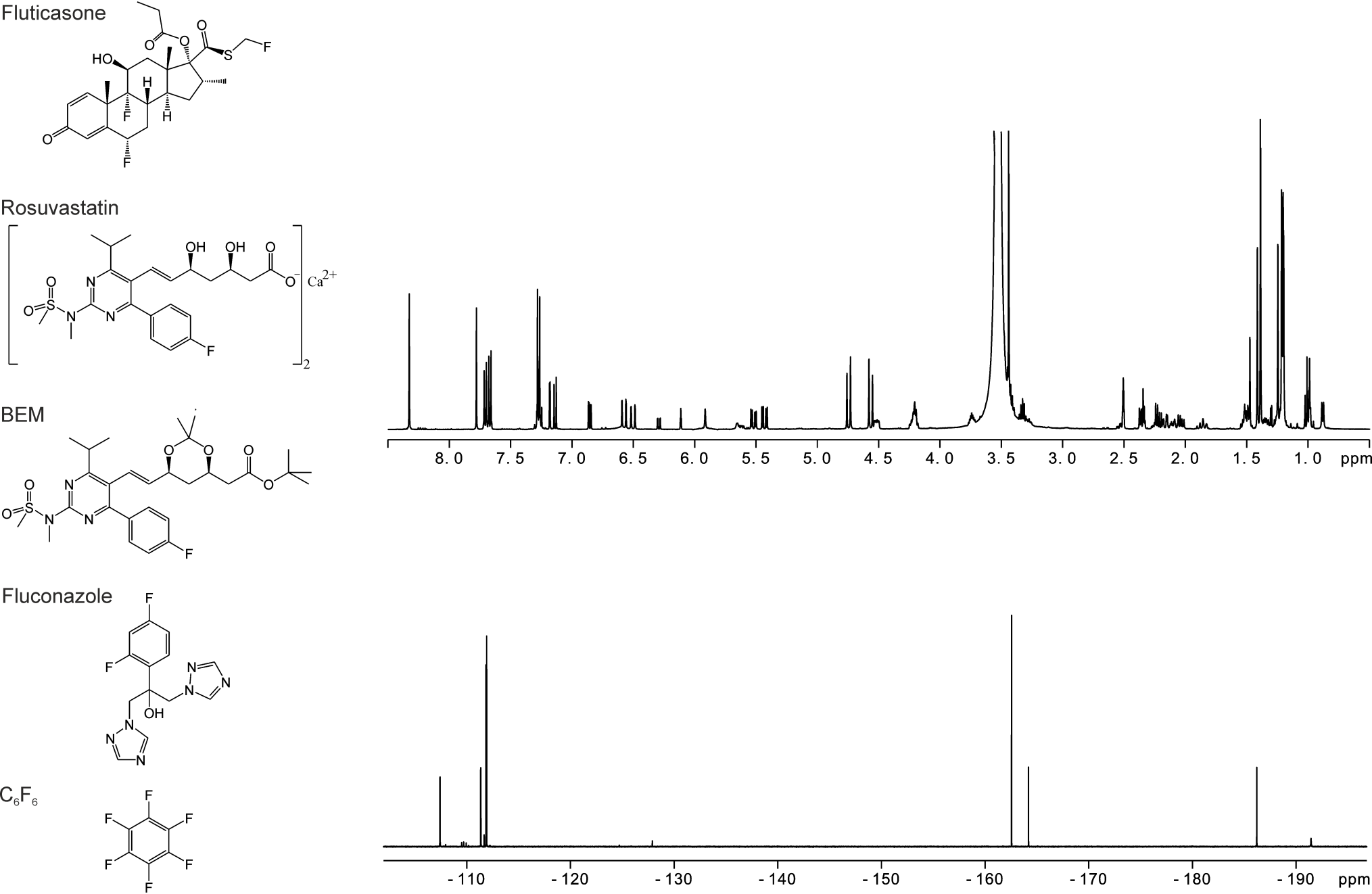 19F DOSY
1H DOSY
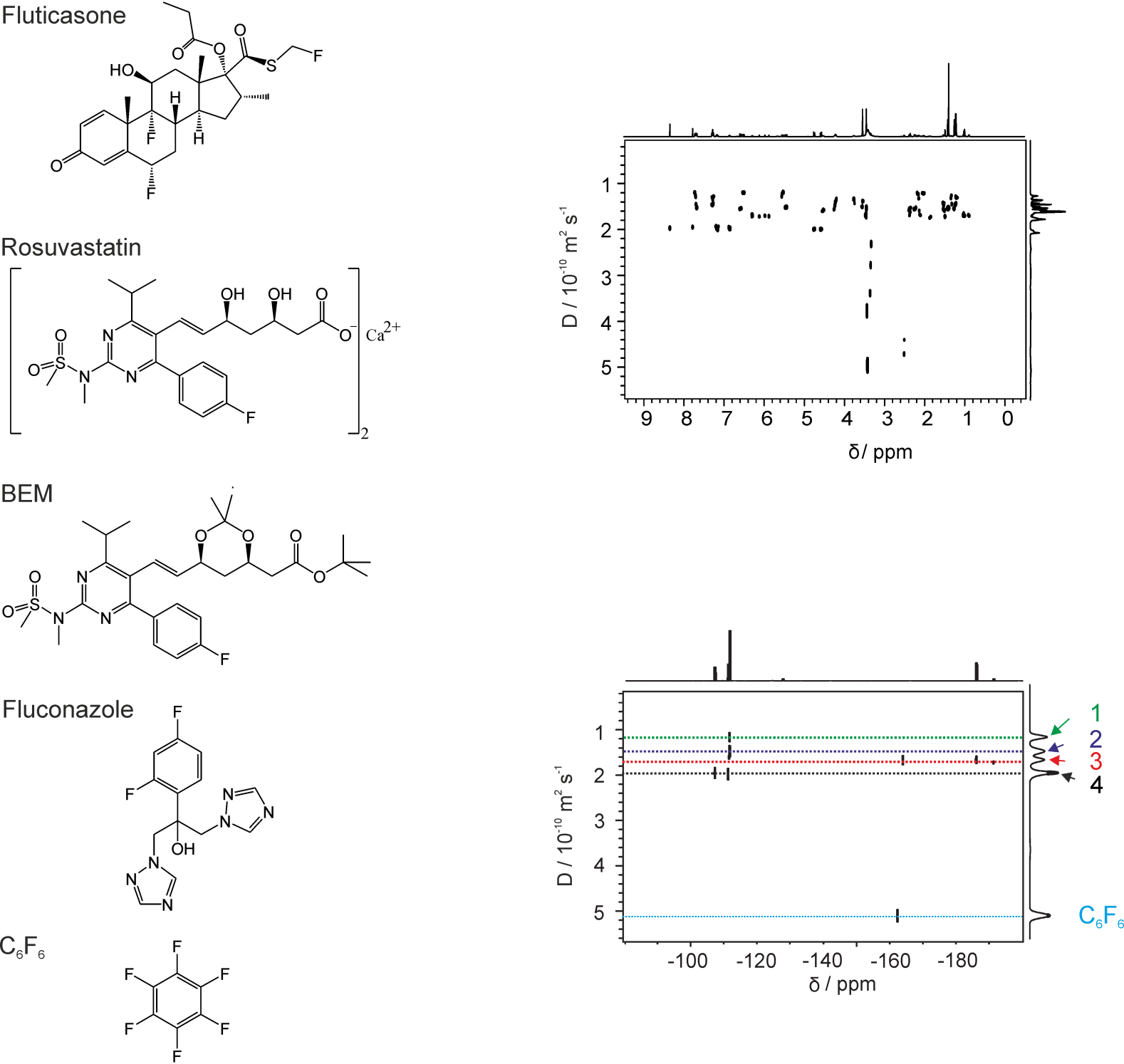 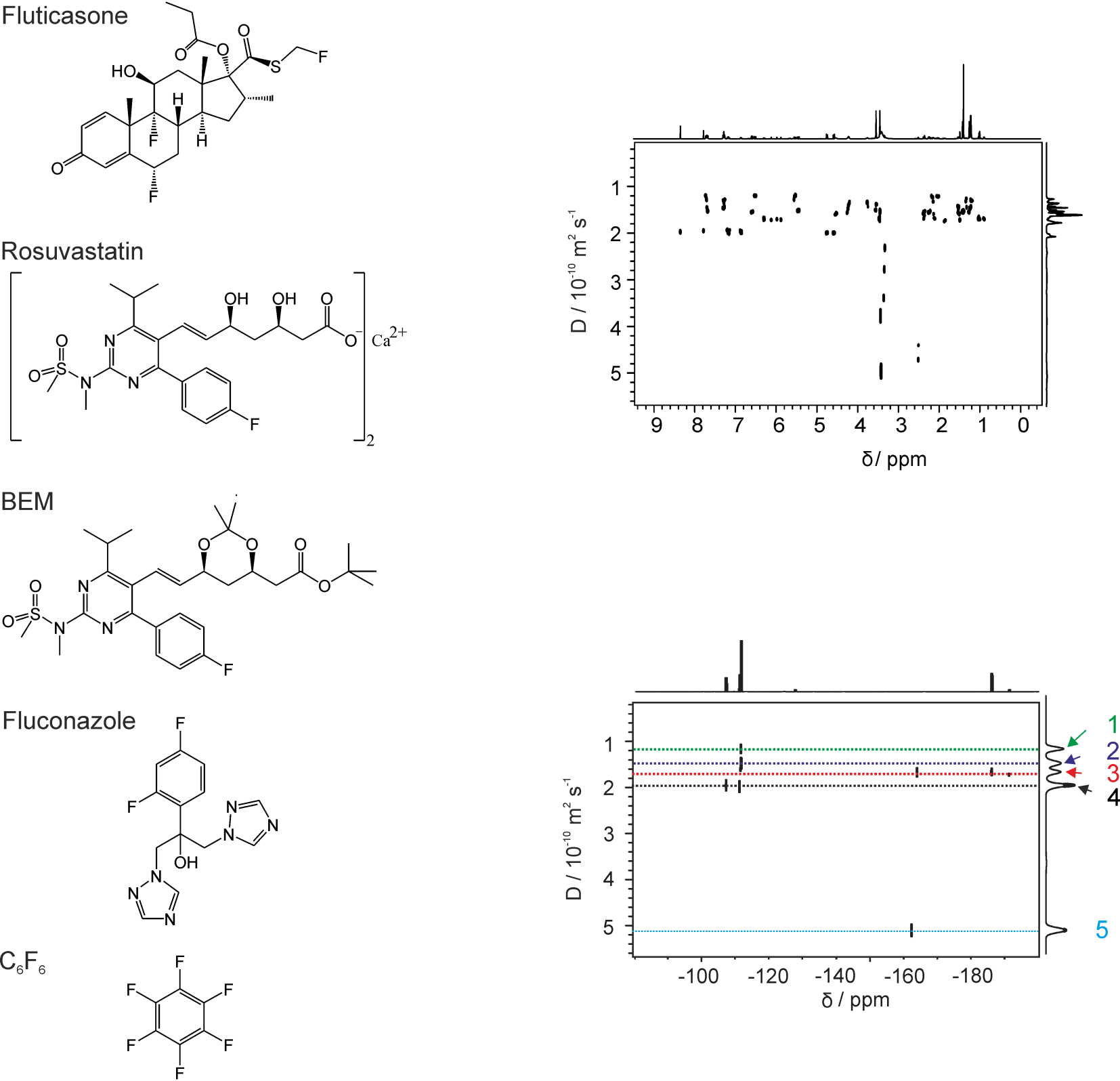 Spectral resolution
Component information
Structural information
Signal overlap
Component information
Structural information
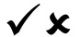 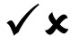 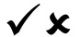 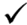 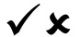 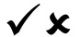 Chem. Commun. 2016, 52, 6892
29
New NMR methods              									                      FESTA
Fluorine-edited selective TOCSY Acquisition (FESTA) experiment
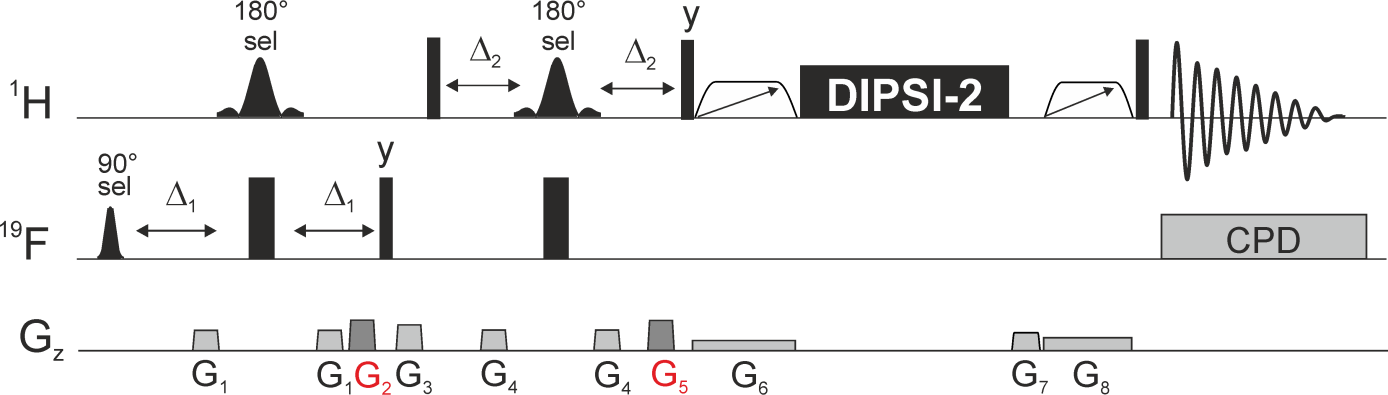 L. Castañar, P. Moutzouri, T. M. Barbosa, C. F. Tormena, R. Rittner, A. R. Phillips, S. R. Coombes, M. Nilsson, G. A. Morris
 Anal. Chem. 2018, 90, 5445
30
New NMR methods              									                      FESTA
Fluorine-edited selective TOCSY Acquisition (FESTA) experiment
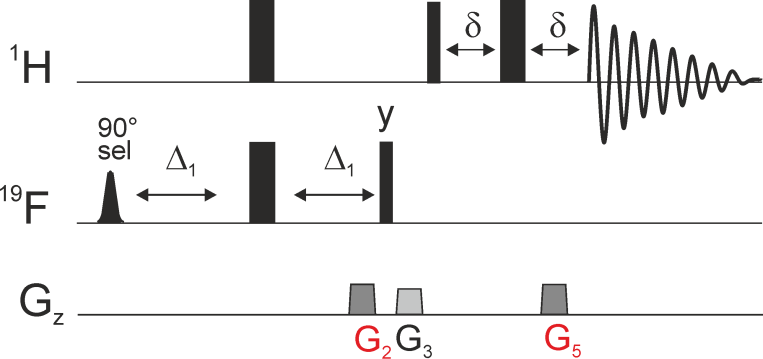 Selective reverse INEPT
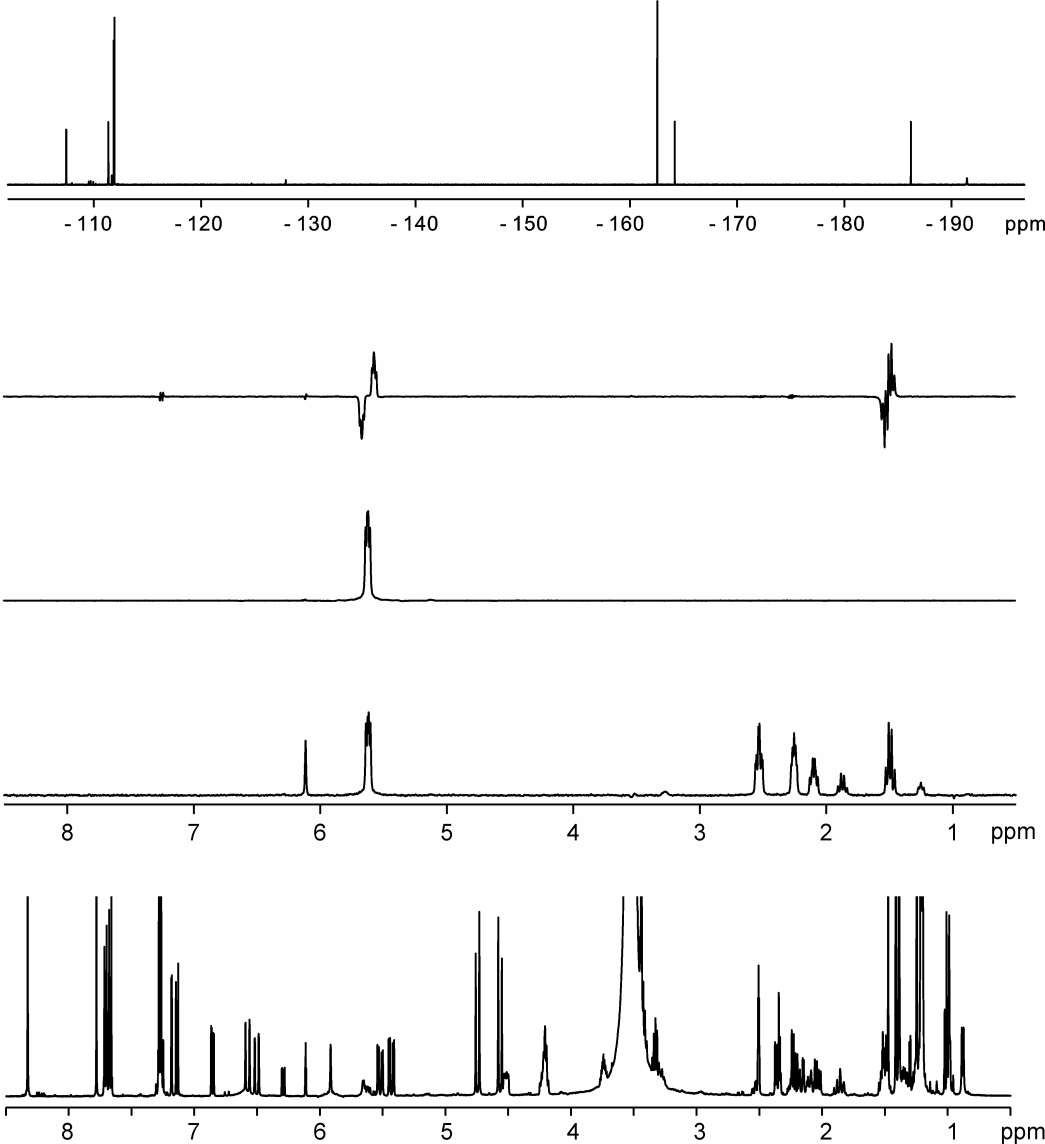 19F NMR
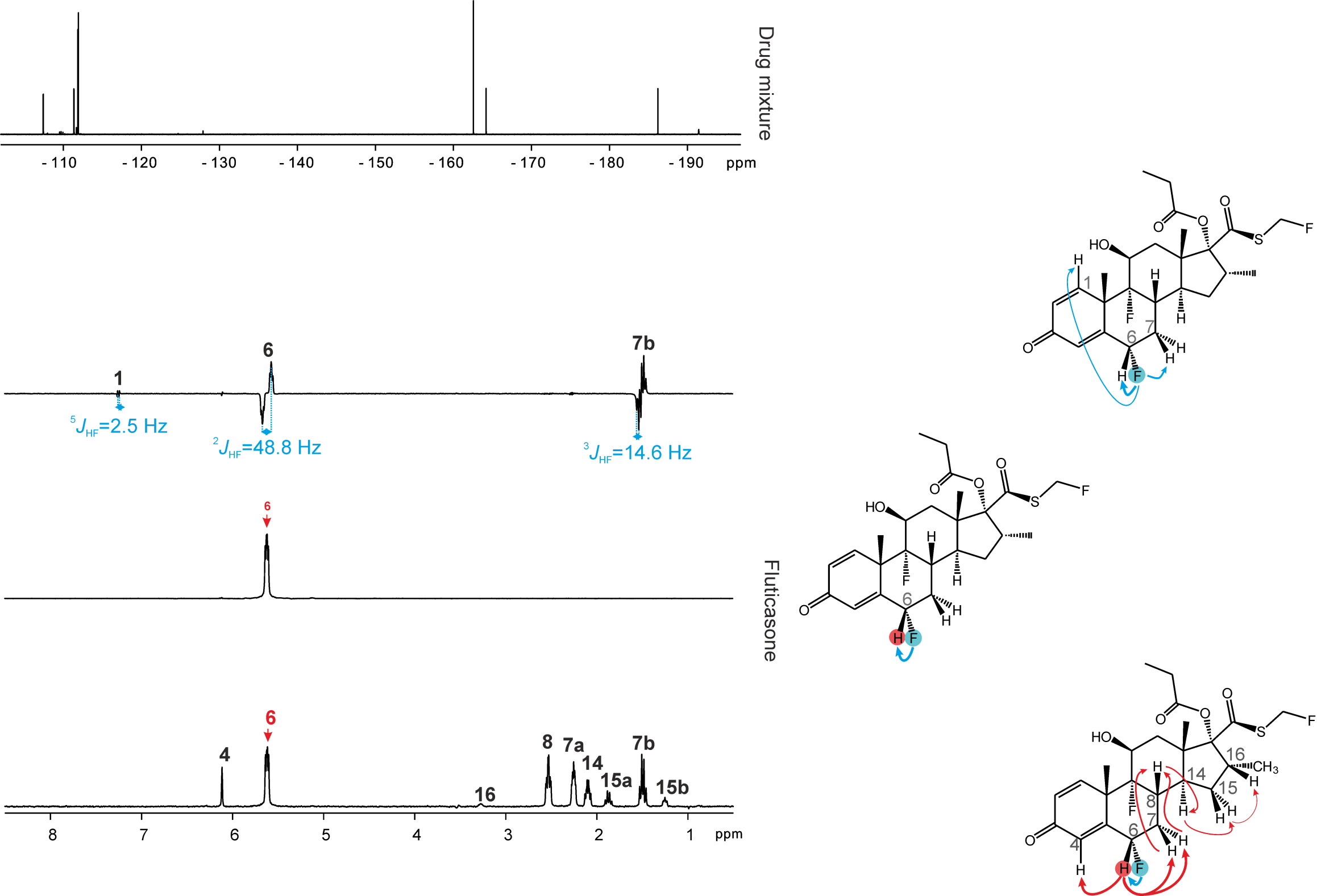 Spin selection
19F
Heteronuclear transfer (JHF)
1H SRI
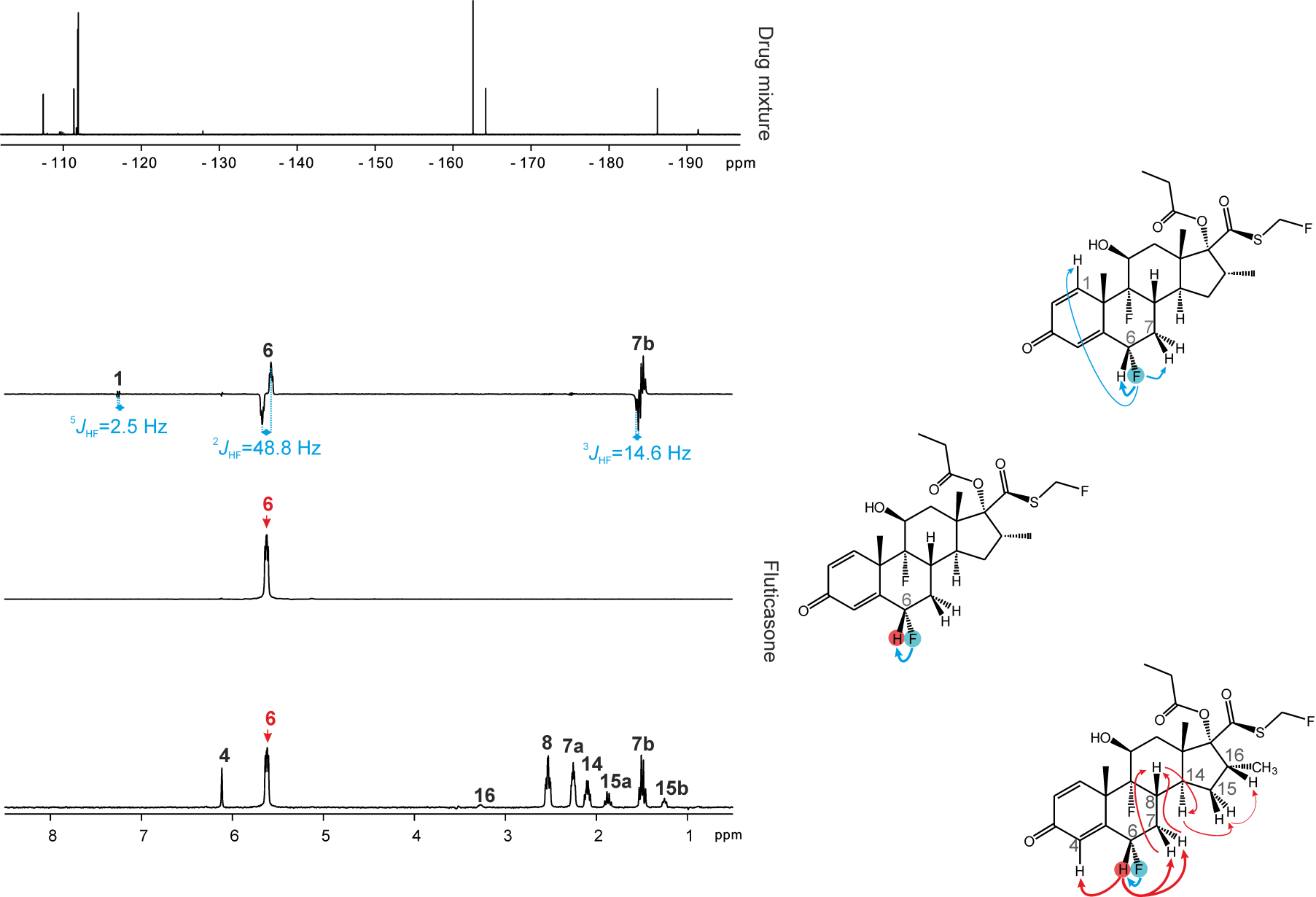 1HA 1HB
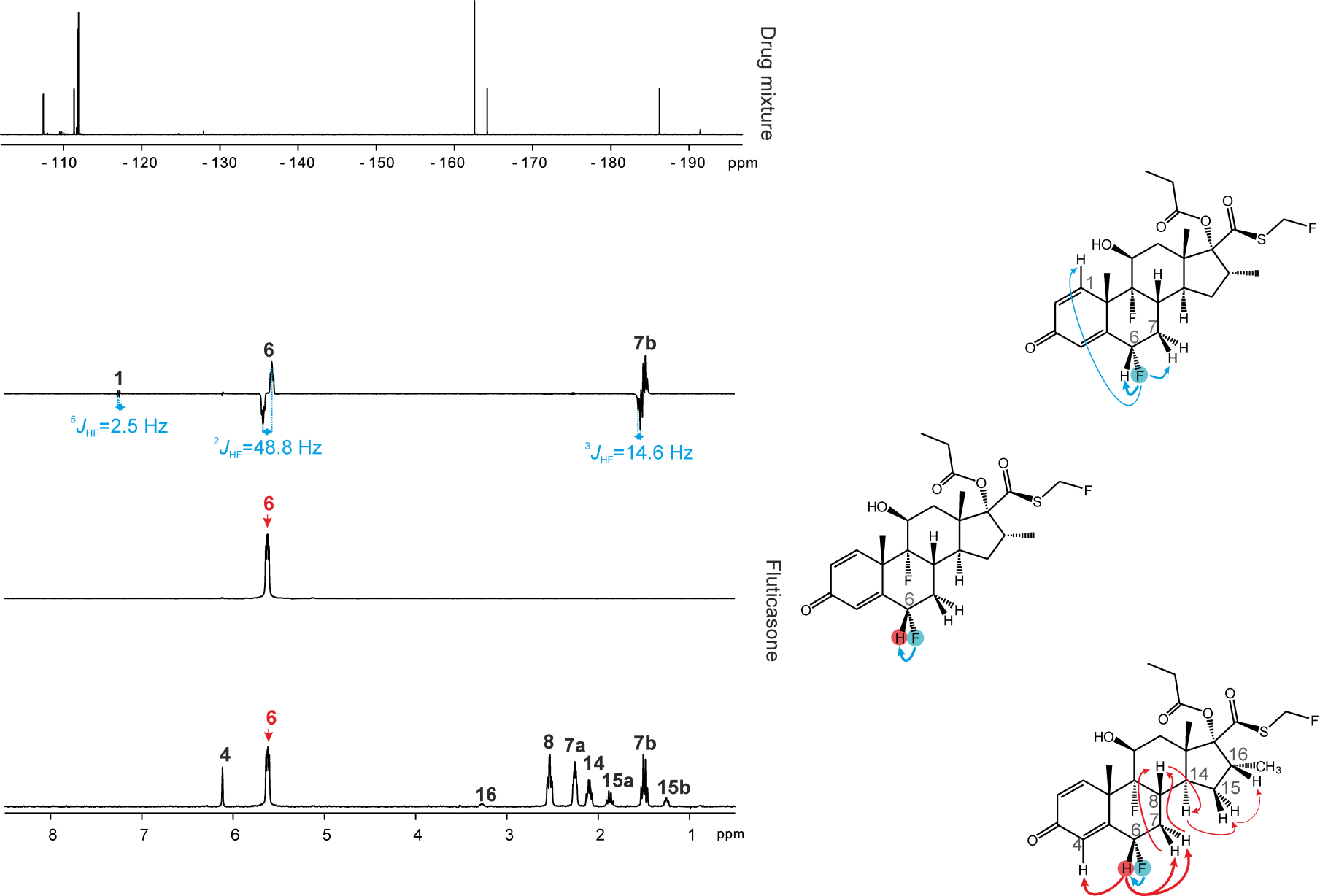 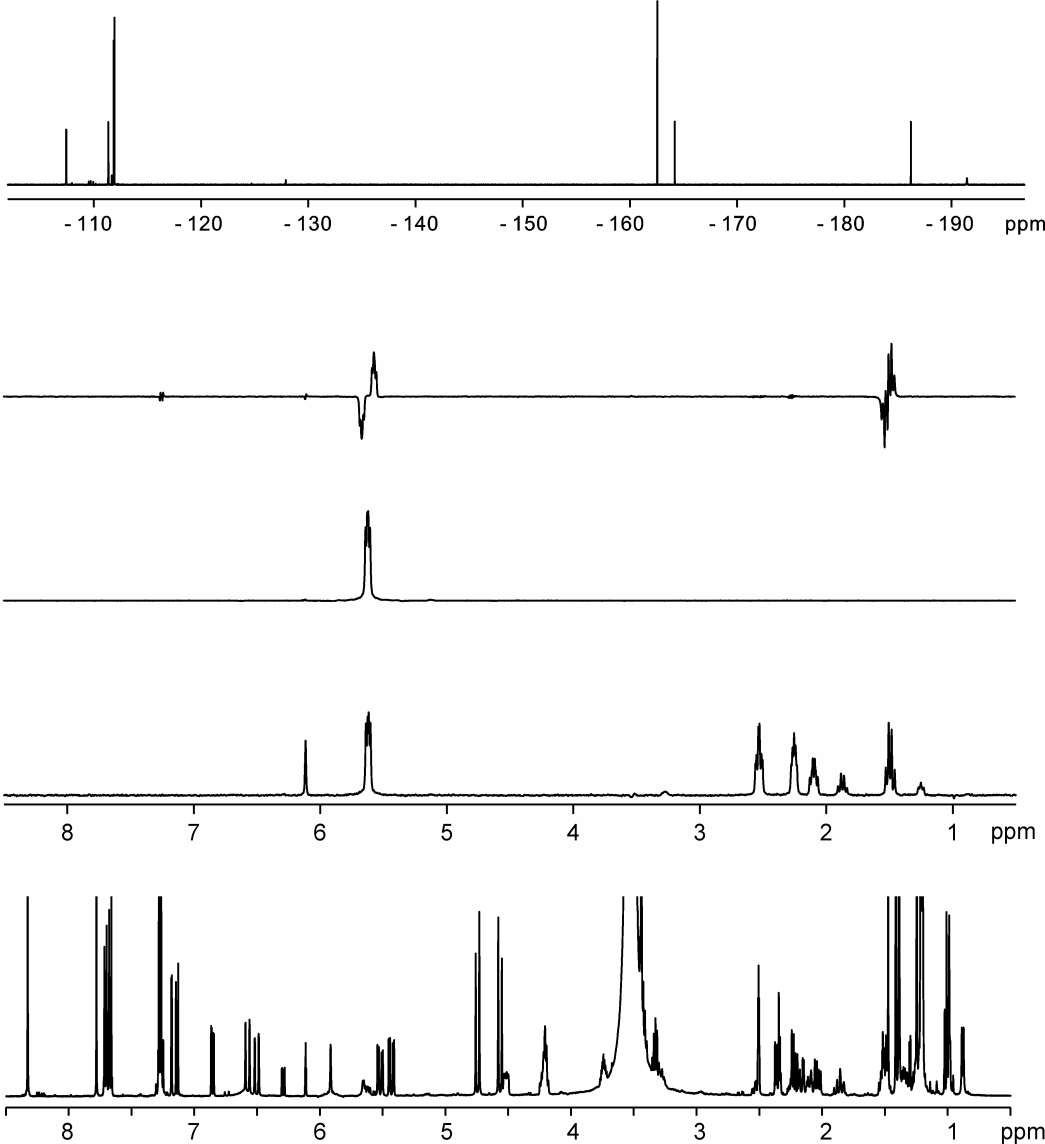 L. Castañar, P. Moutzouri, T. M. Barbosa, C. F. Tormena, R. Rittner, A. R. Phillips, S. R. Coombes, M. Nilsson, G. A. Morris
 Anal. Chem. 2018, 90, 5445
30
New NMR methods              									                      FESTA
Fluorine-edited selective TOCSY Acquisition (FESTA) experiment
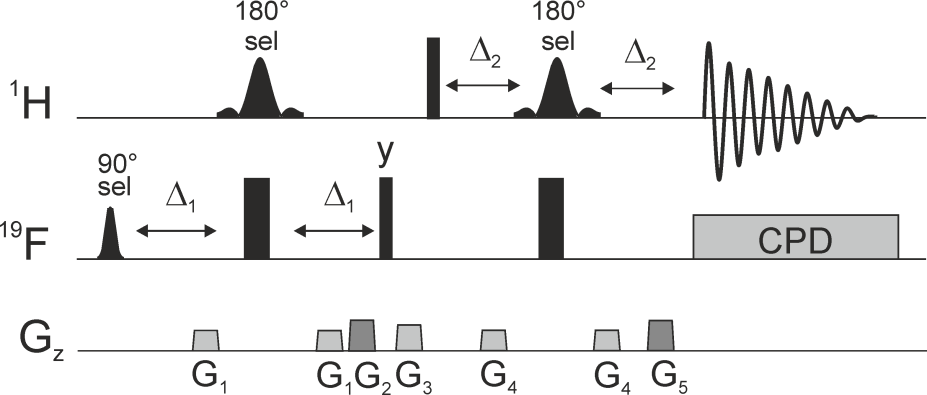 Selective modulated echo
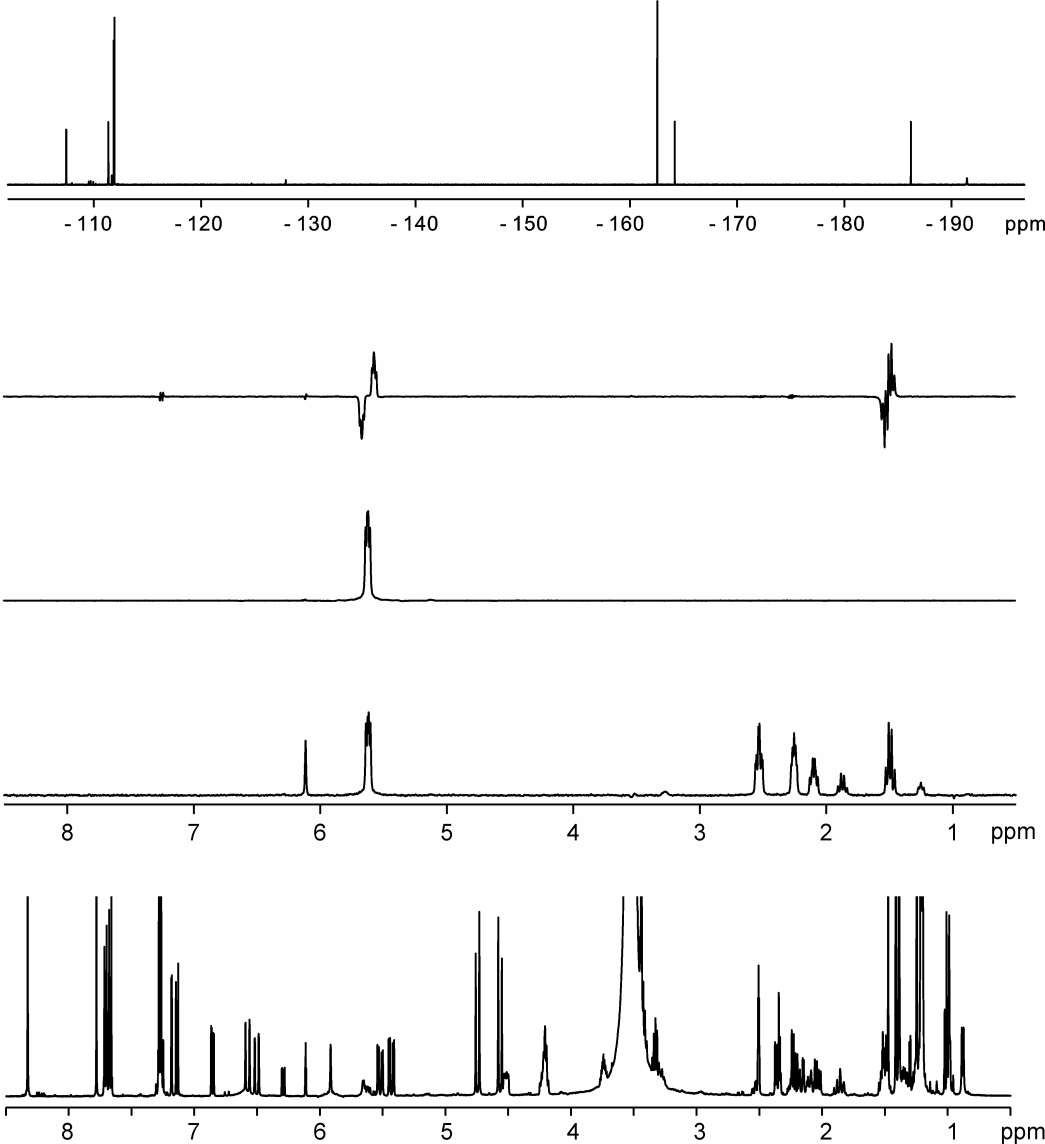 19F NMR
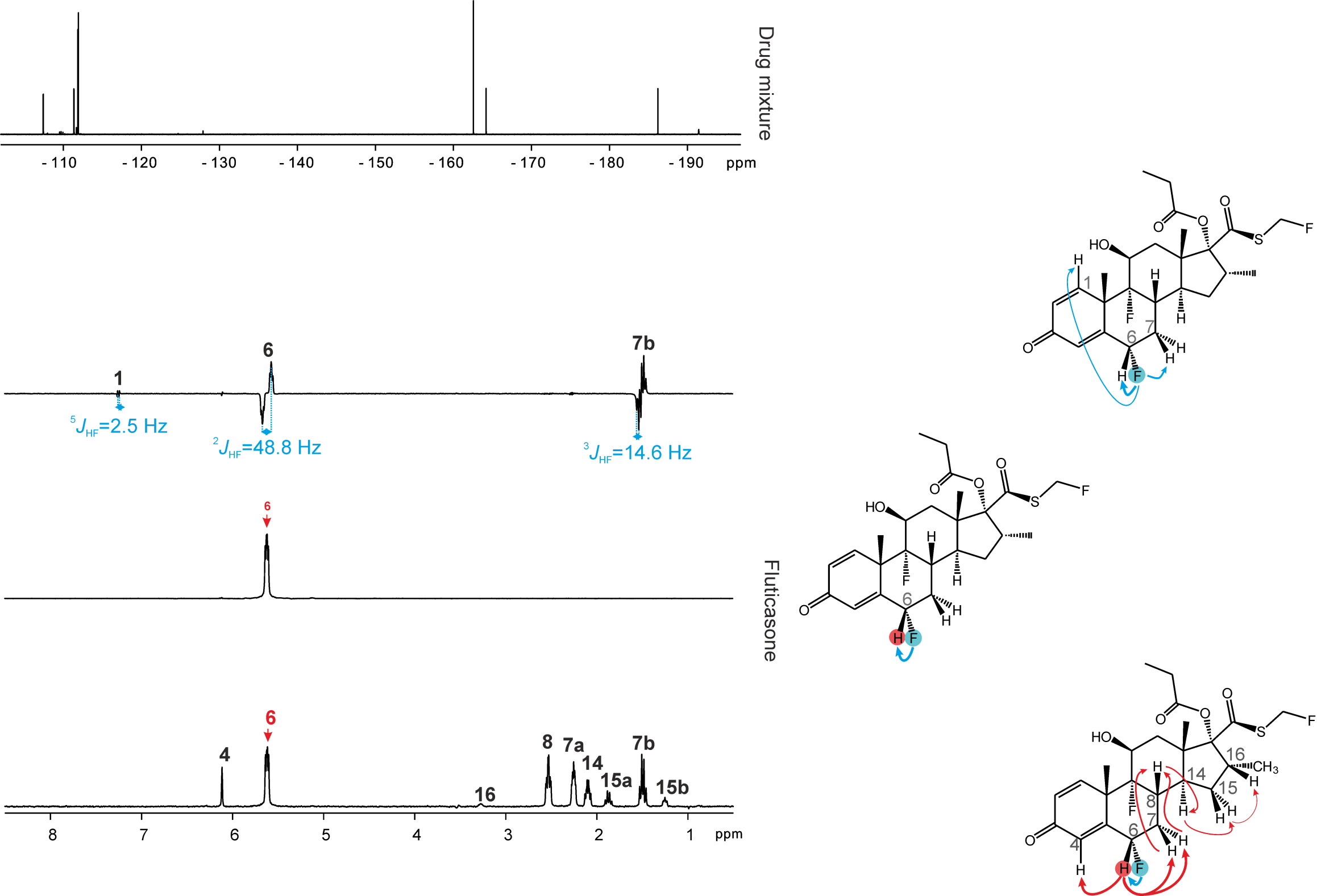 Spin selection
19F
Heteronuclear transfer (JHF)
1H SRI
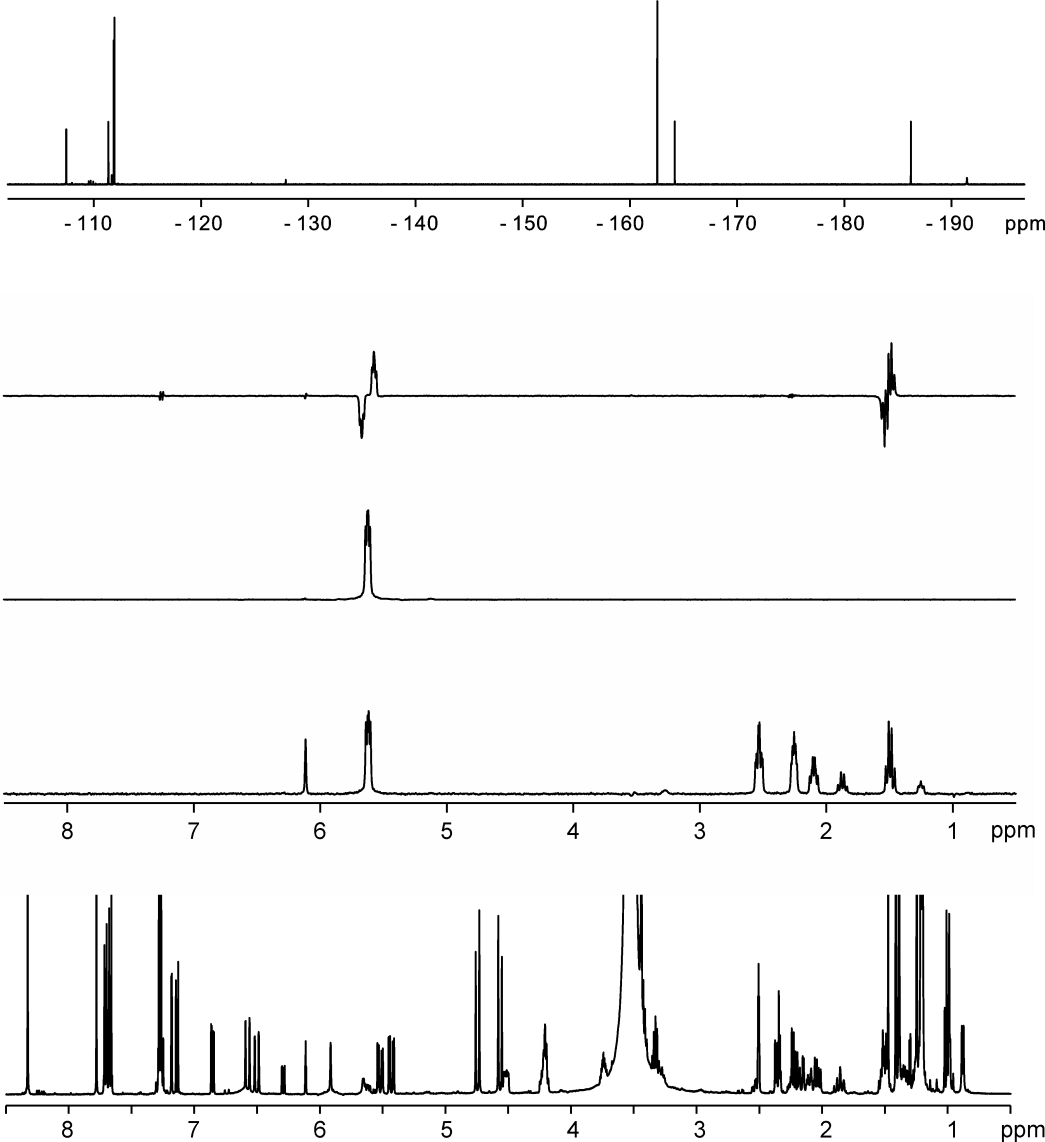 1HA 1HB
Spin selection
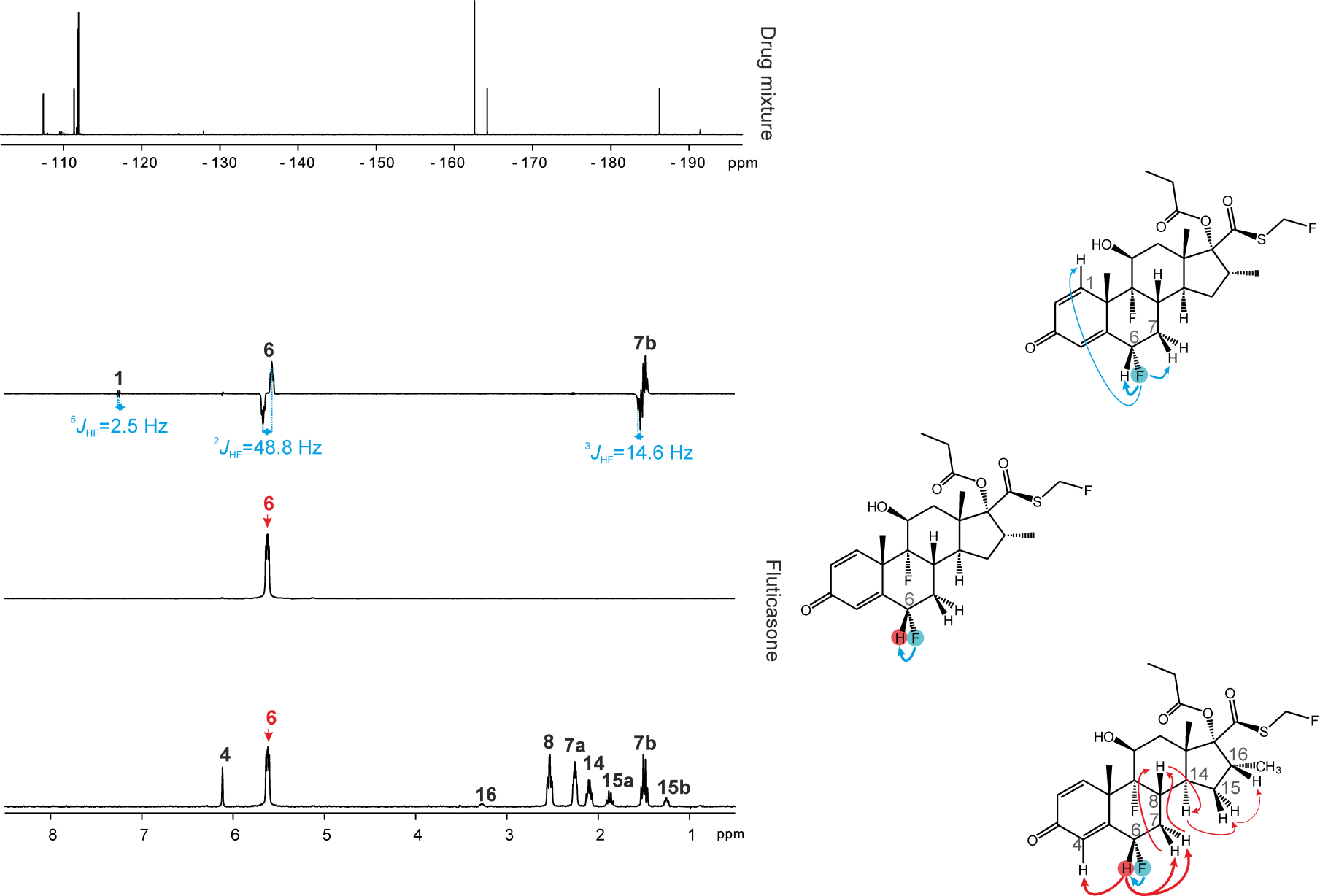 1H SRI-SME
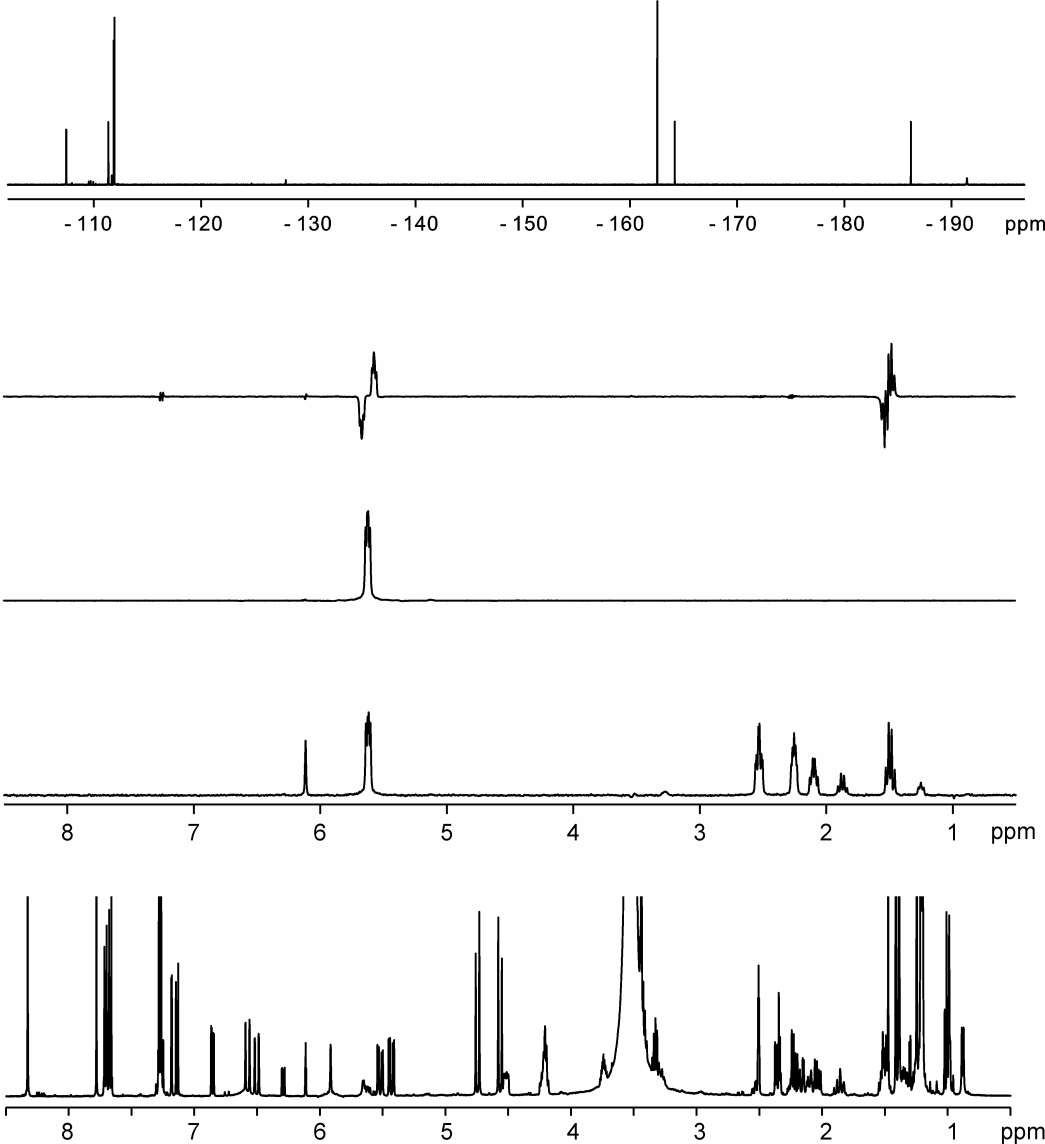 1HA
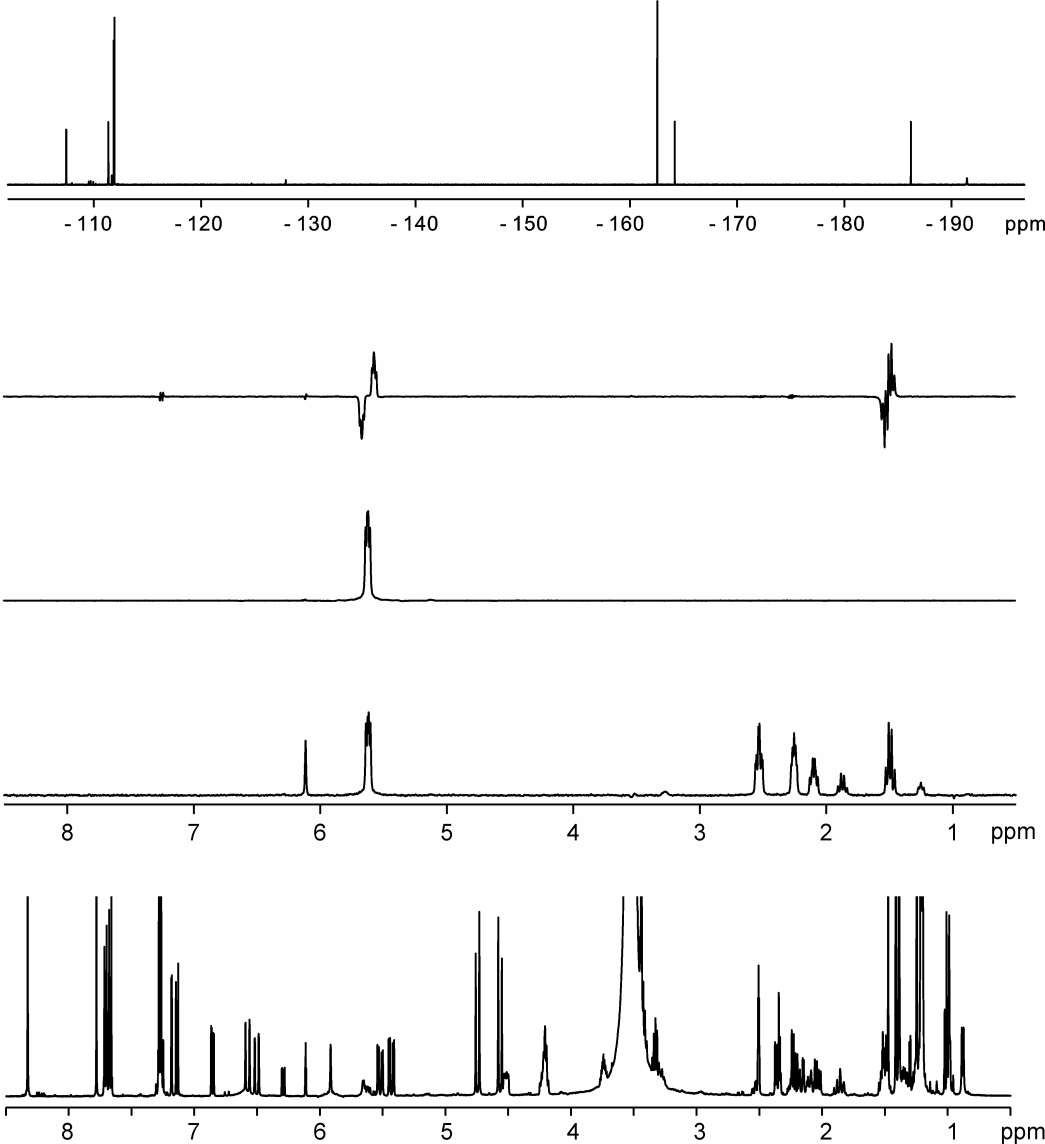 L. Castañar, P. Moutzouri, T. M. Barbosa, C. F. Tormena, R. Rittner, A. R. Phillips, S. R. Coombes, M. Nilsson, G. A. Morris
 Anal. Chem. 2018, 90, 5445
30
New NMR methods              									                      FESTA
Fluorine-edited selective TOCSY Acquisition (FESTA) experiment
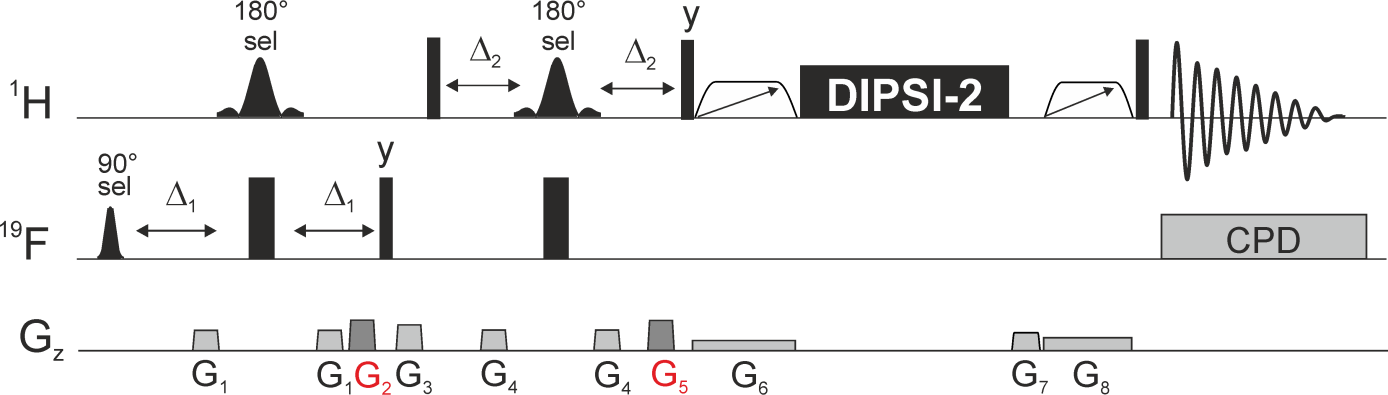 TOCSY
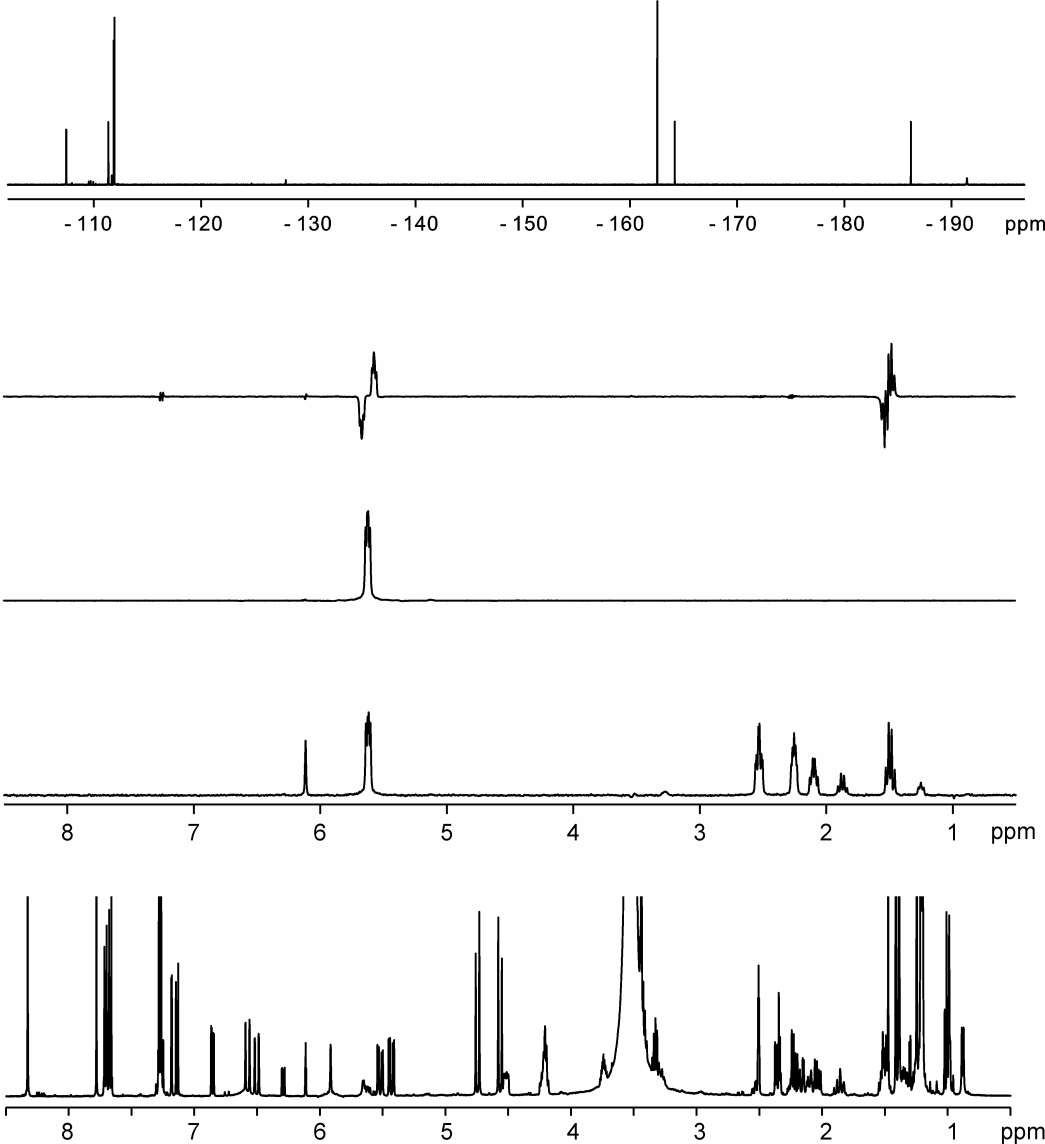 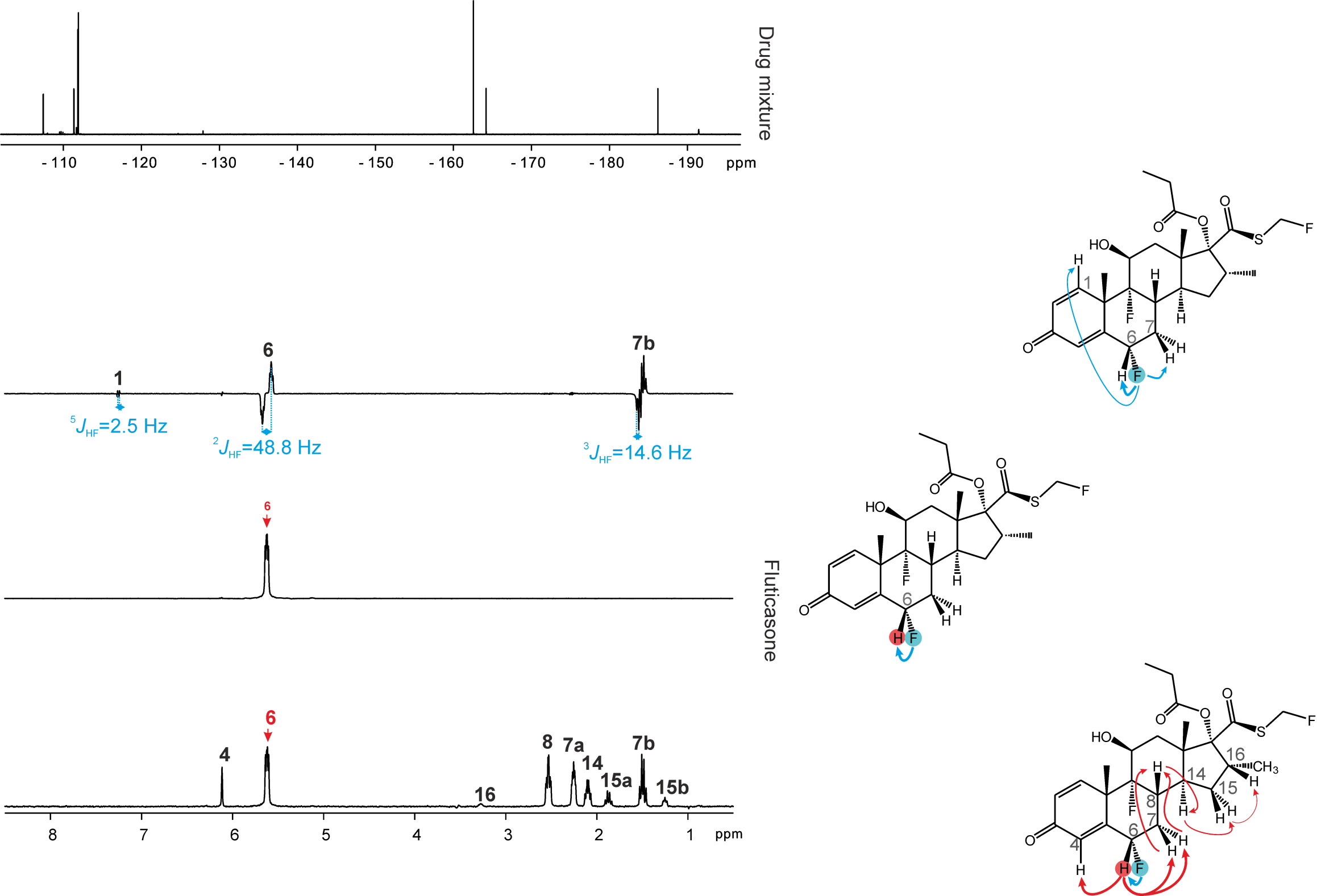 19F NMR
Spin selection
19F
Heteronuclear transfer (JHF)
1H SRI
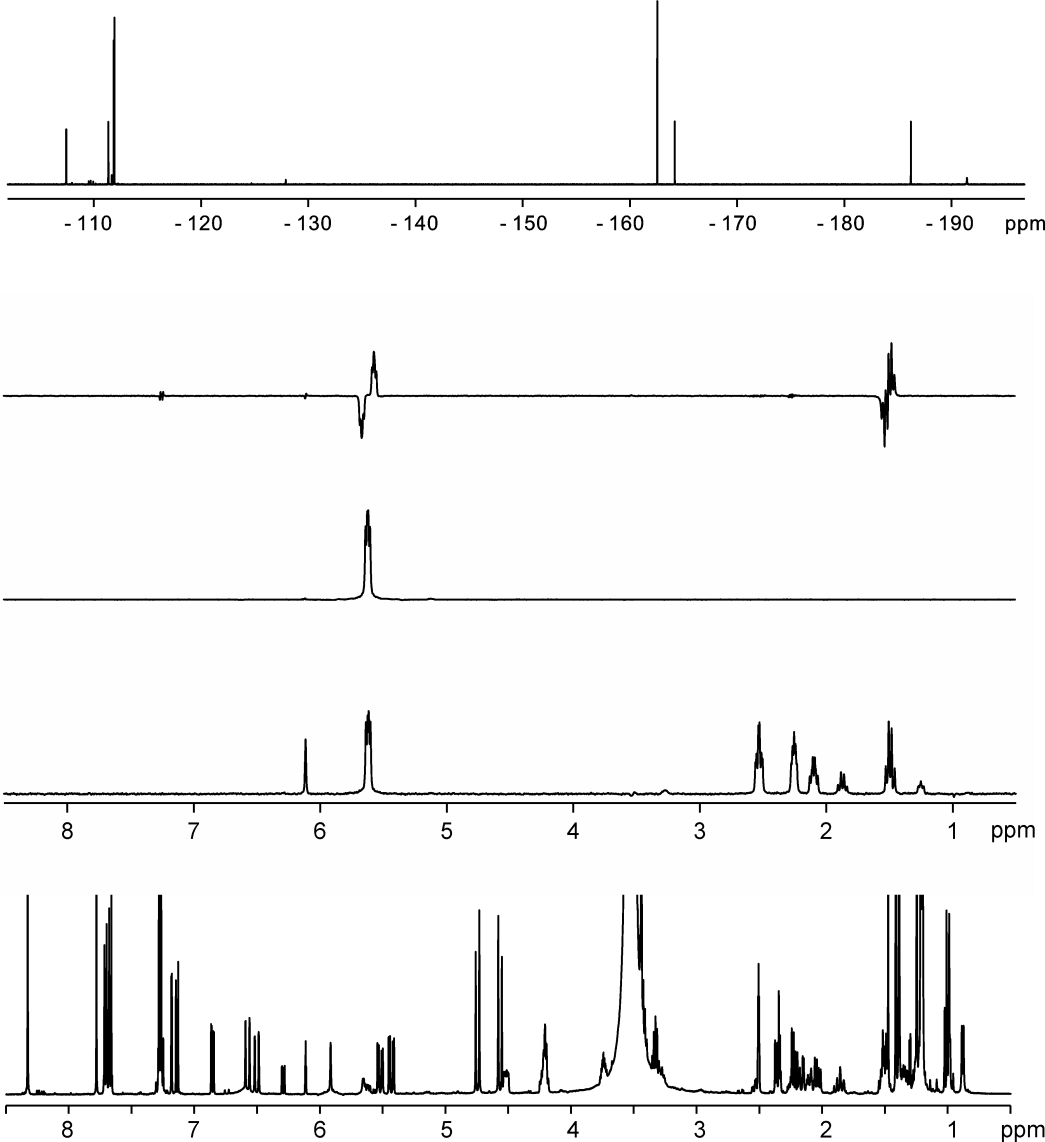 1HA 1HB
Spin selection
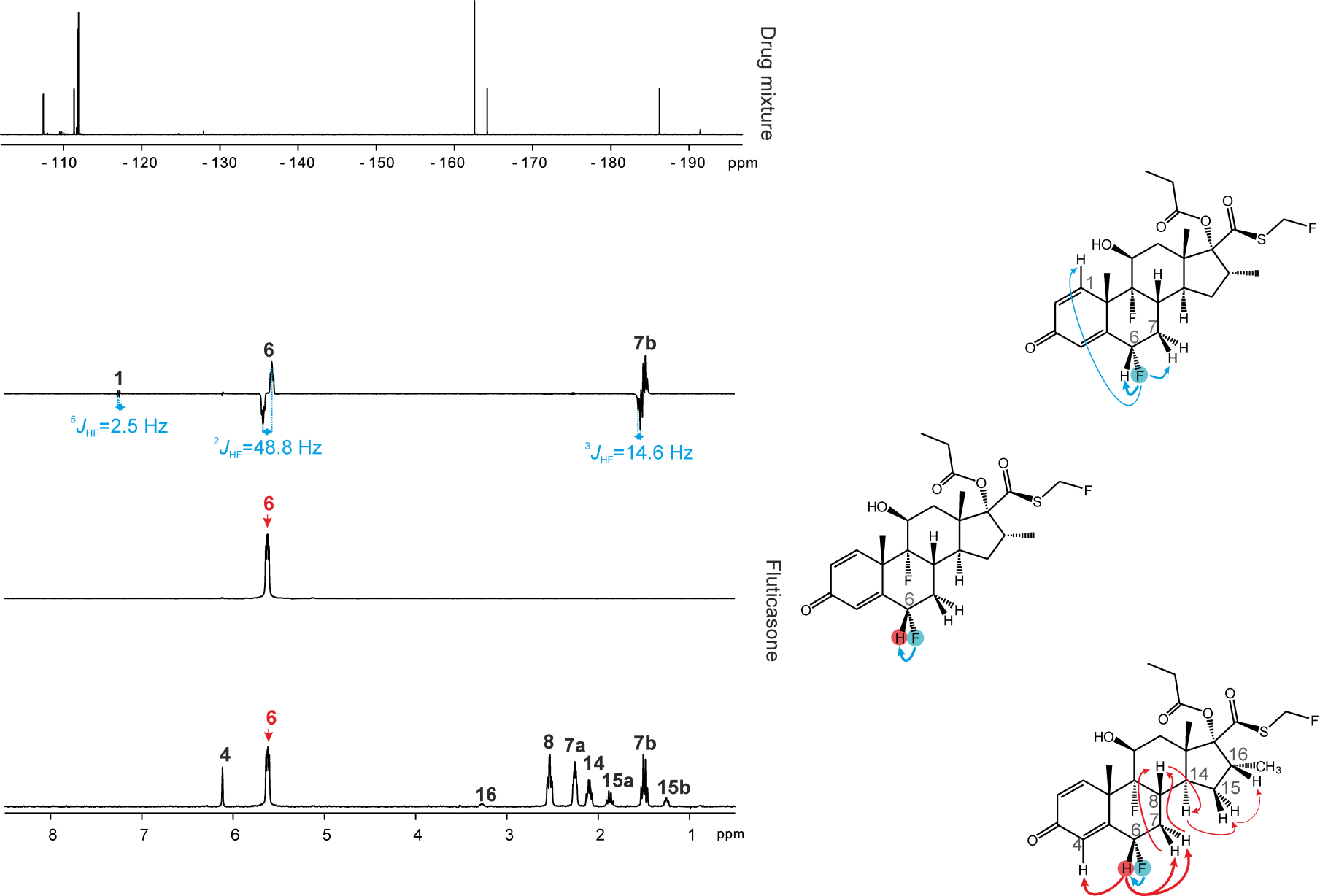 1H SRI-SME
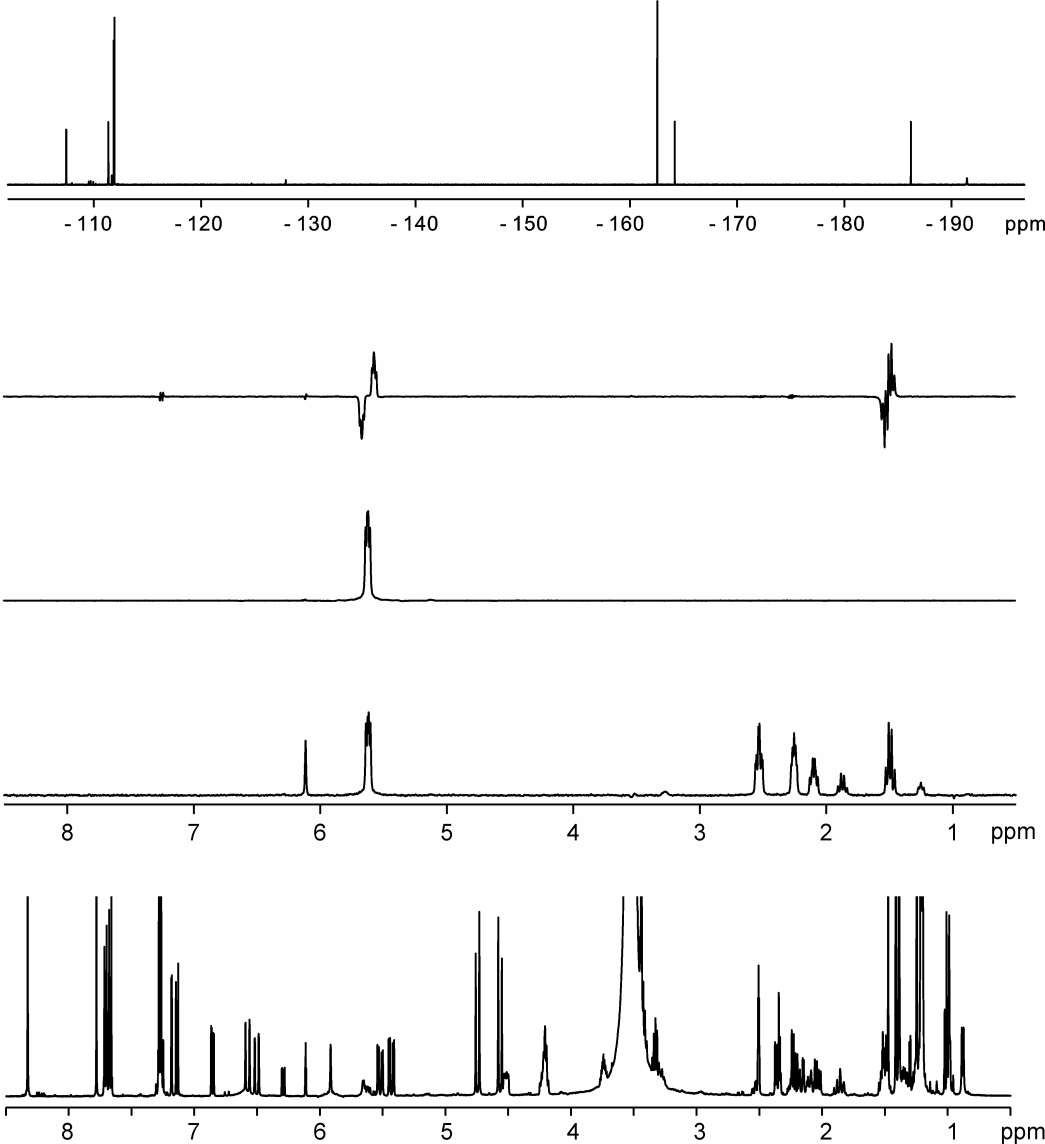 1HA
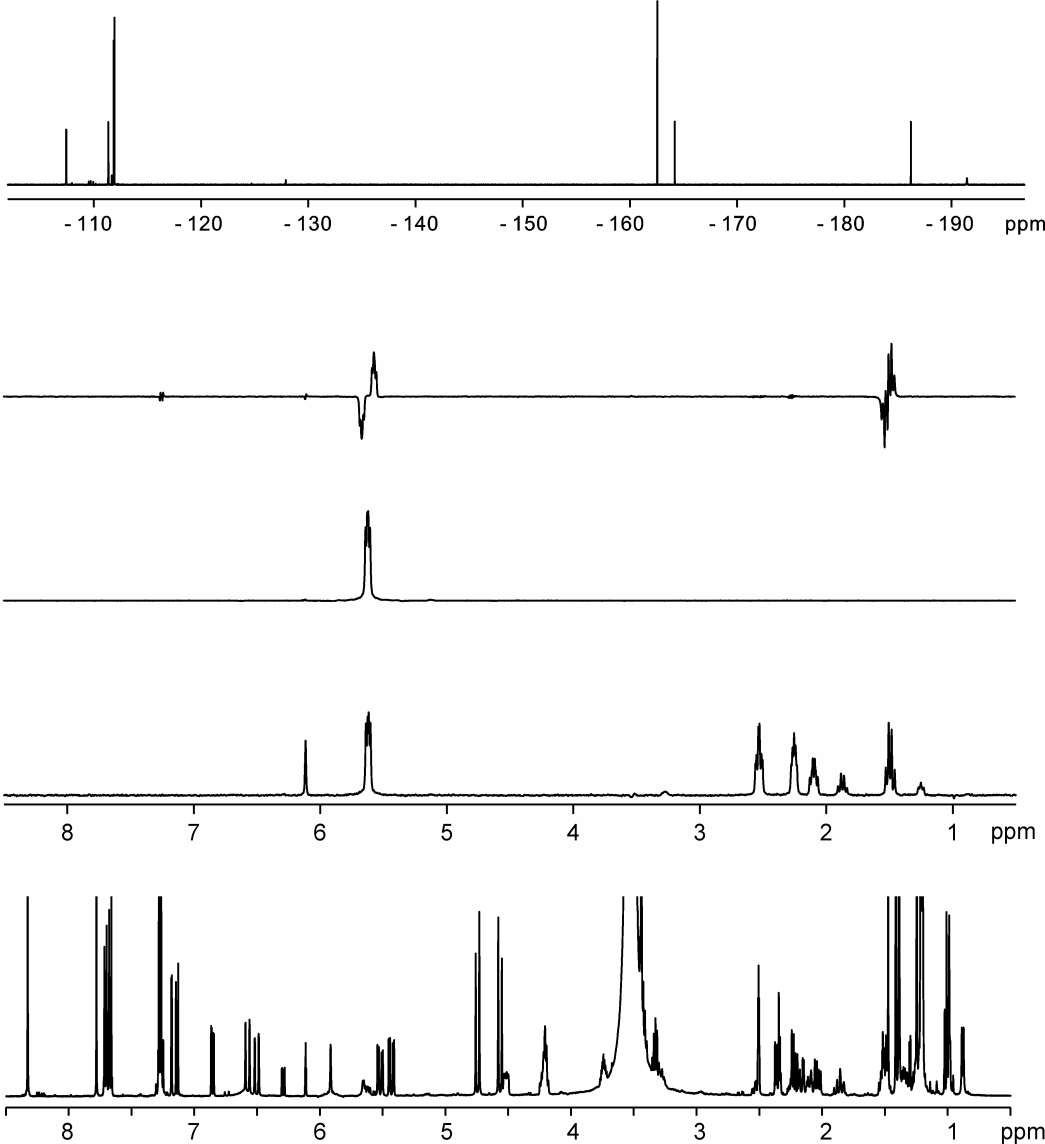 Homonuclear transfer (JHH)
1H FESTA
…
1H
1H
1H
L. Castañar, P. Moutzouri, T. M. Barbosa, C. F. Tormena, R. Rittner, A. R. Phillips, S. R. Coombes, M. Nilsson, G. A. Morris
 Anal. Chem. 2018, 90, 5445
30
New NMR methods              									                      FESTA
FESTA & Drug mixture
1H NMR
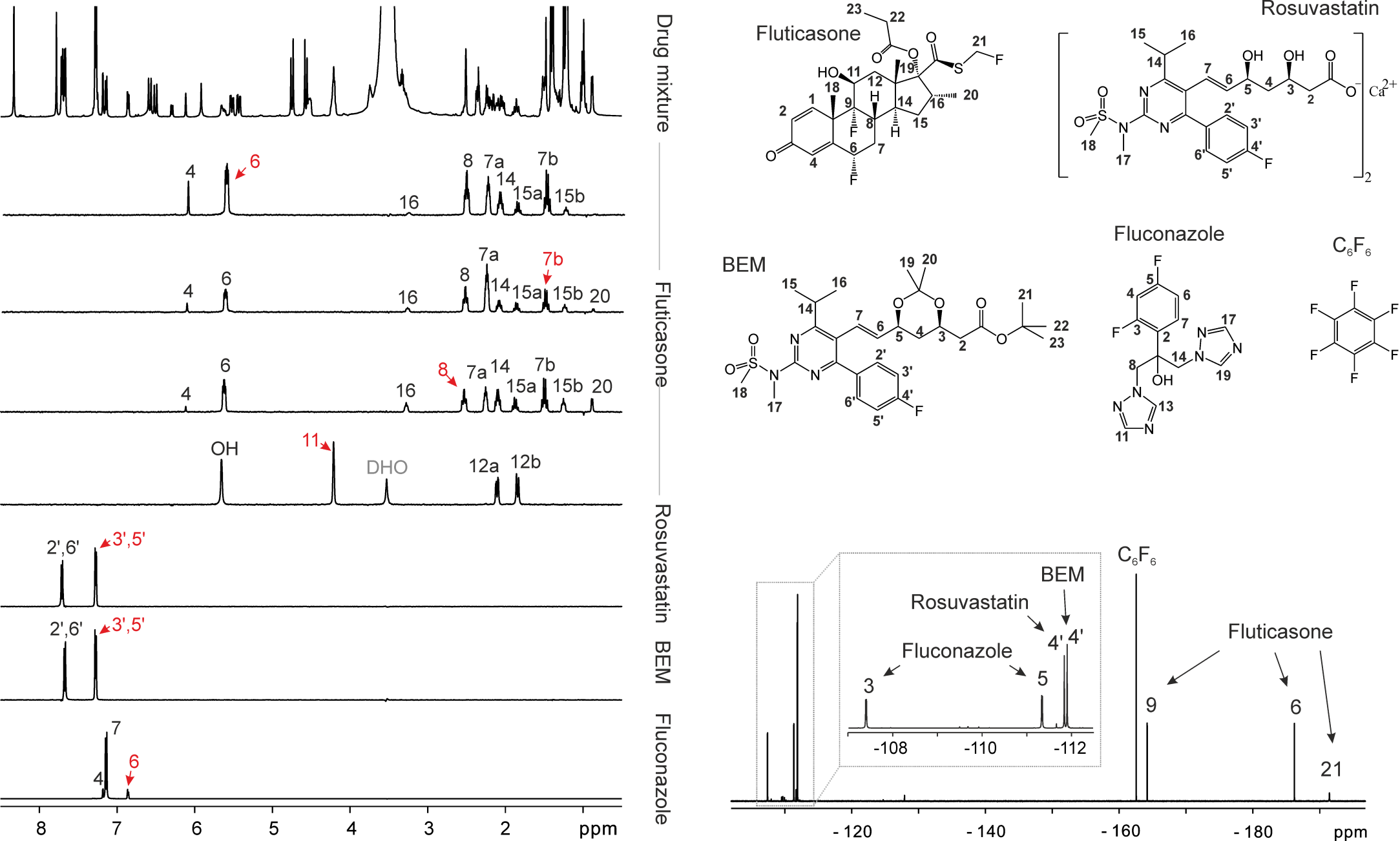 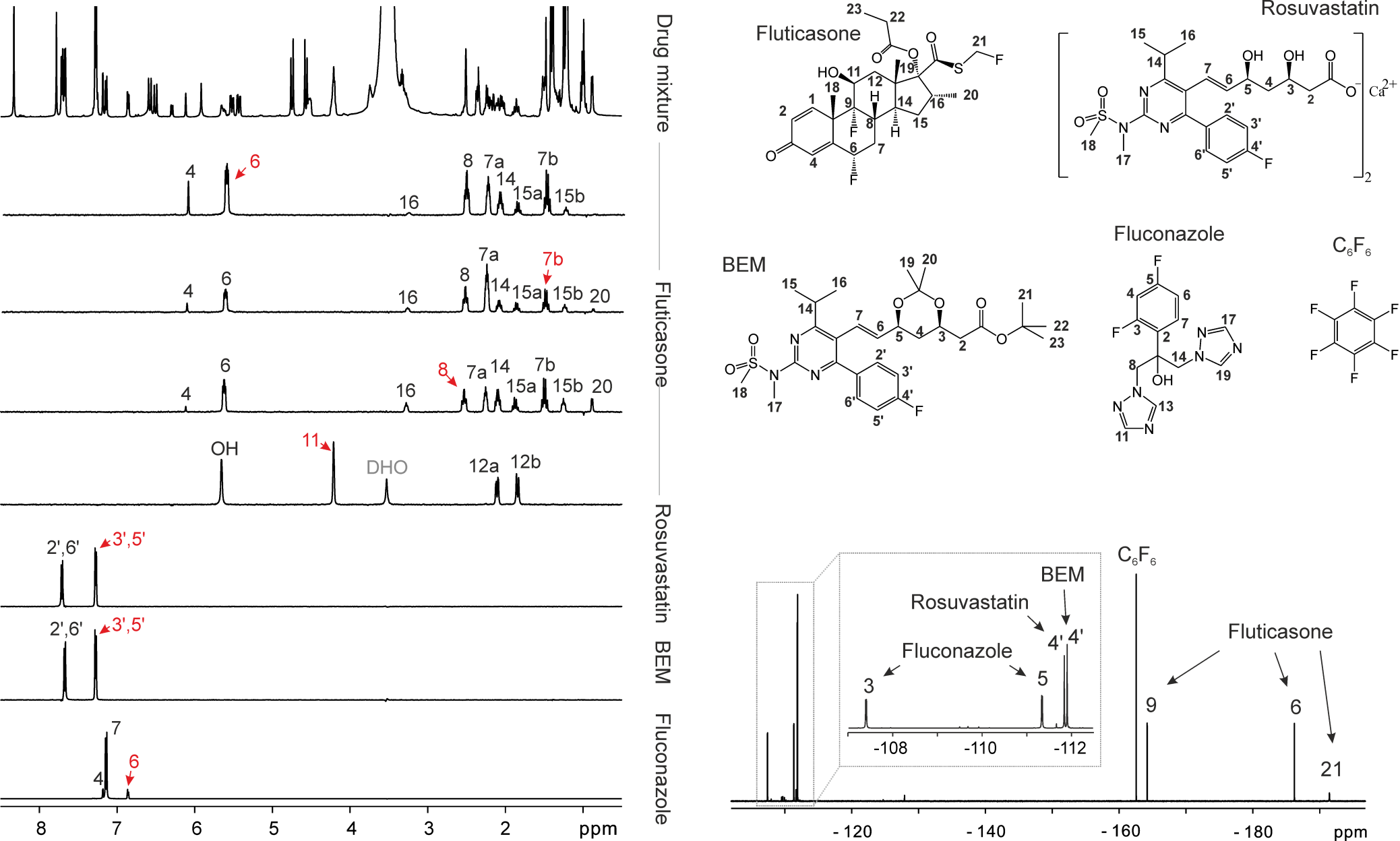 1H FESTA
F6
F6
F9
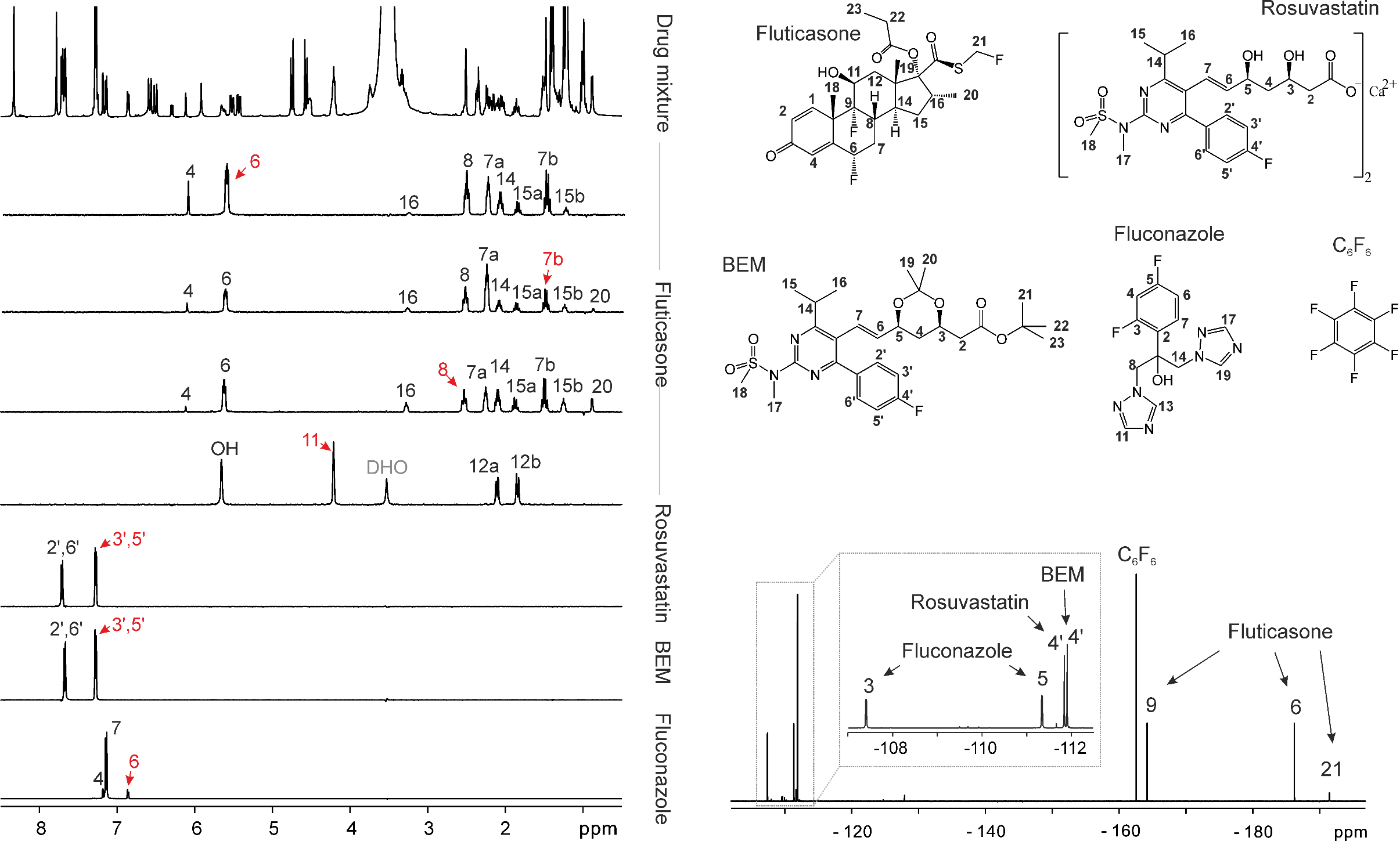 F9
F4’
F4’
F5
L. Castañar, P. Moutzouri, T. M. Barbosa, C. F. Tormena, R. Rittner, A. R. Phillips, S. R. Coombes, M. Nilsson, G. A. Morris
 Anal. Chem. 2018, 90, 5445
31
New NMR methods              									                      FESTA
FESTA & Drug mixture
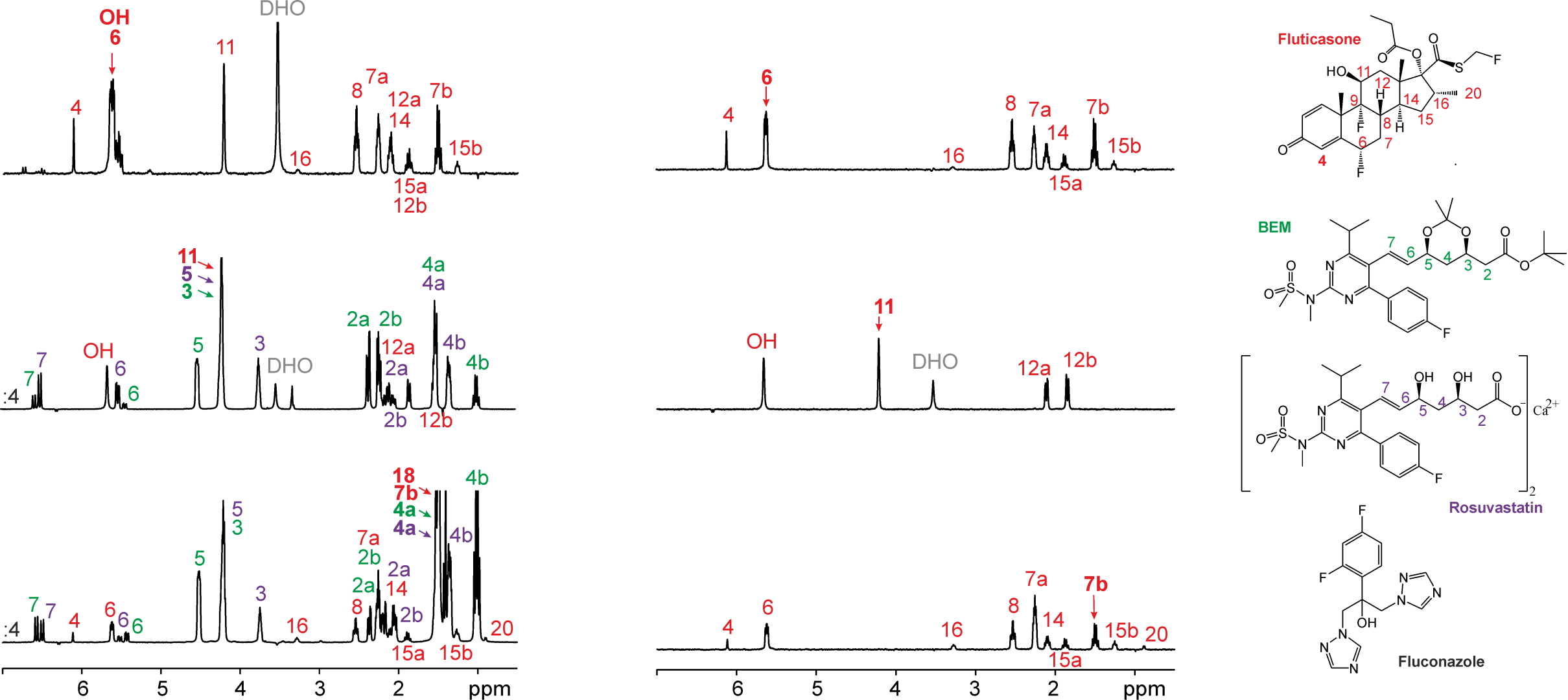 FESTA
Selective 1D TOCSY
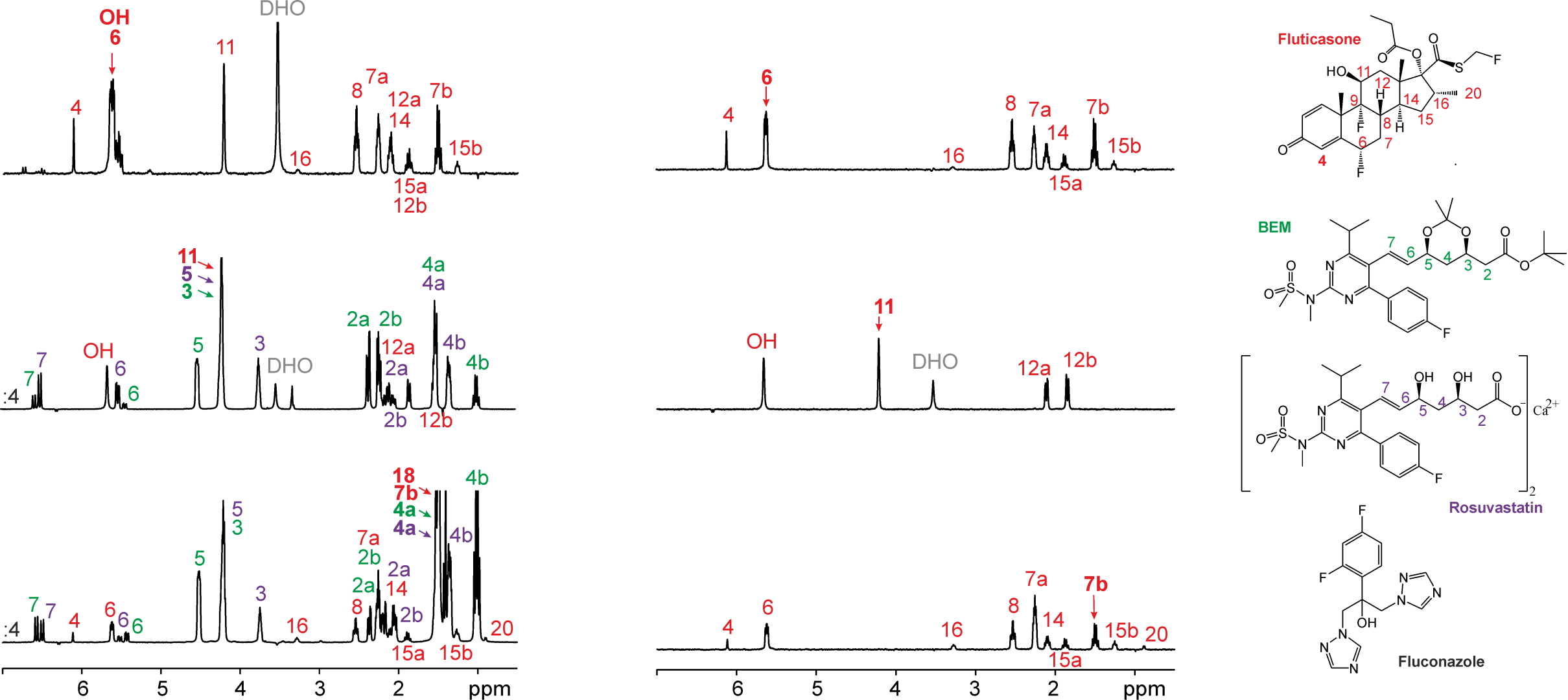 L. Castañar, P. Moutzouri, T. M. Barbosa, C. F. Tormena, R. Rittner, A. R. Phillips, S. R. Coombes, M. Nilsson, G. A. Morris
 Anal. Chem. 2018, 90, 5445
32
Our recent work on the analysis of mixtures				 			                 Summary
New NMR software
MAGNATE
GNAT
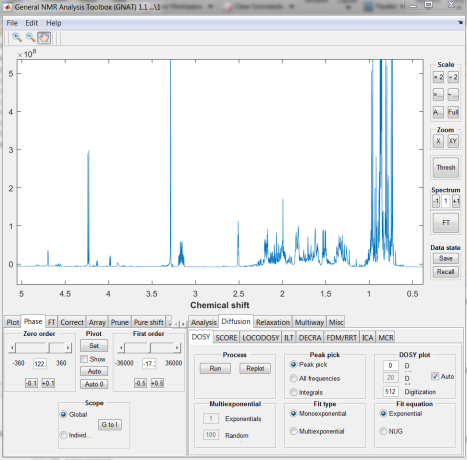 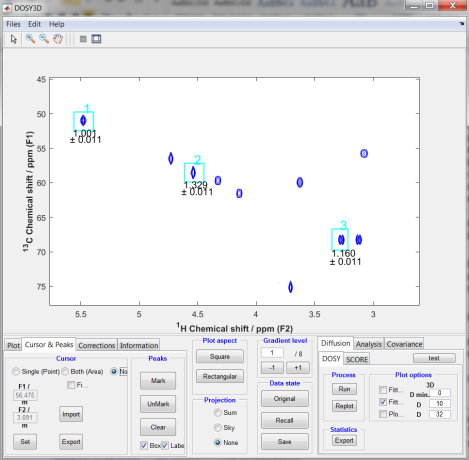 in preparation
Magn. Reson. Chem. 2018
New NMR methods
Selective 1D 
TOCSY-PSYCHE
FESTA
REST
PSYCHE-iDOSY
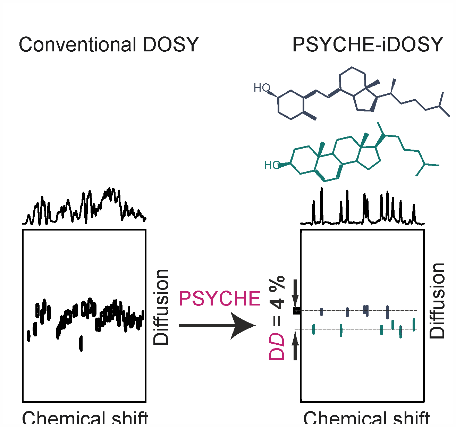 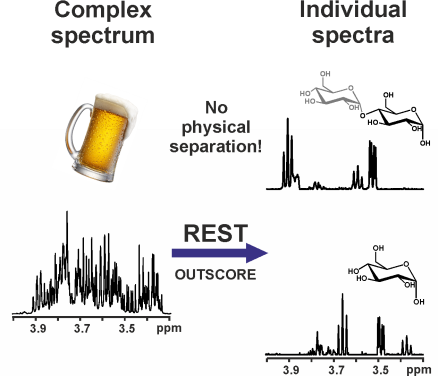 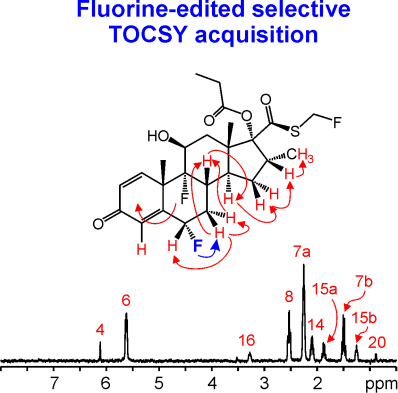 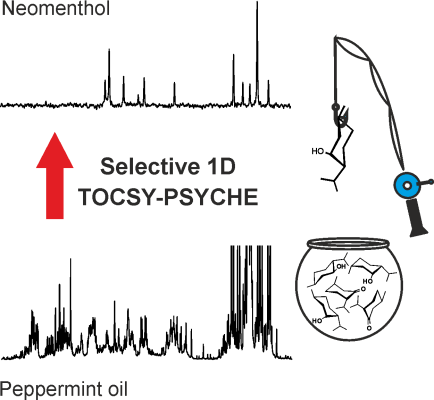 Angew. Chem. Int. Ed. 2016,
 55, 15579
Chem. Commun. 2017, 53, 7461
RSC Adv. 2016, 6, 100063
Anal. Chem. 2018, 90, 5445
Pulse programs & Data set & Software
Manchester NMR Methodology Group

https://nmr.chemistry.manchester.ac.uk/
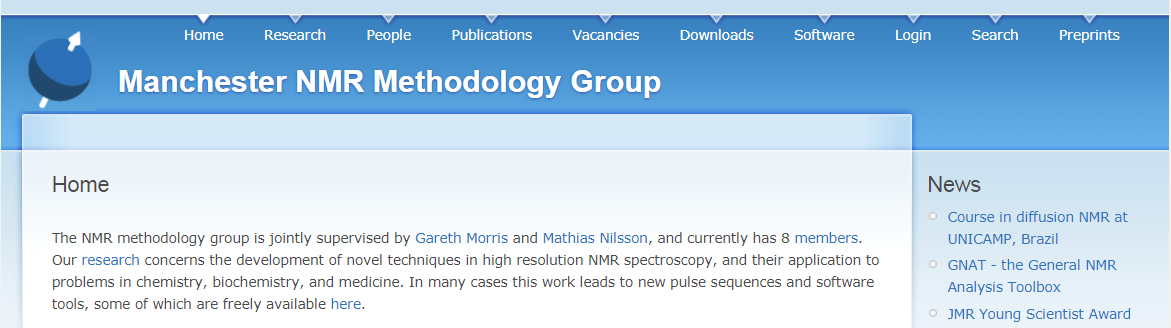 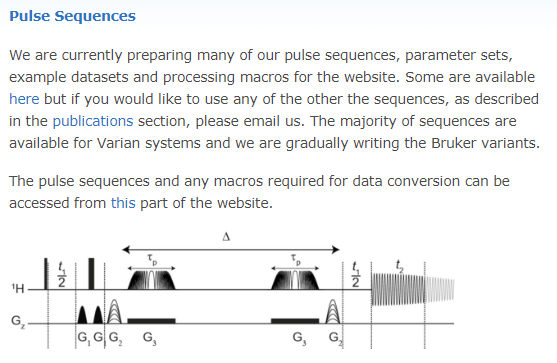 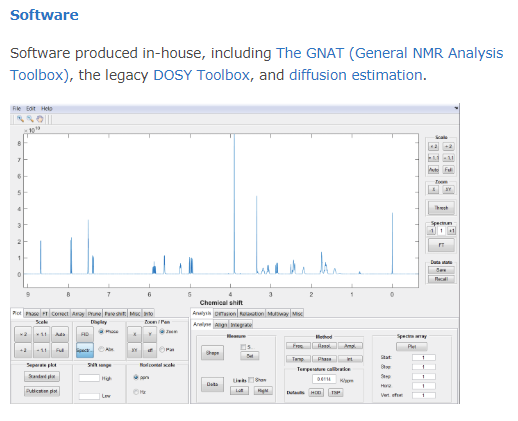 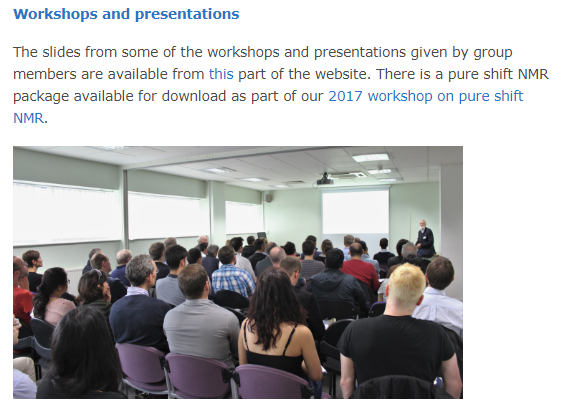 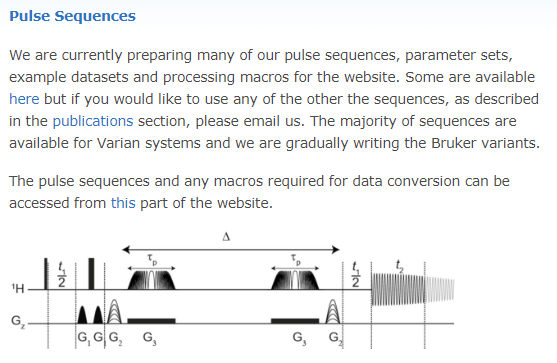 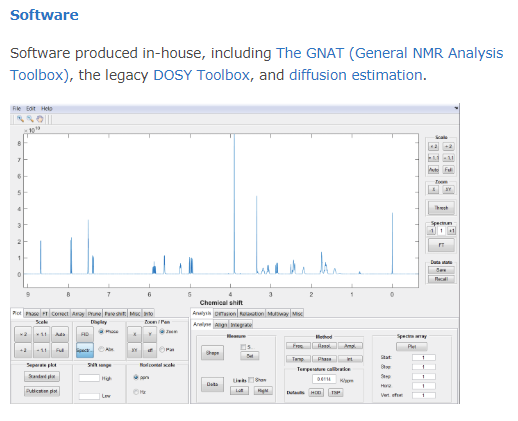 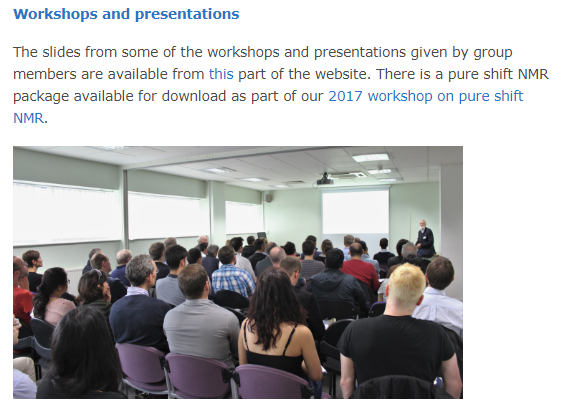 Acknowledgments
Manchester NMR Methodology Group
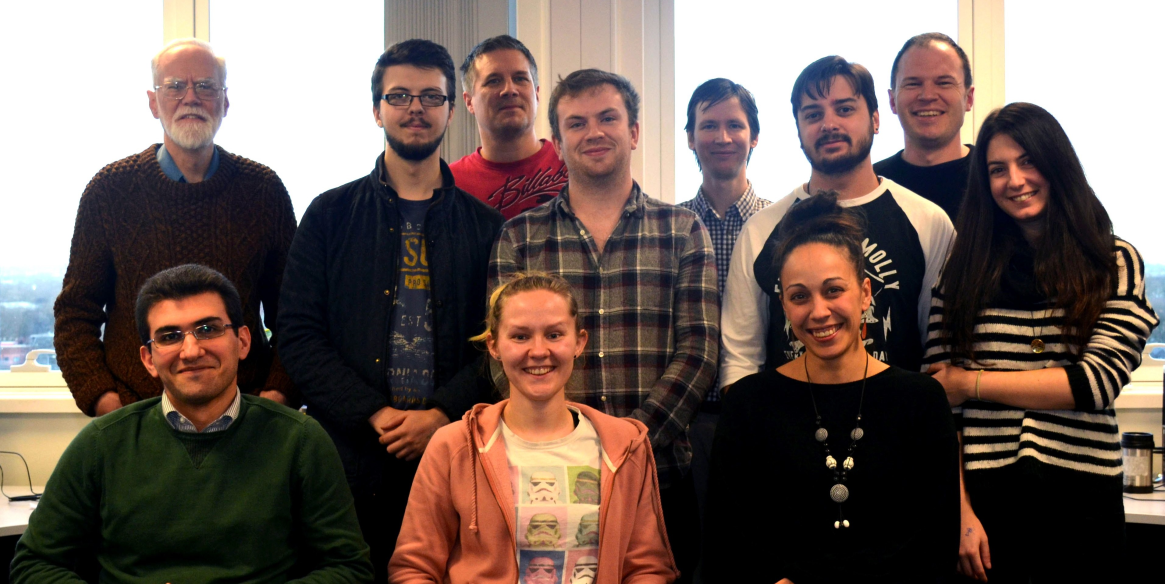 Prof Gareth A. Morris    
Dr Mathias Nilsson

Guilherme Dal Poggetto
Pinelopi Moutzouri
Dr Mohammadali Foroozandeh 
Dr Ralph W. Adams
Dr Peter Kiraly
Collaborators
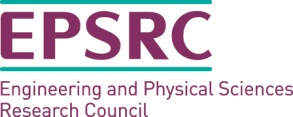 Dr Steven Coombes (AstraZeneca)
Dr Andrew Phillips (AstraZeneca)
Thaís M. Barbosa (Univ. of Campinas)
Prof Cláudio F. Tormena (Univ. of Campinas)
Prof Roberto Rittner (Univ. of Campinas)
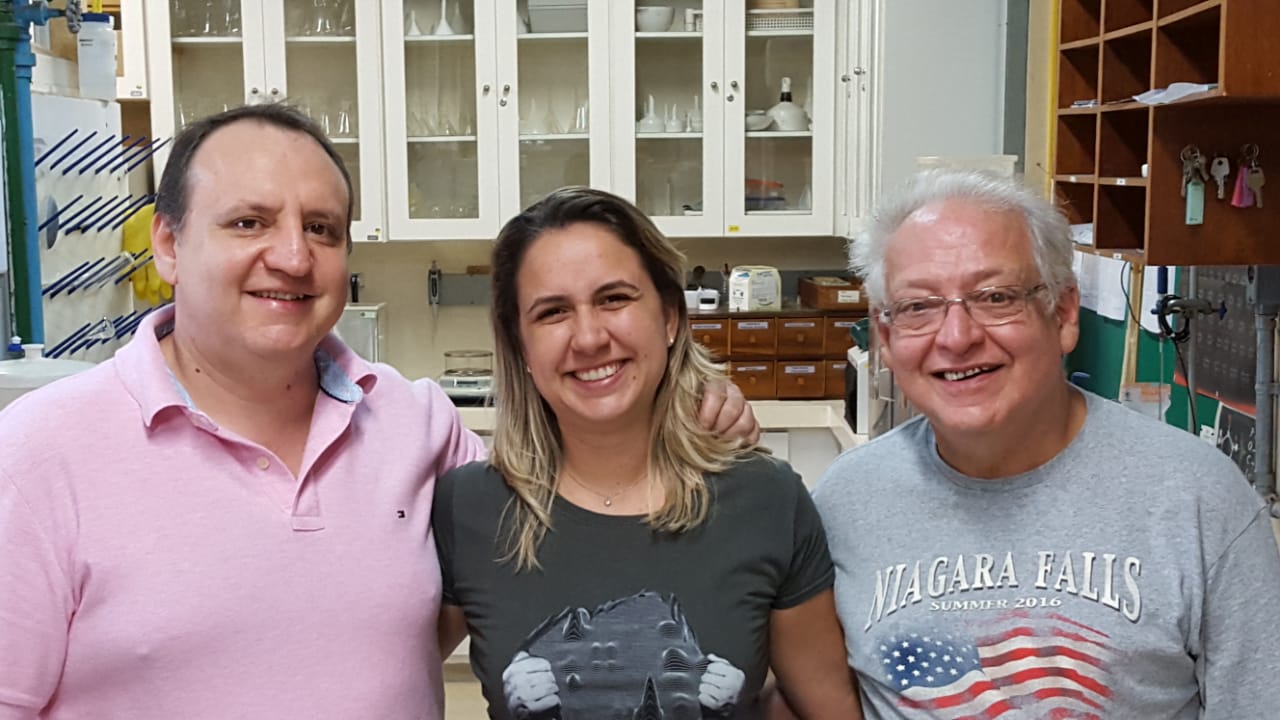 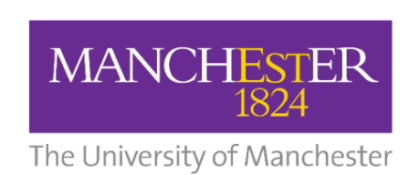 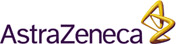 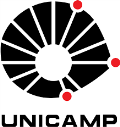 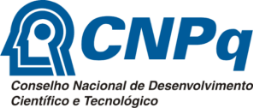 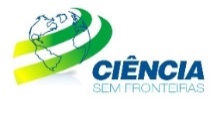 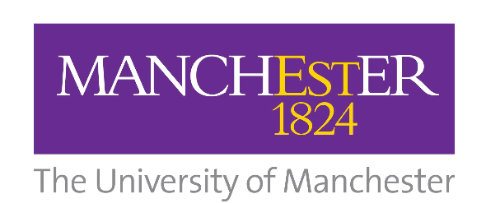 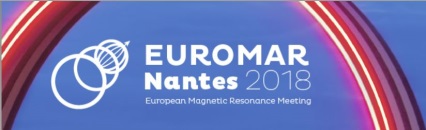 Thank you very much for your attention!
Laura Castañar Acedo
NMR Methodology group
The University of Manchester

laura.castanaracedo@manchester.ac.uk